قادة
اللياقة البدنية
دليل المنسق
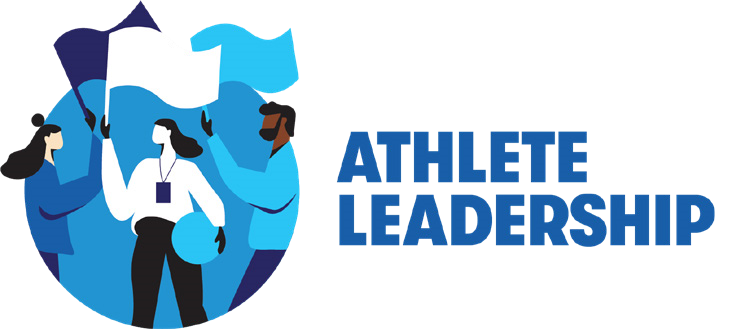 فبراير 2023
قائد اللياقة البدنية
دليل المنسق
يقدم هذا الدليل مخططًا حول كيفية تقديم دورة قادة اللياقة البدنية التدريبية وقيادتها باستخدام العرض التقديمي على PowerPoint ودفتر العمل الخاص بالمشاركين. 
إذا كنت تبحث عن مراجع للمساعدة على الاستعداد للتدريب وإدارته افتراضيًا، يمكنك العثور عليها هنا. 
وبدلًا من ذلك، يمكن تكييف أوراق العمل والعروض التقديمية على PowerPoint وهذا المورد لتقديمها عبر منصات مثل Zoom أو WhatsApp أو Facebook أو لتقديمها حضوريًا.
تأكد من إكمال الإجراءات التالية للاستعداد لكل جلسة:
راجع دليل المنسق هذا والعرض التقديمي على PowerPoint المصاحب له.
راجِع أوراق العمل وأكمِل كل نشاط بنفسك لتصبح على دراية بالنشاط وجهّز أمثلة لمشاركتها. بالإضافة إلى ذلك، فكِّر في المعلومات التي يمكنك إضافتها من منظور برنامجك.
قدم جلسة تدريبية مع جميع المنسقين واستعرض كل شريحة.
تبادلوا الملاحظات فيما بينكم.
قدم تدريبًا ثانيًا على العرض التقديمي كاملًا.
أرسل أوراق العمل وتعليمات الجلسة إلى المشارك قبل أسبوع أو أسبوعين من التدريب. ادعُ اللاعبين القادة إلى إلقاء نظرة على جميع الموارد حتى يكونوا على دراية بالمحتوى.
نظرة عامة على التدريب
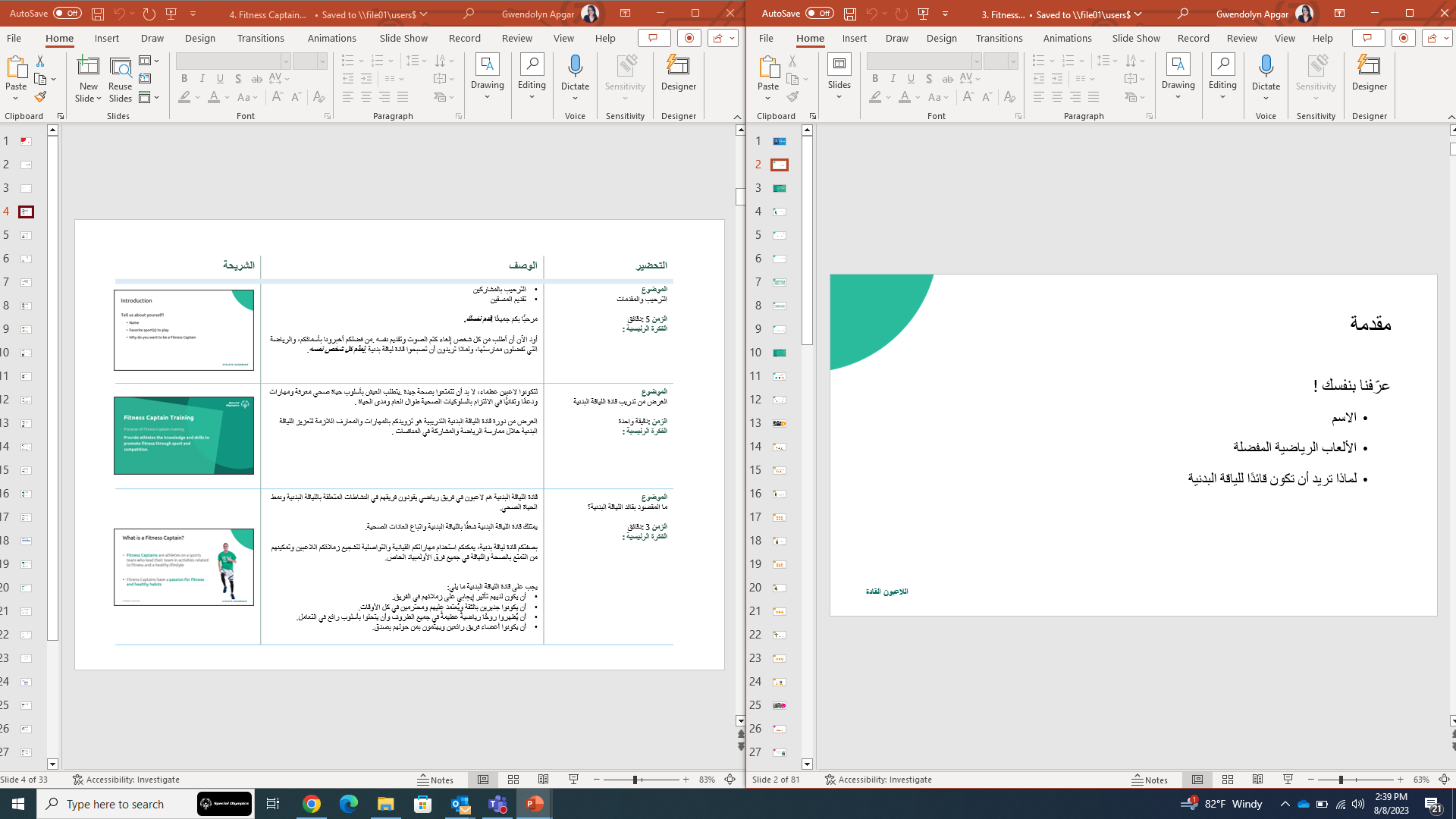 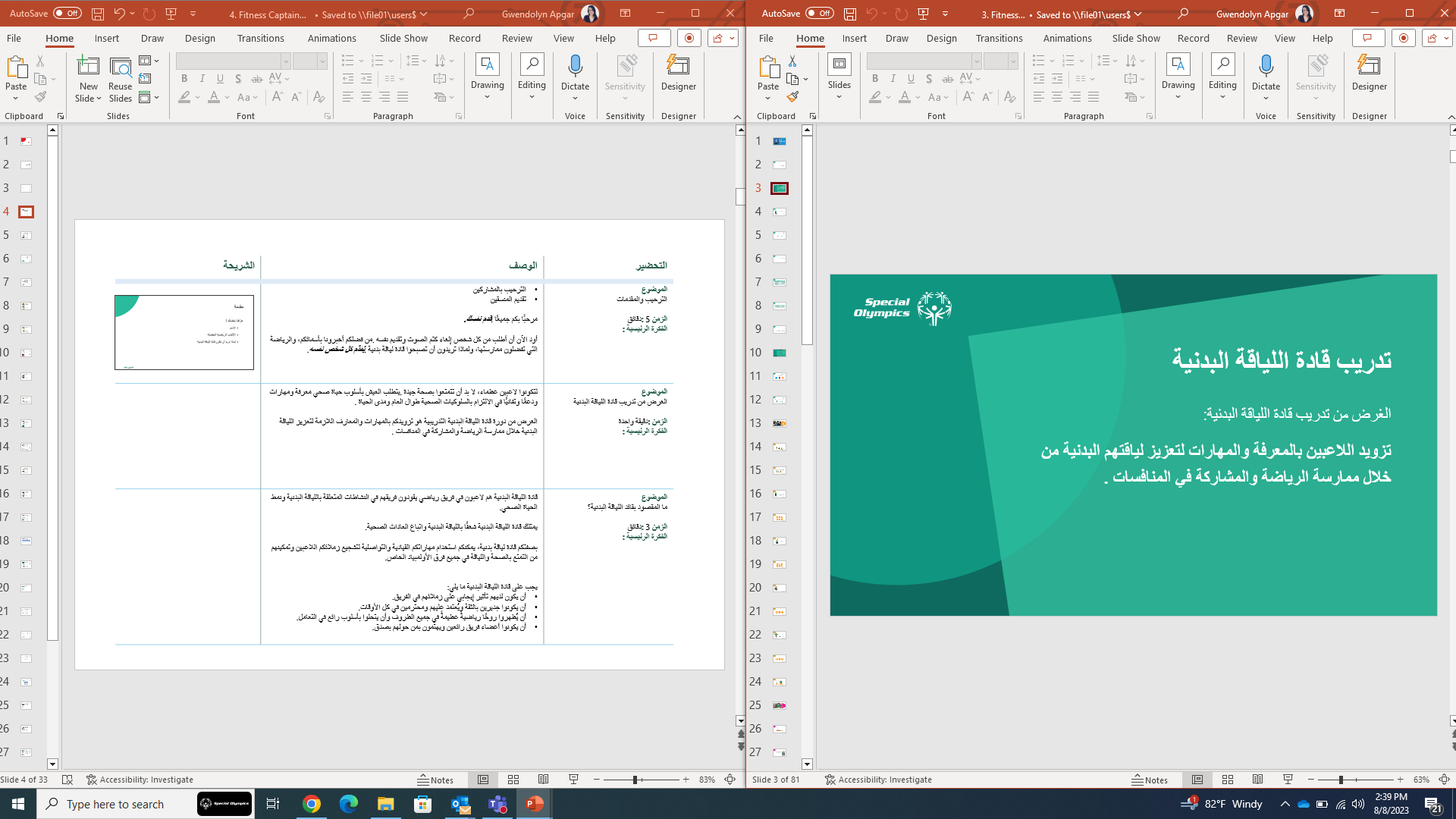 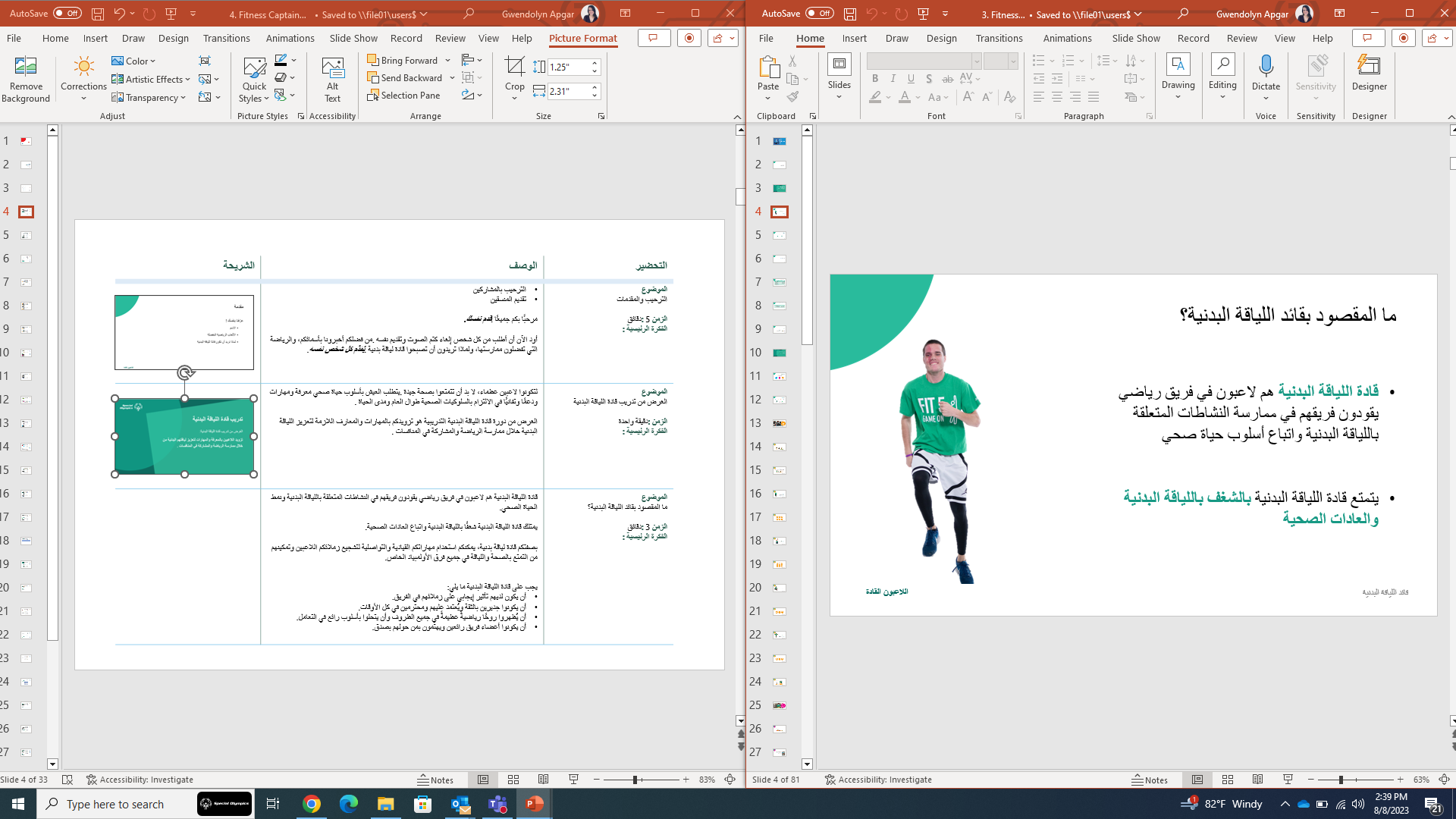 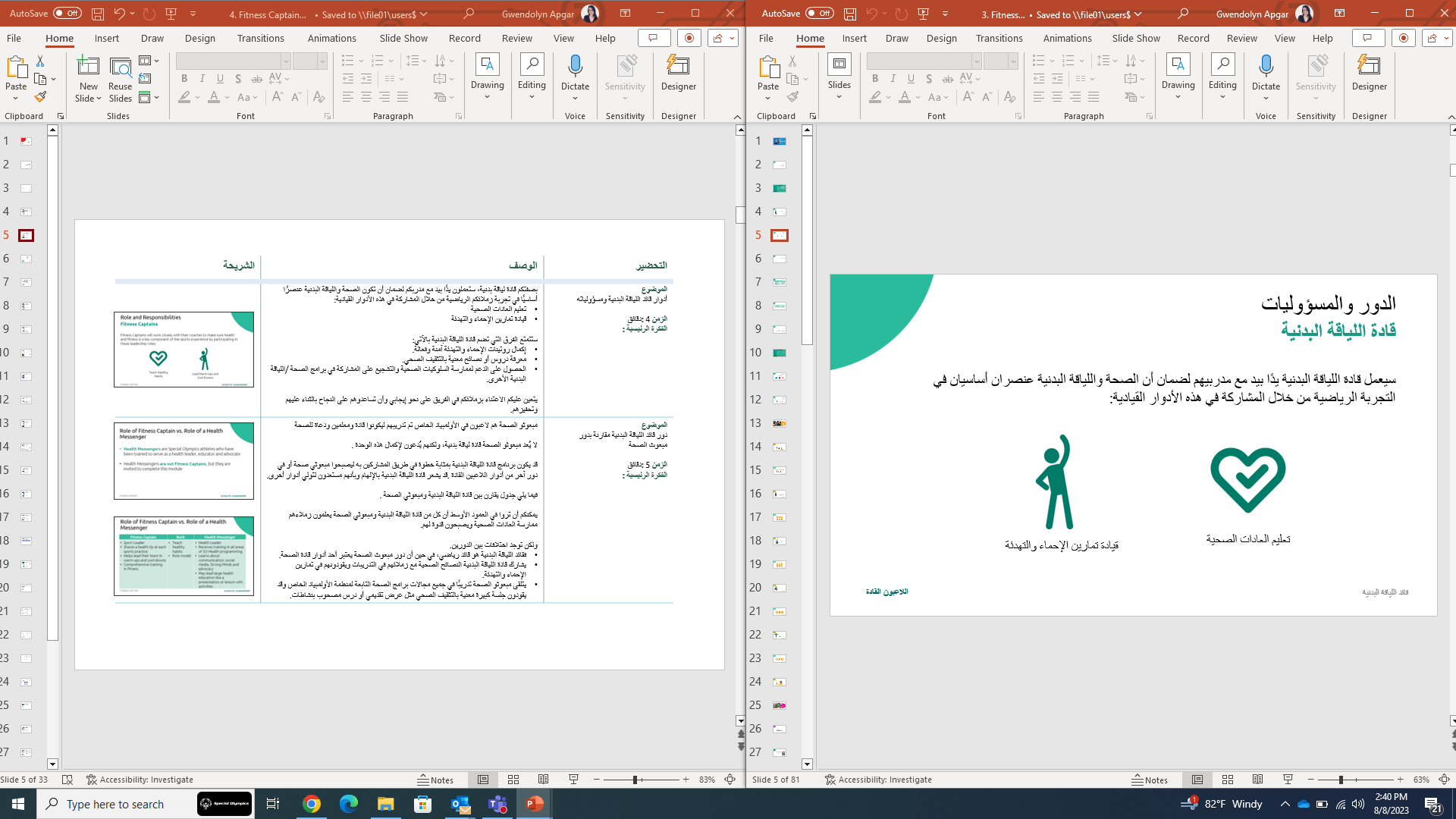 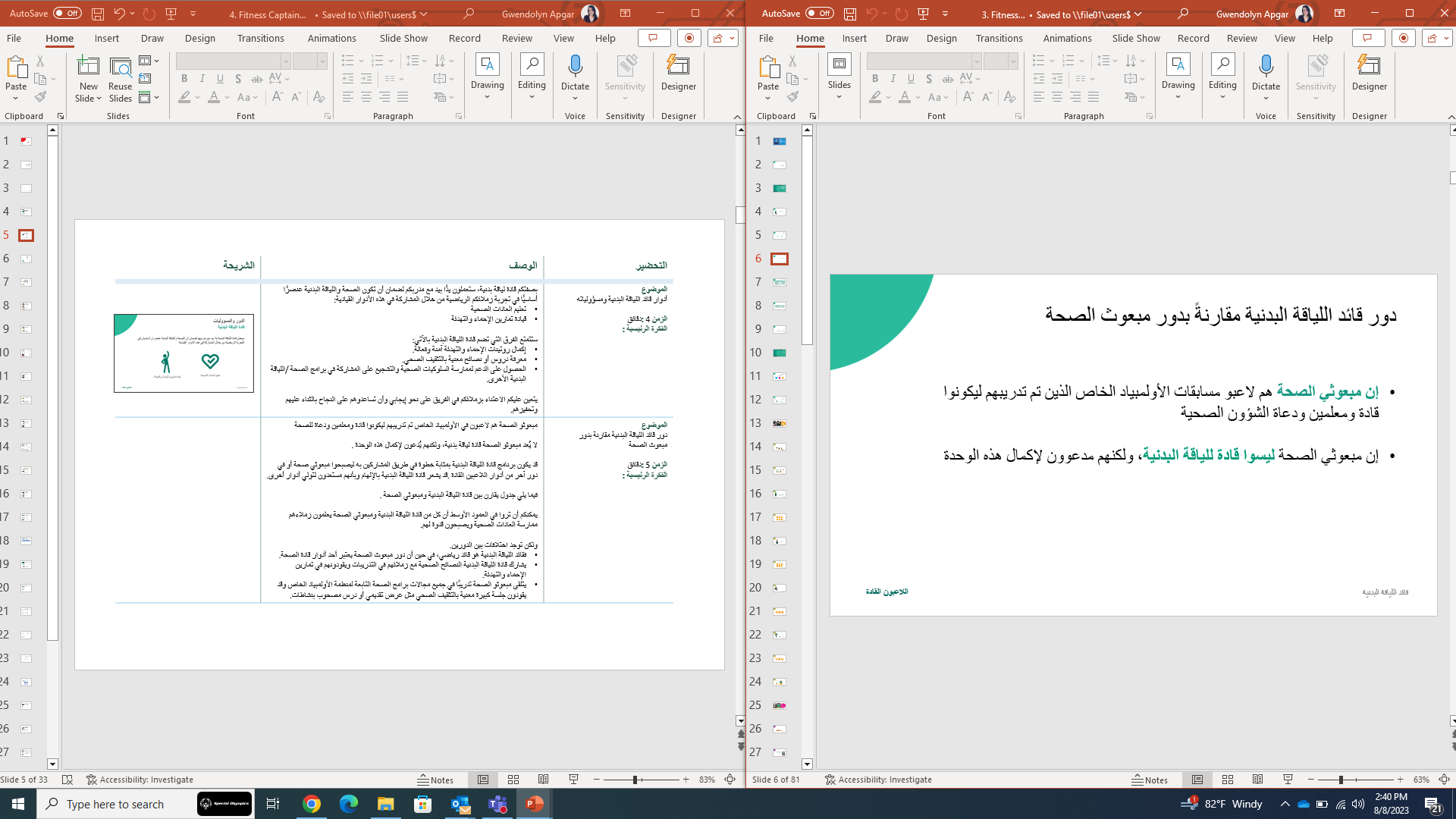 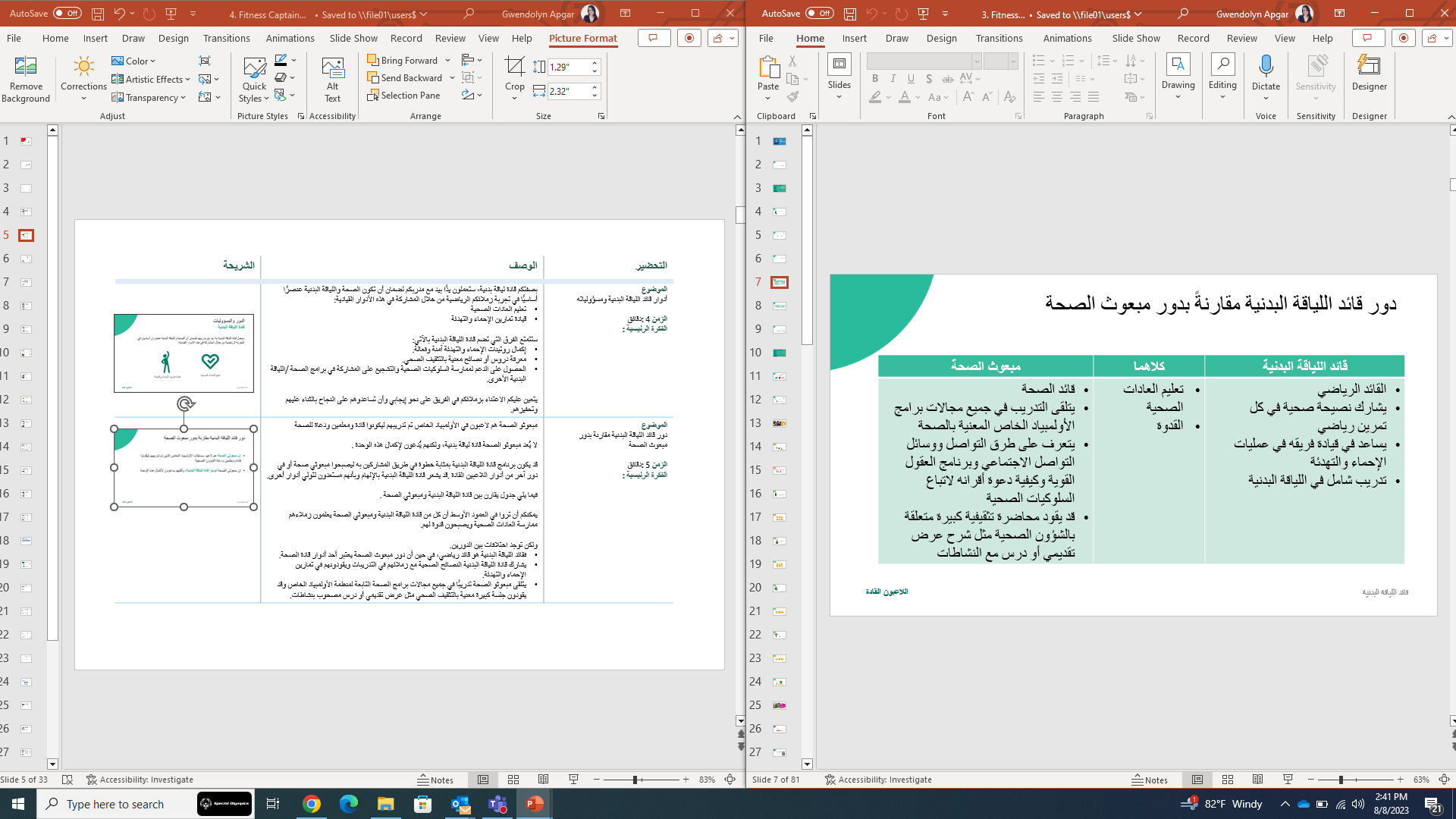 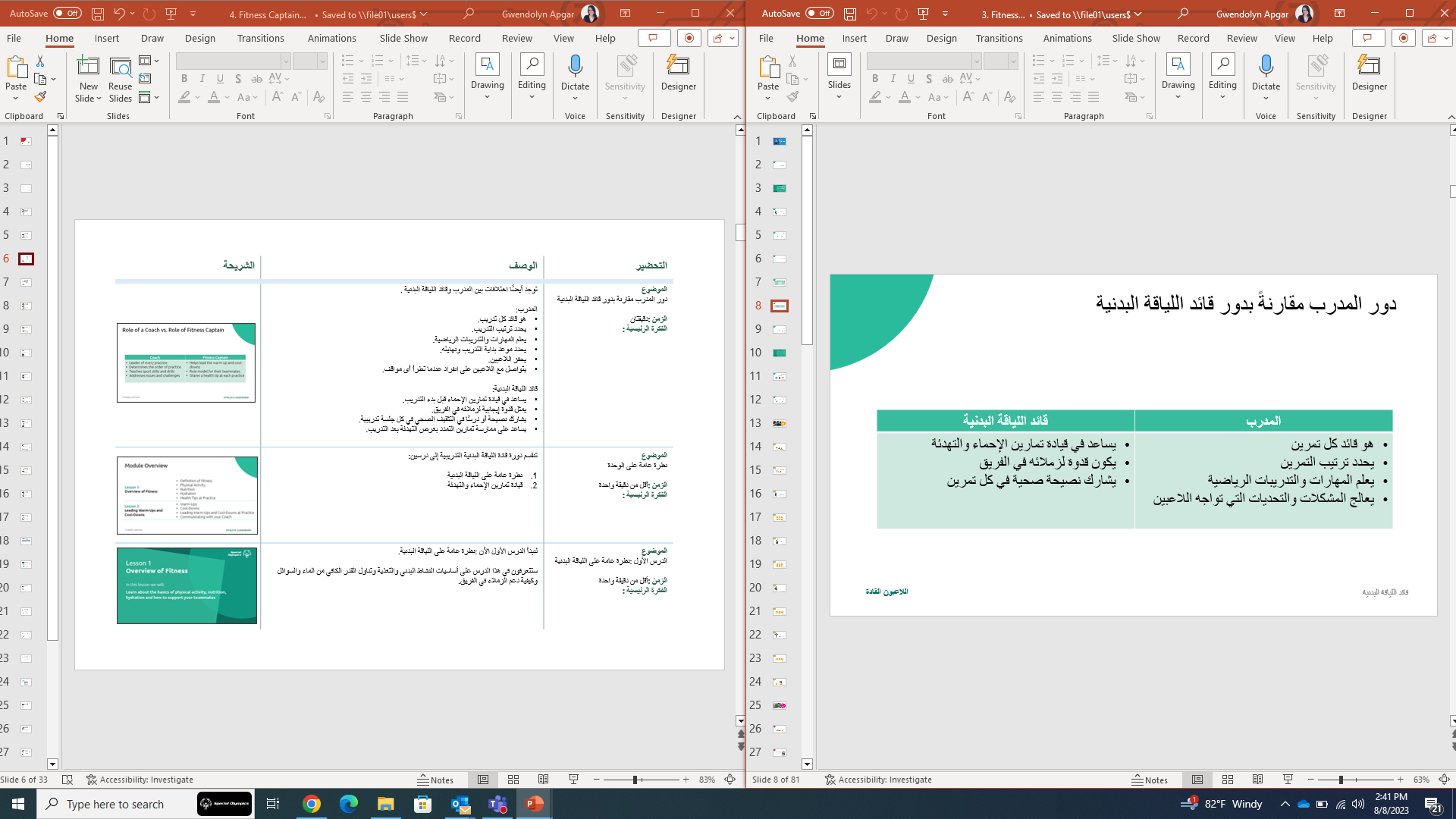 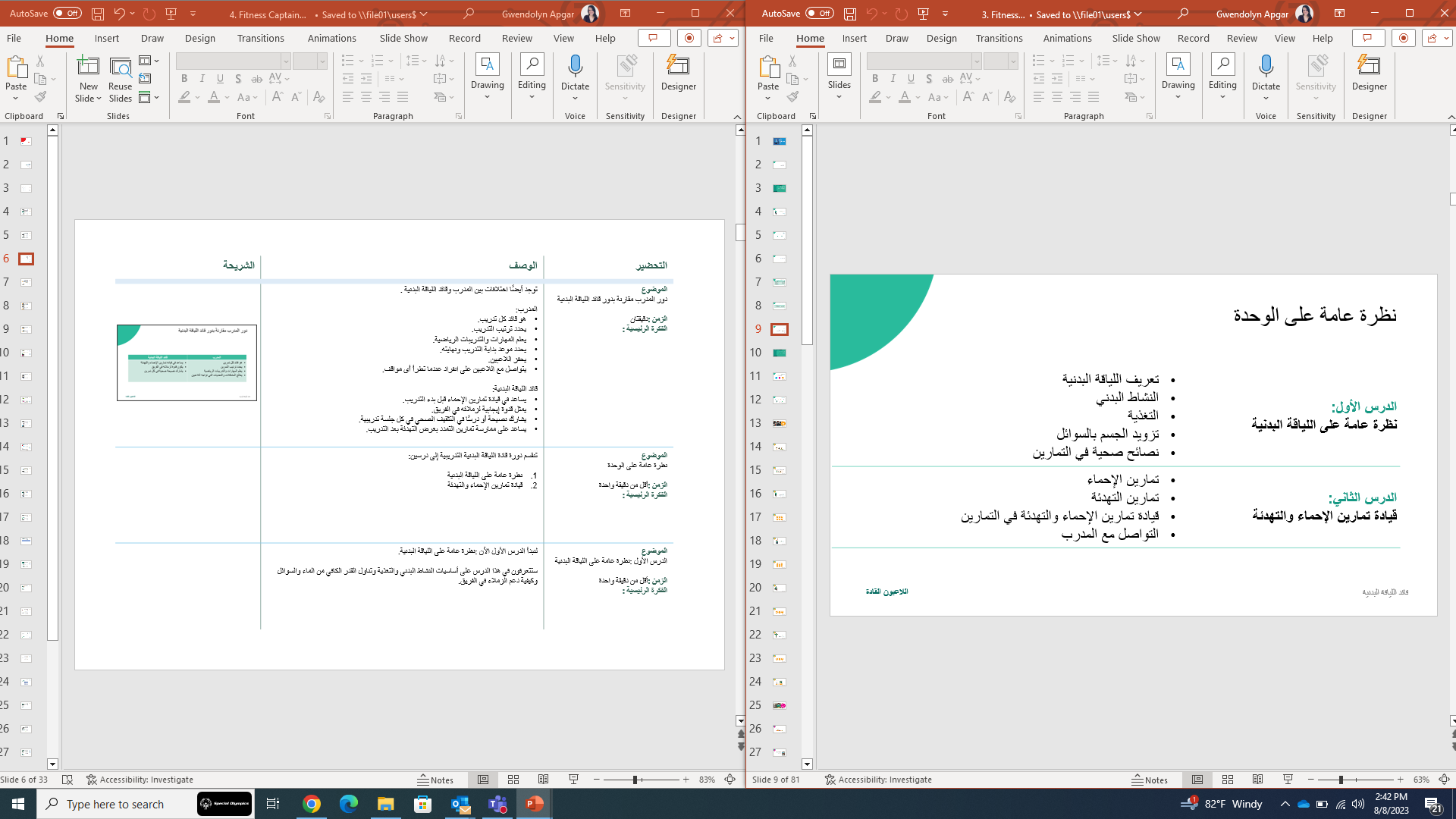 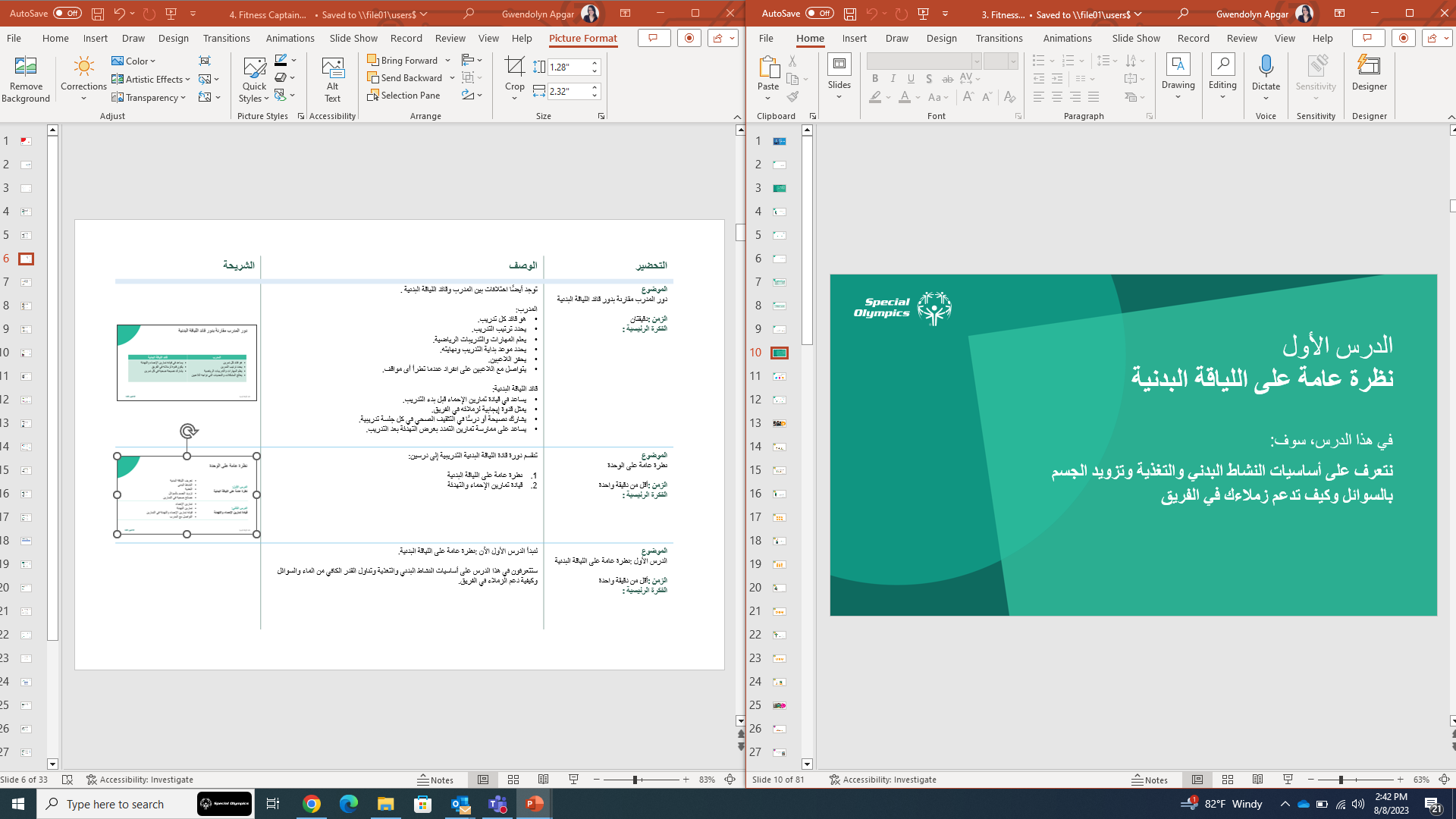 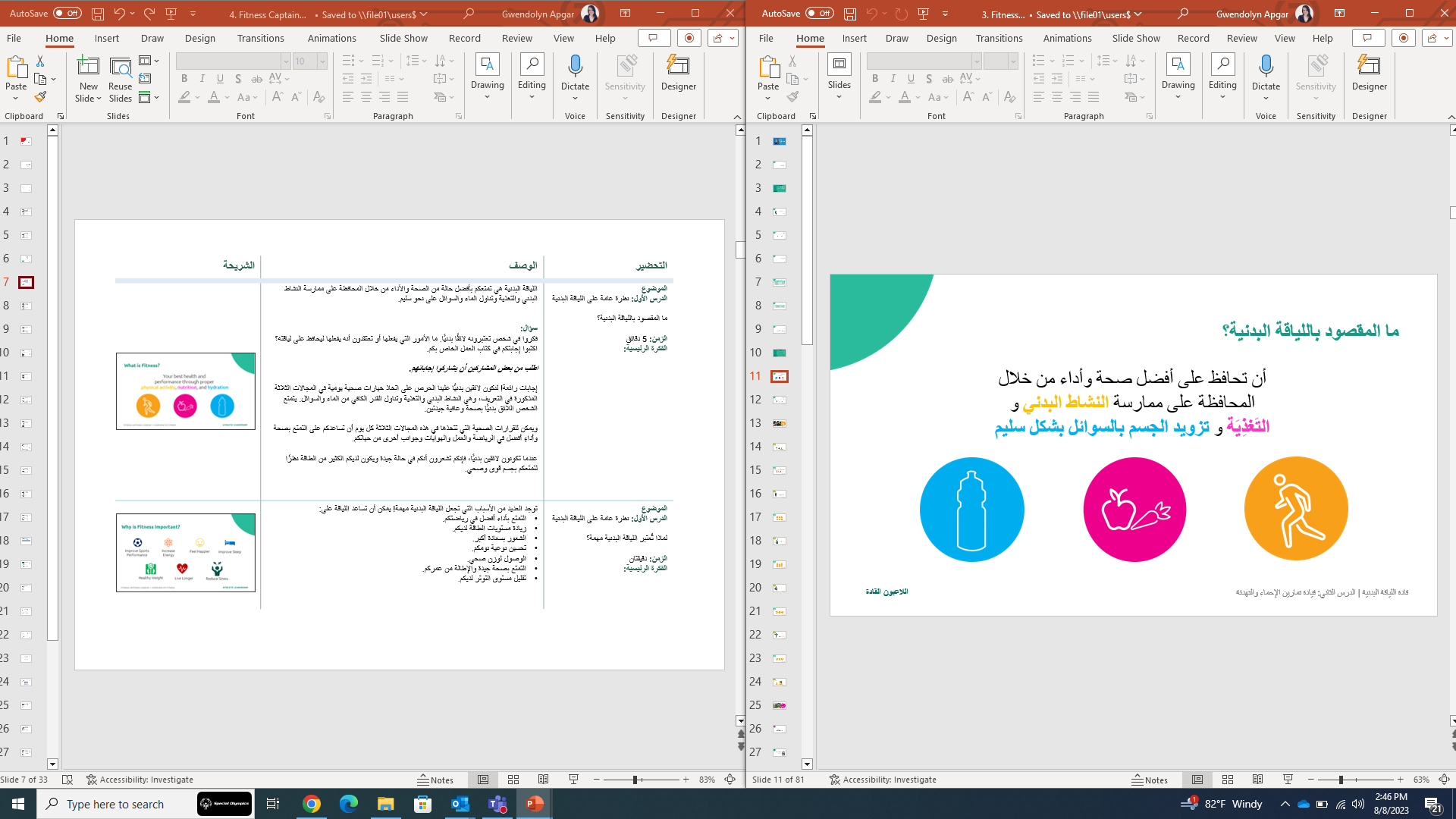 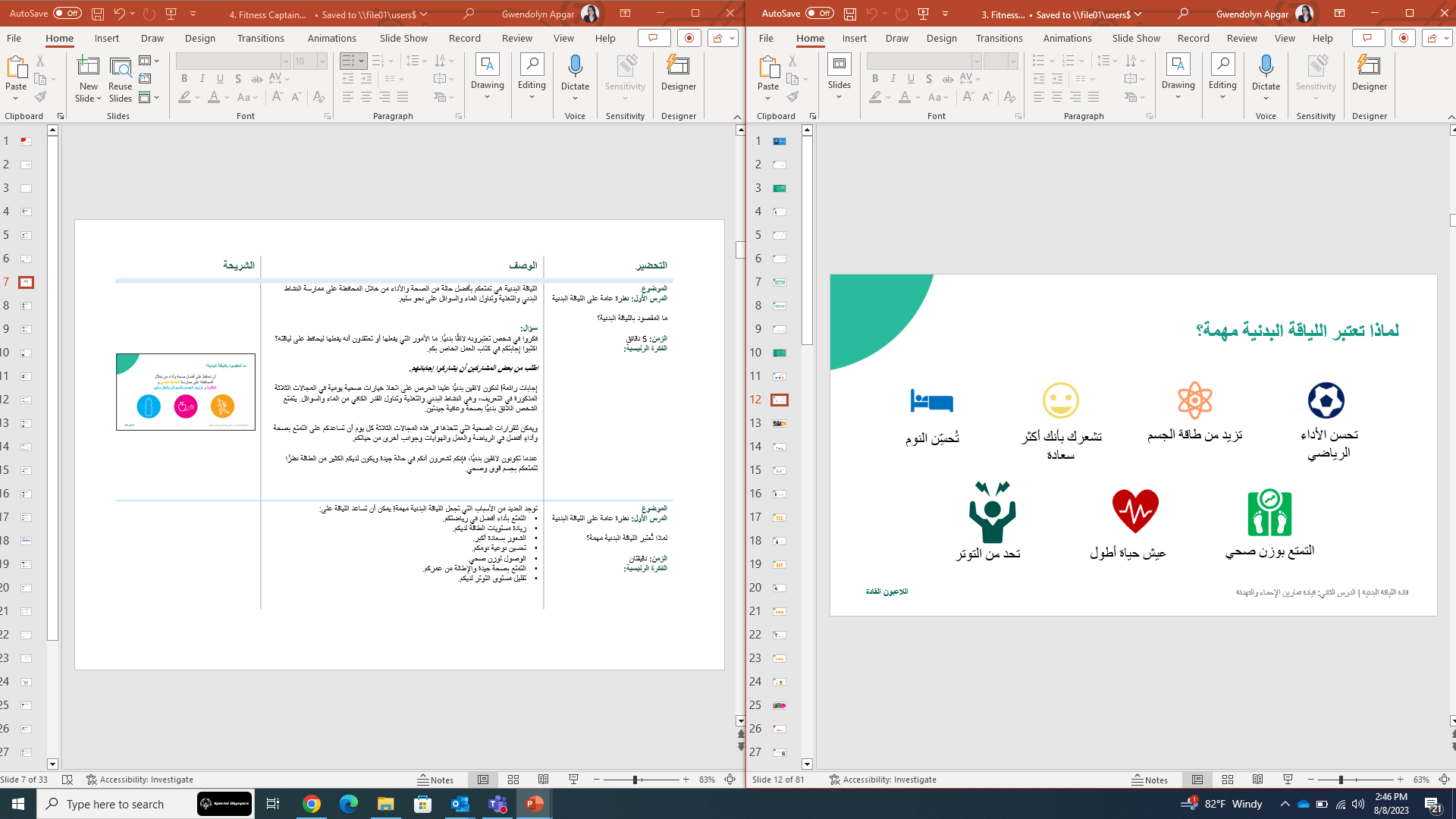 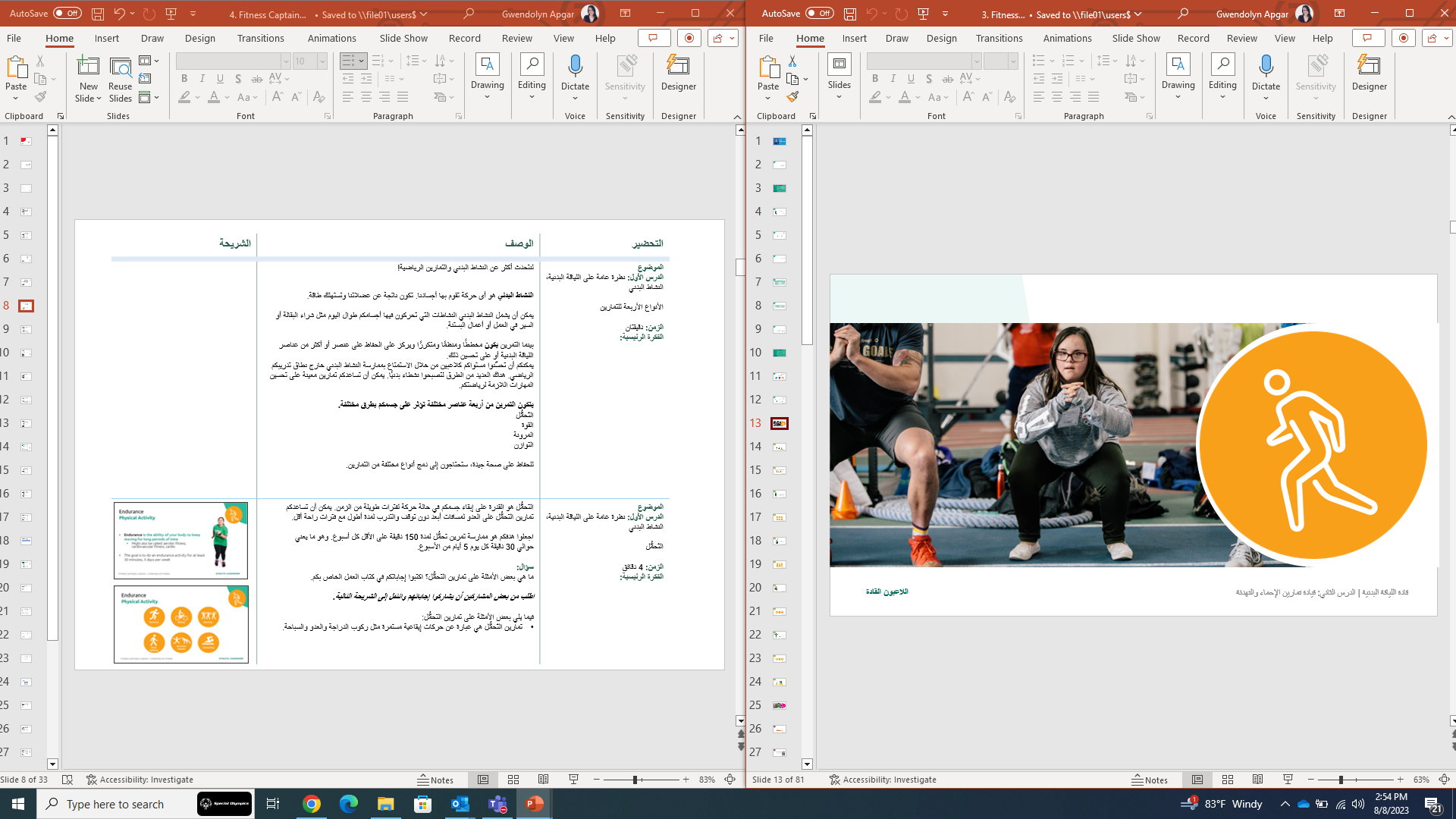 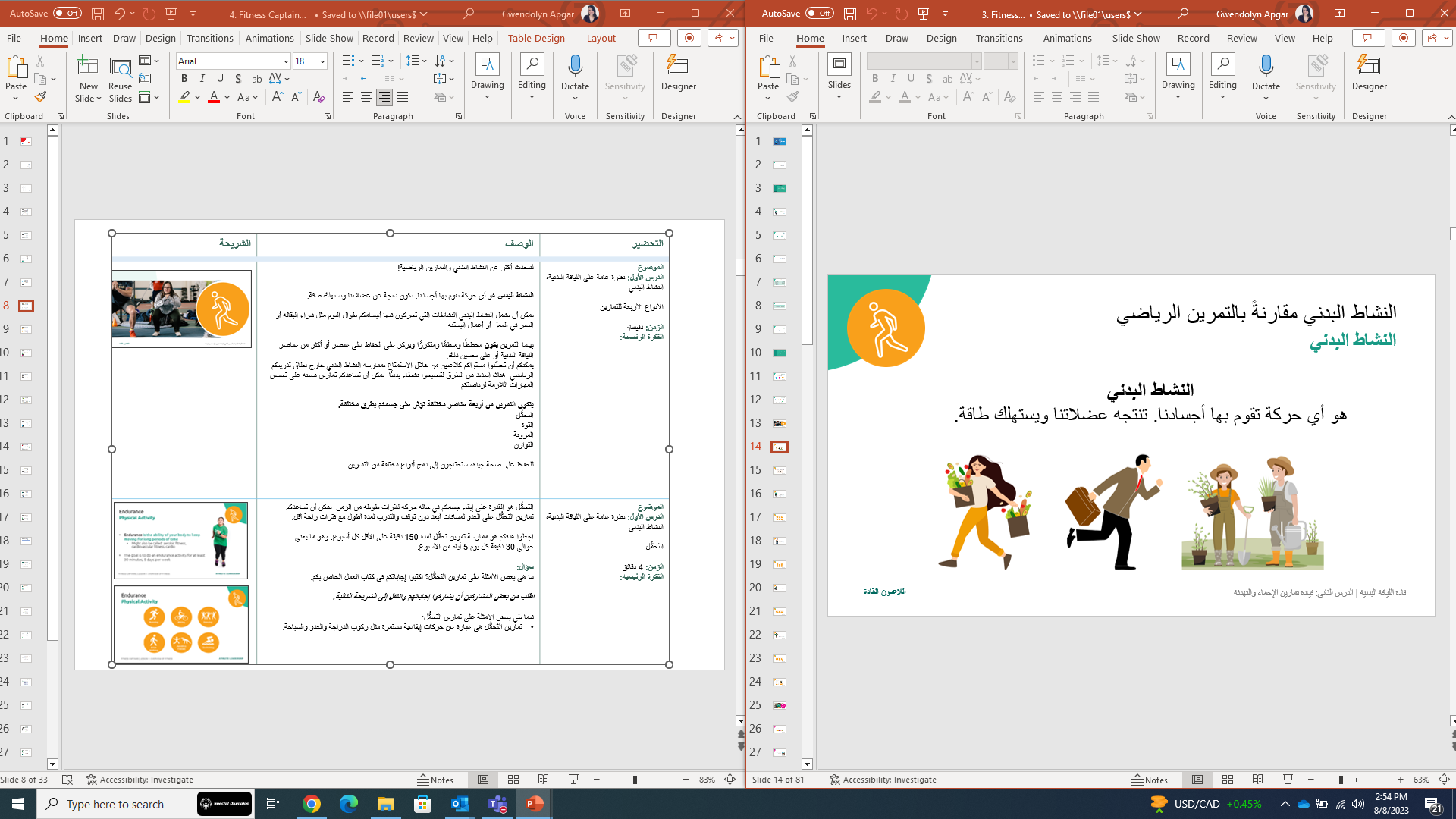 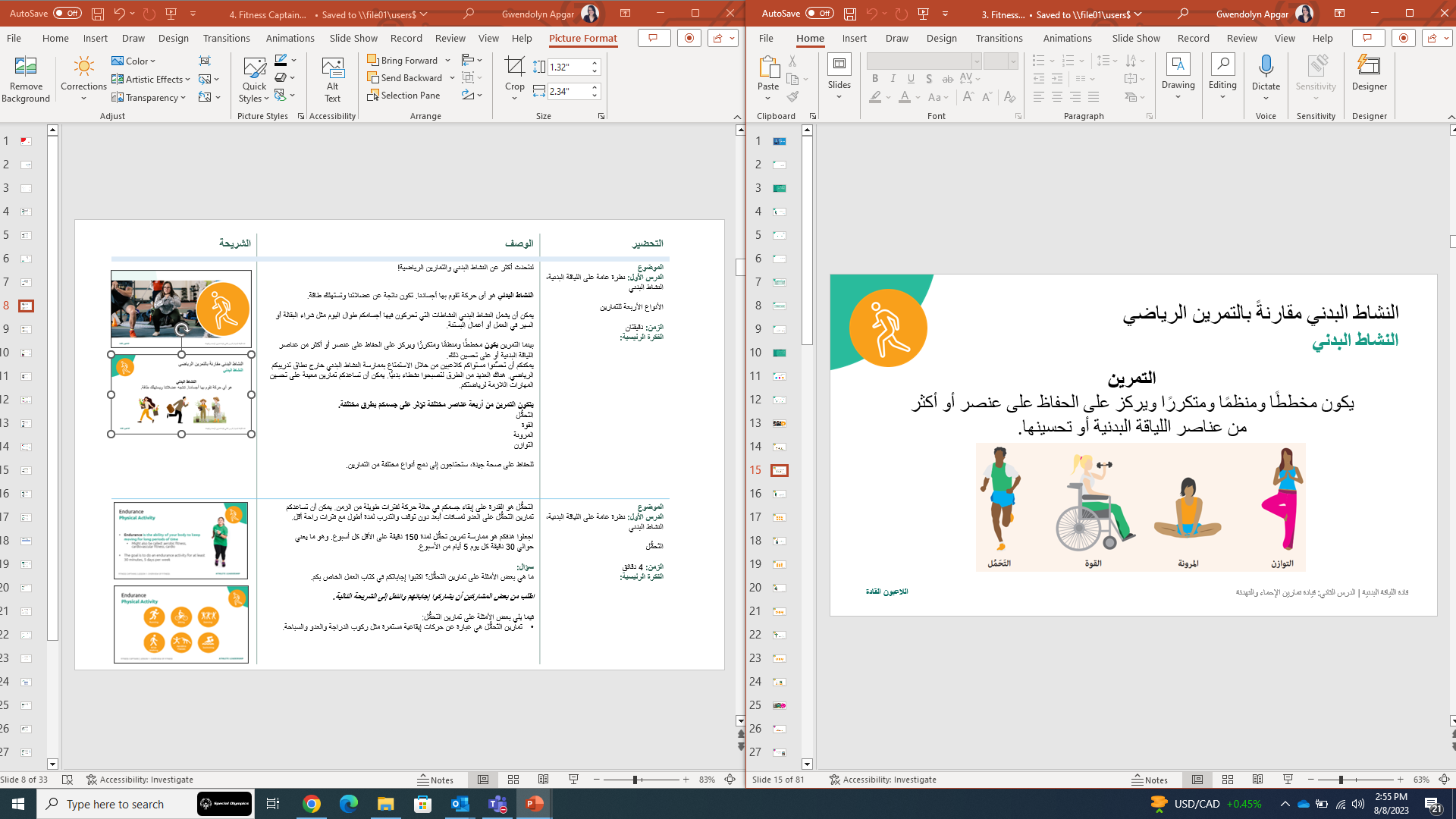 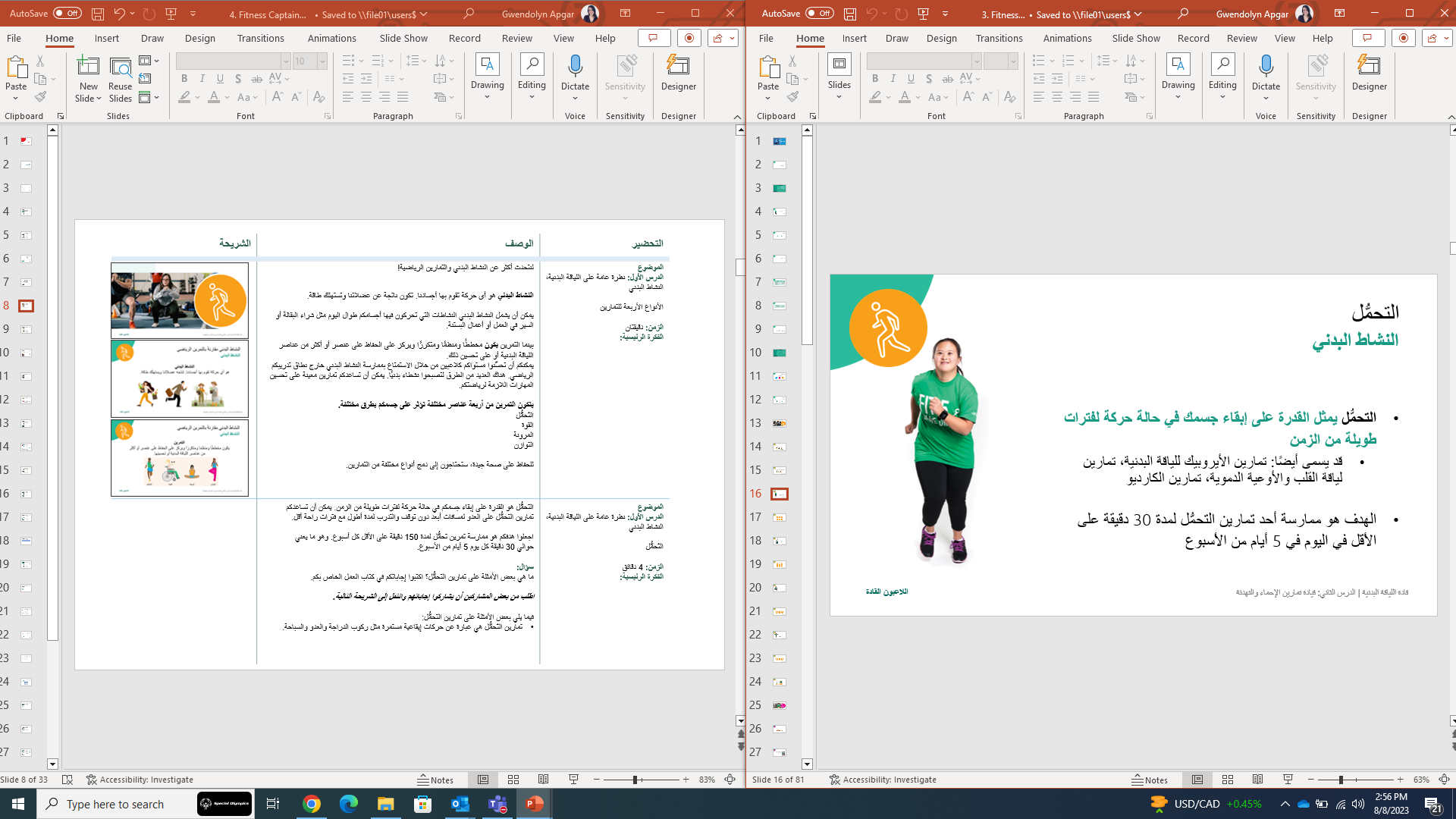 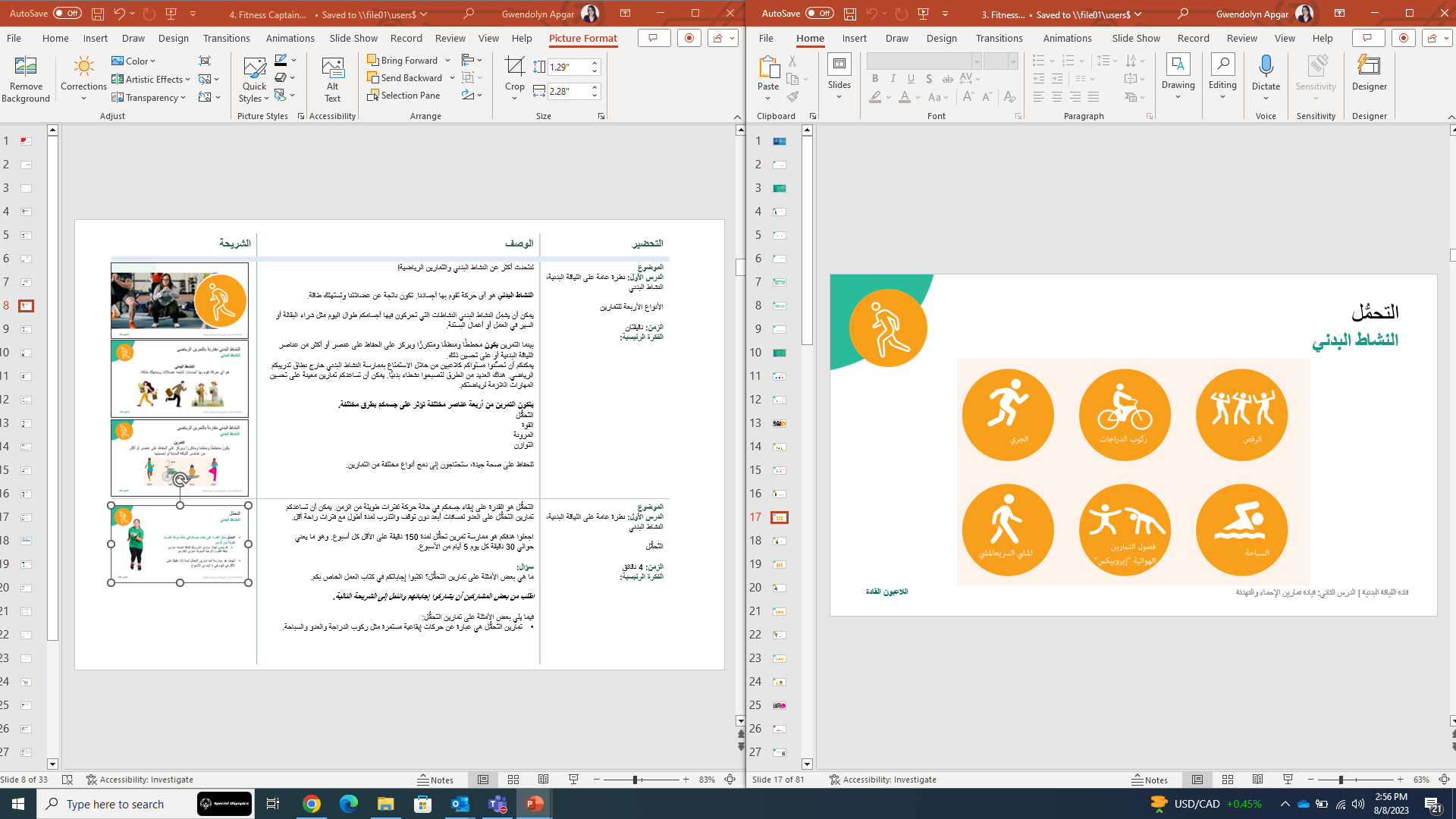 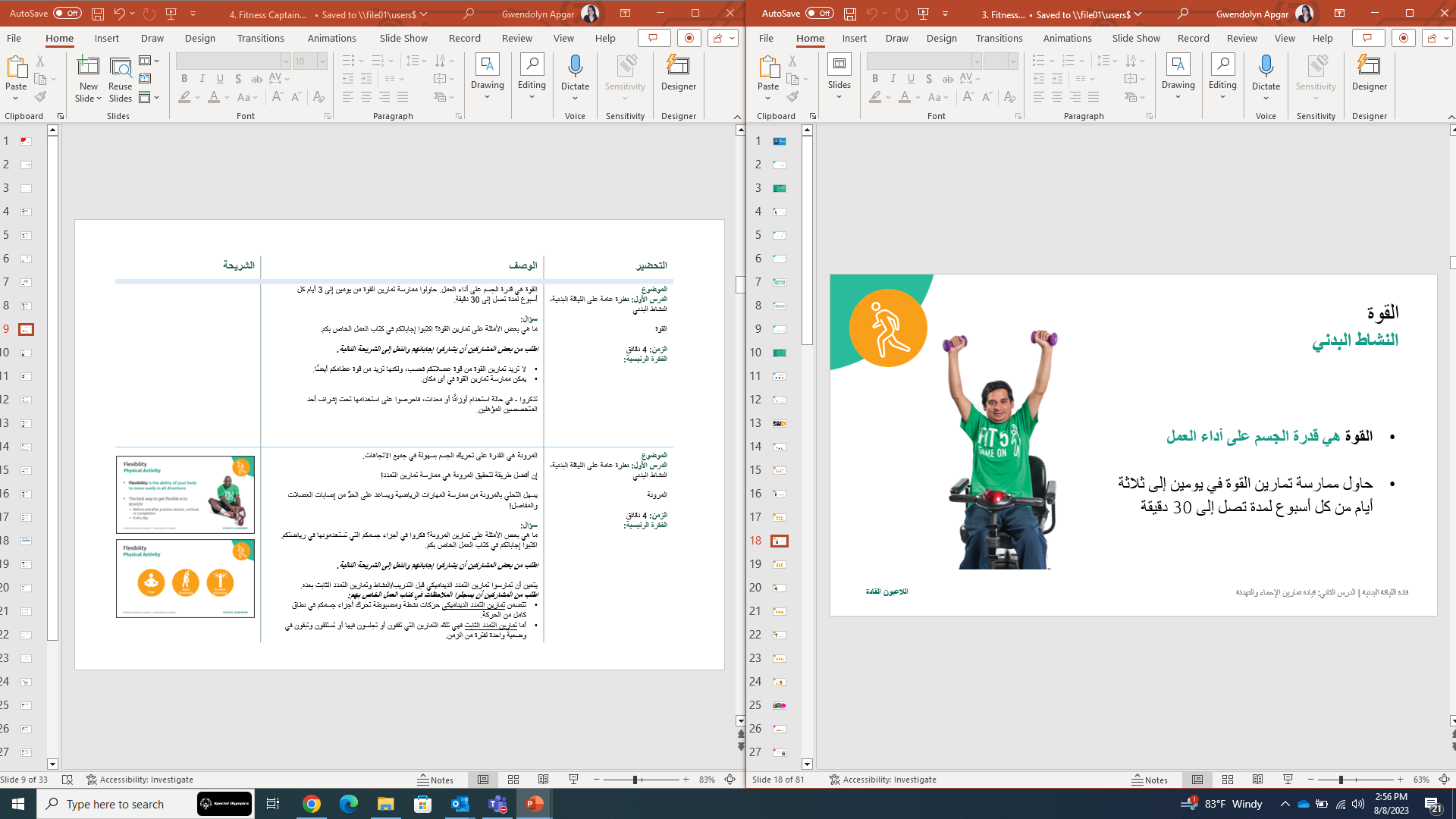 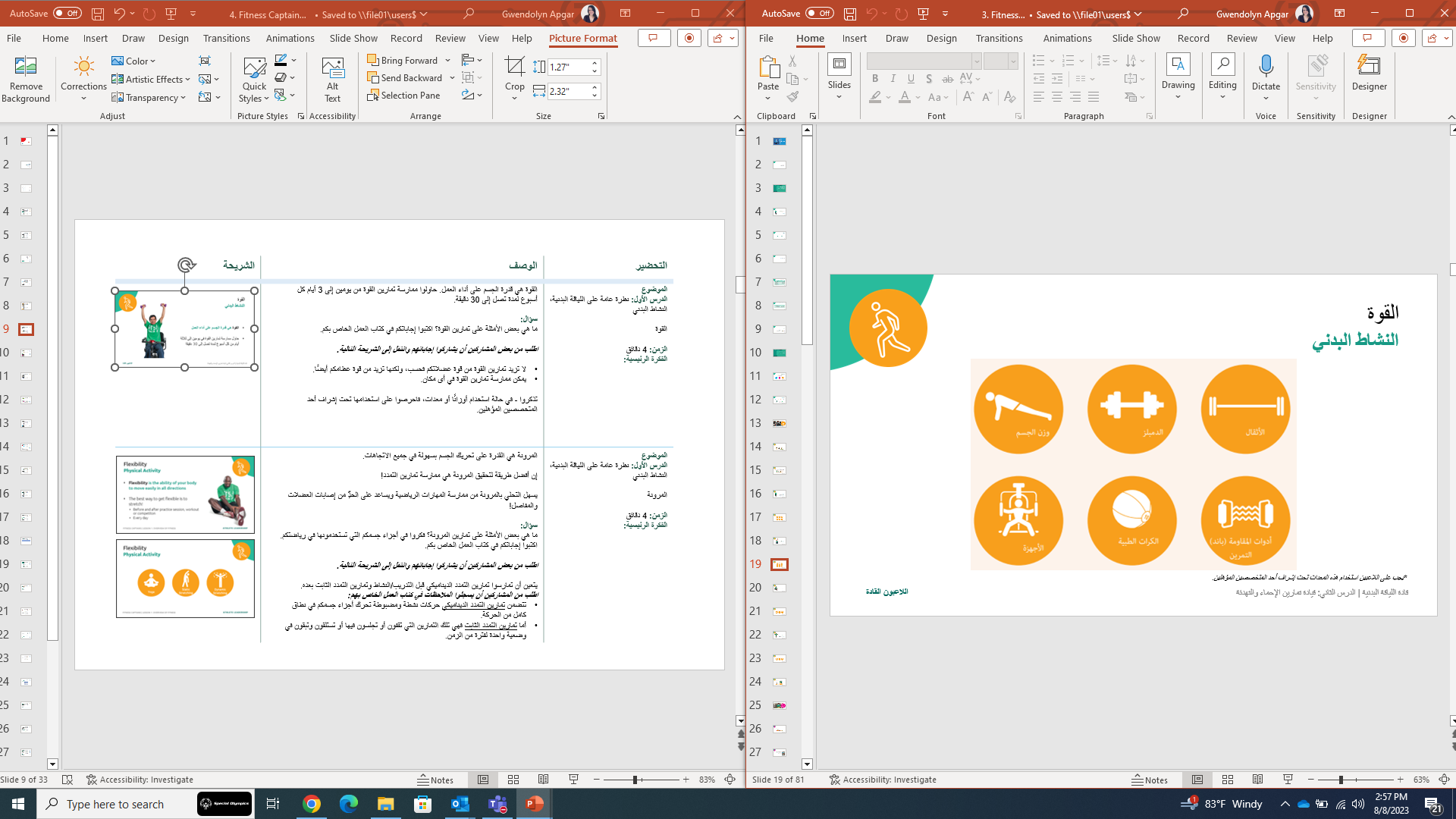 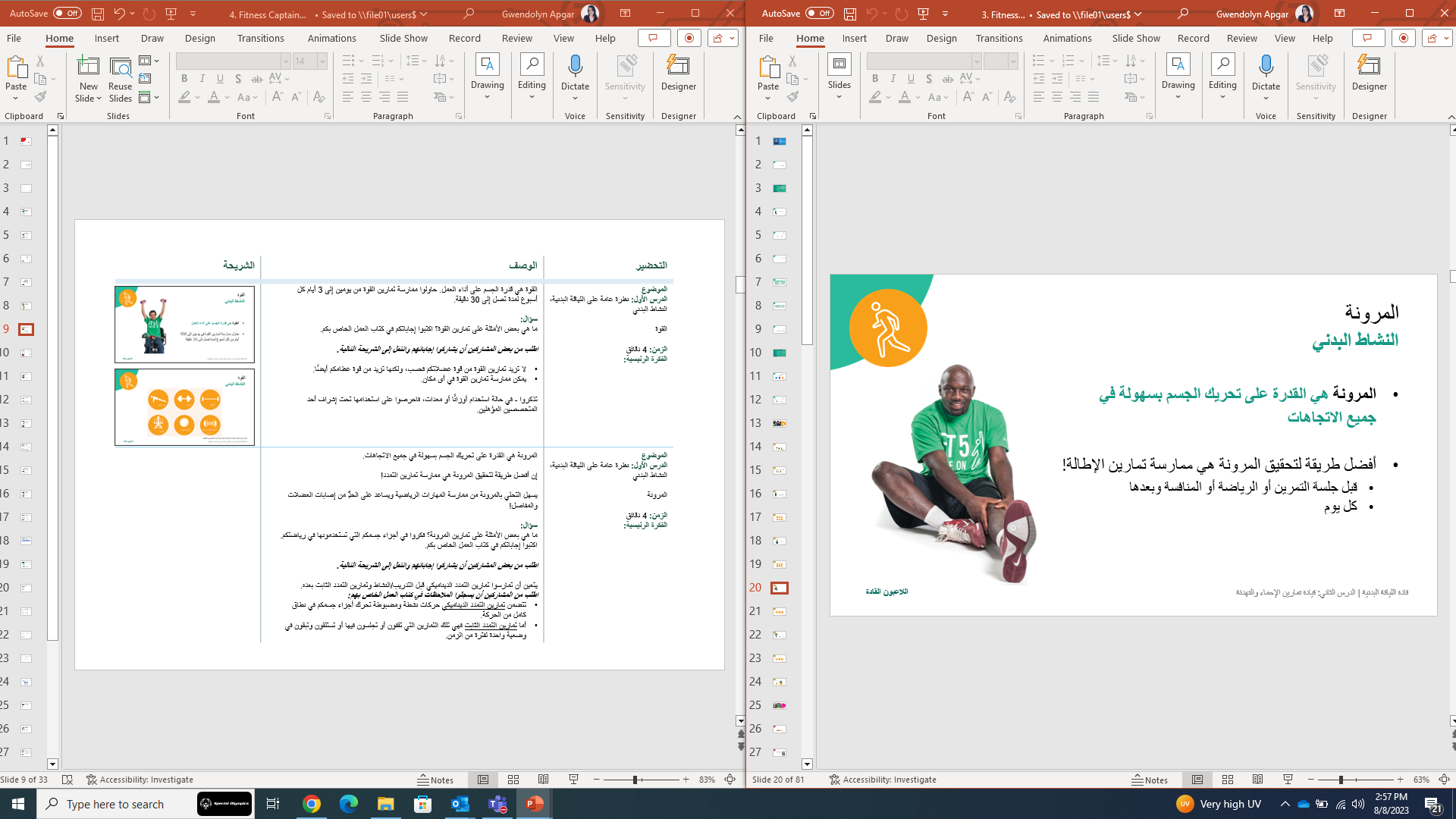 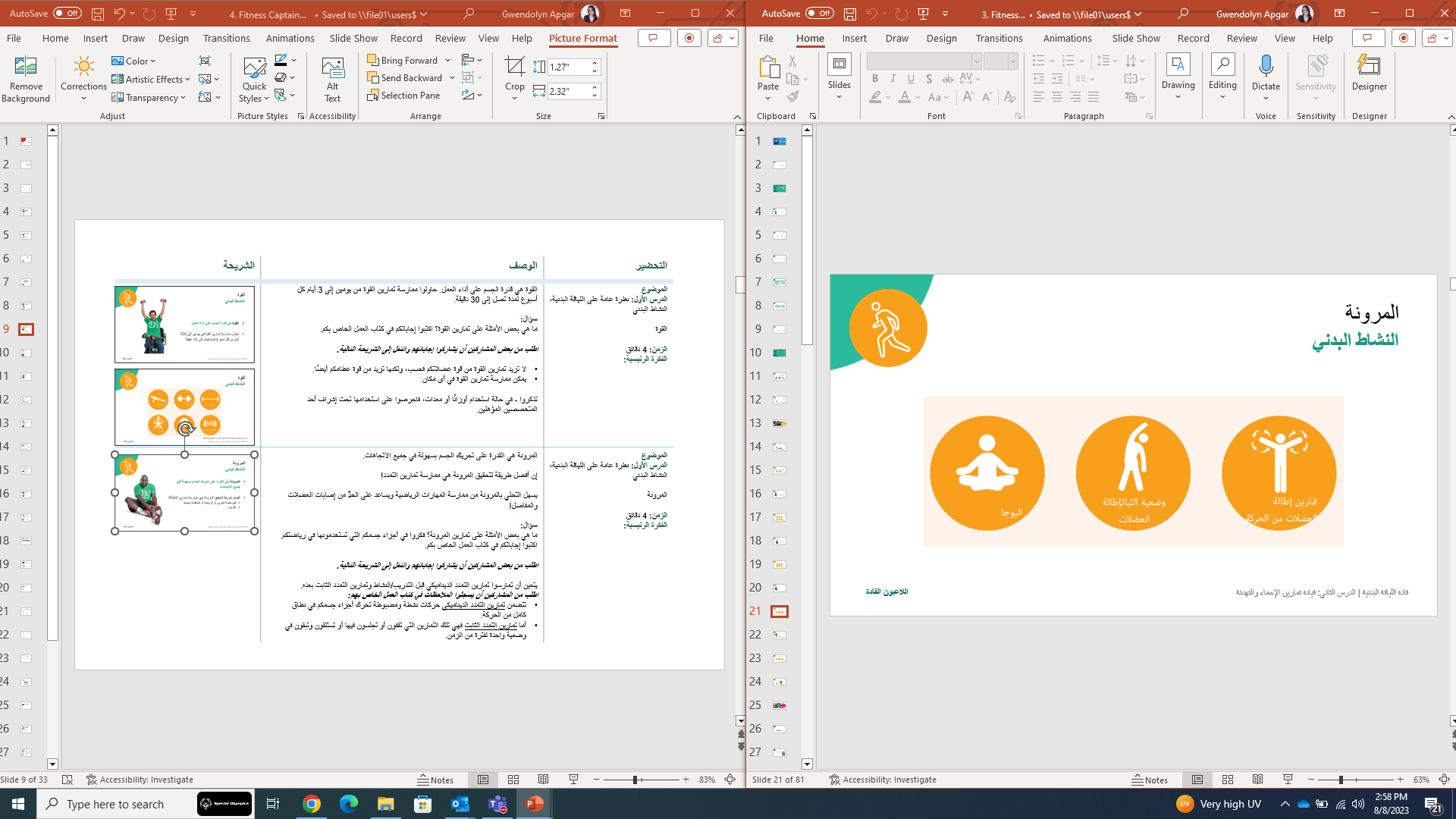 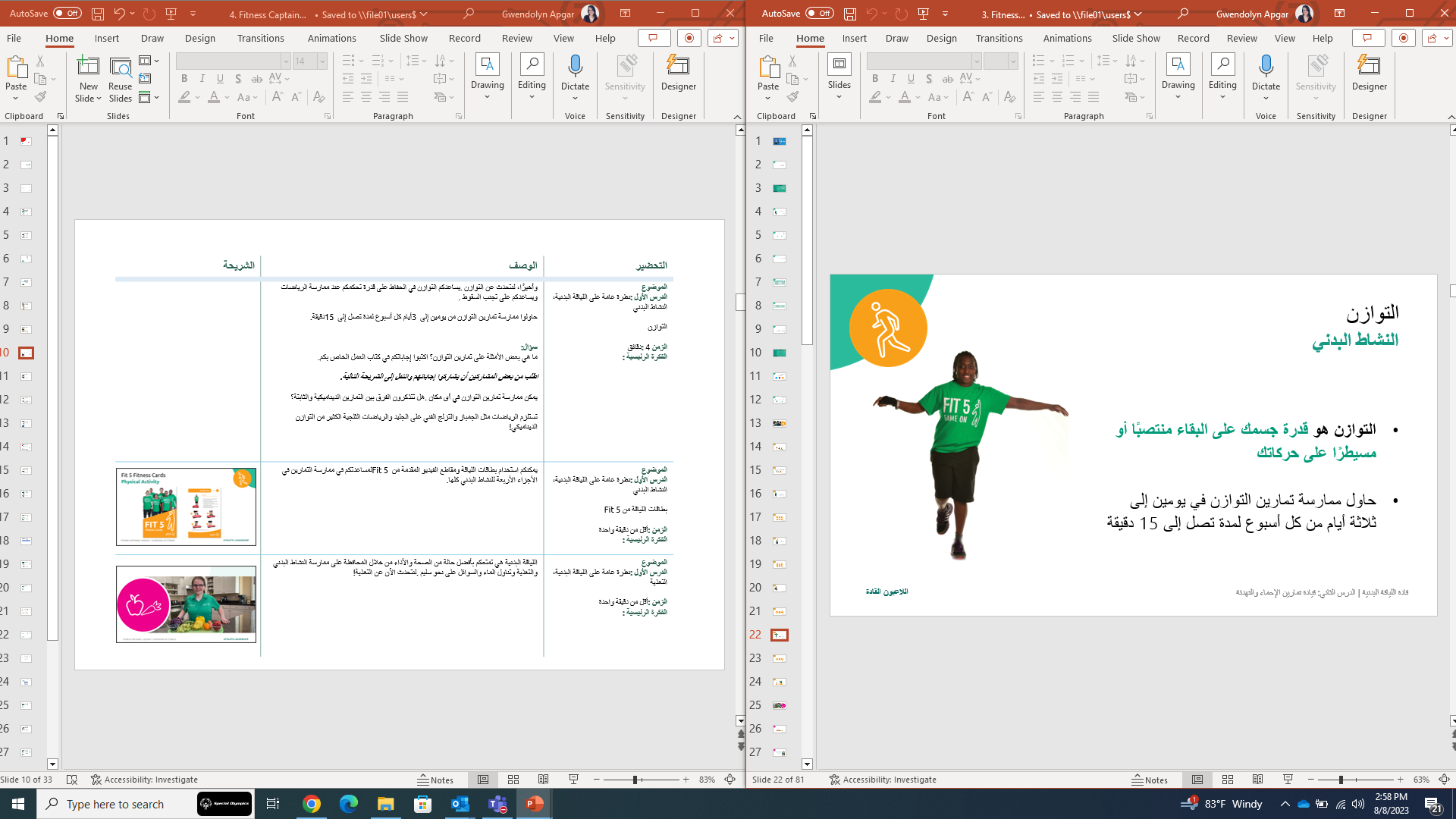 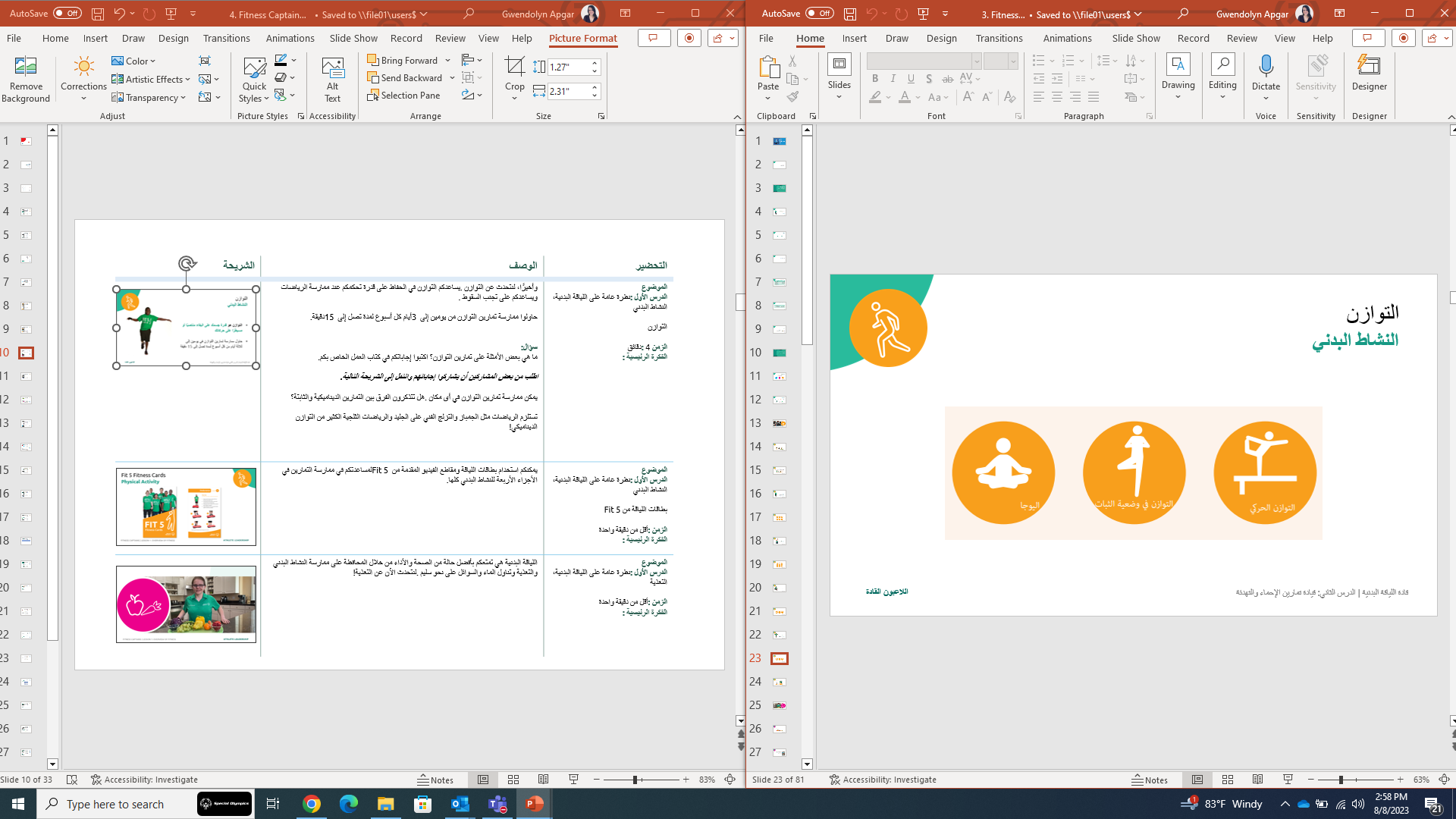 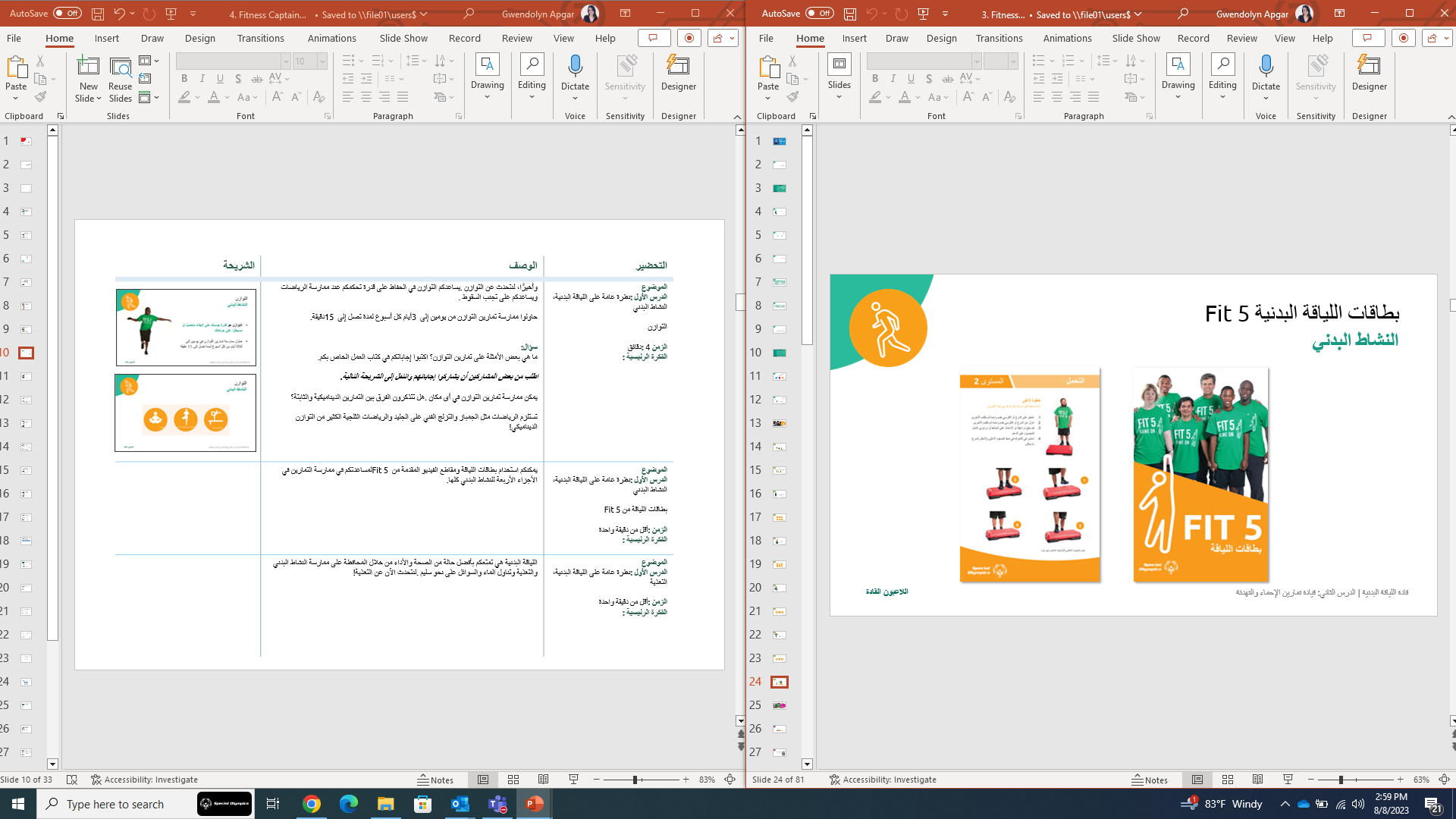 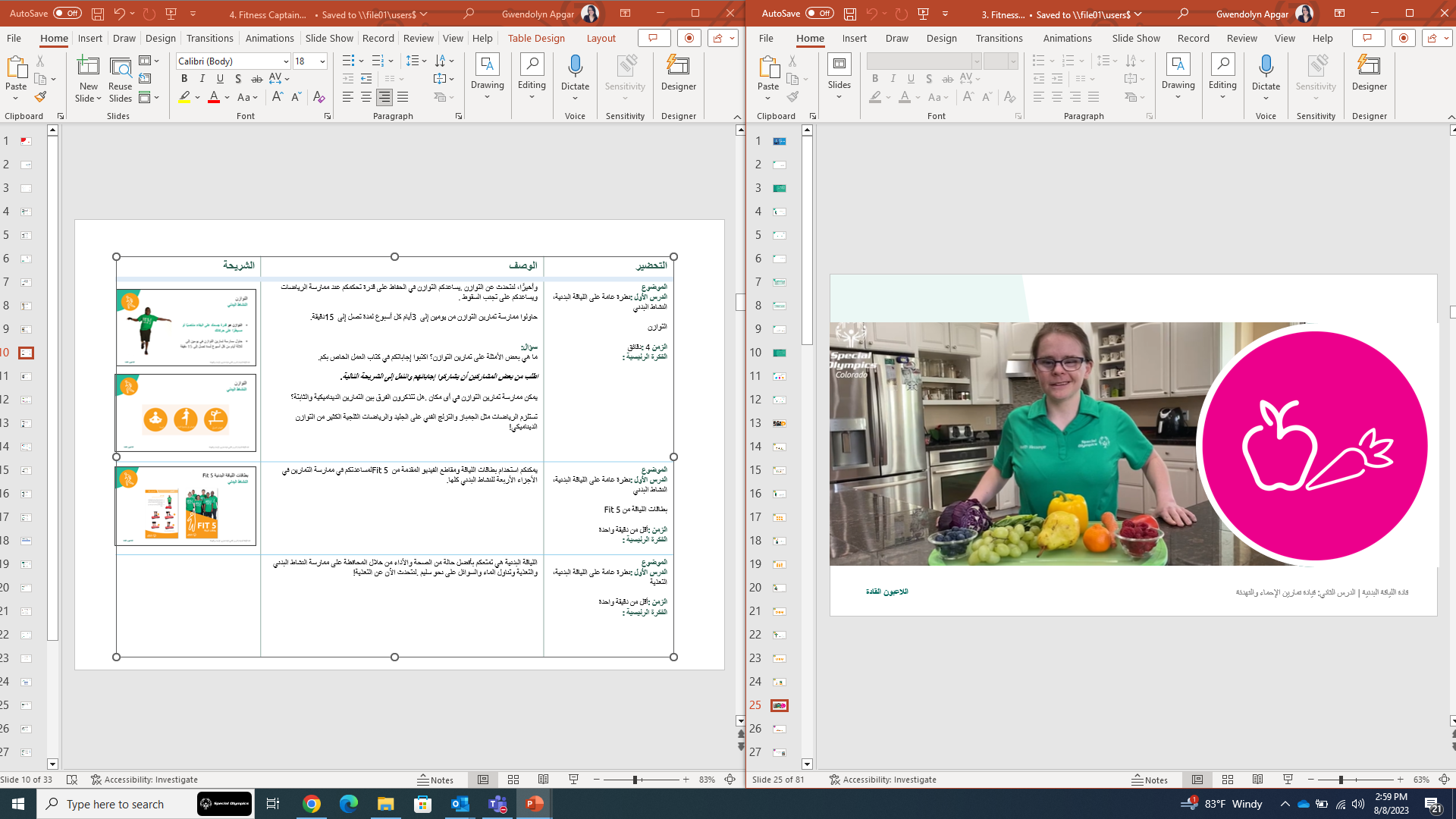 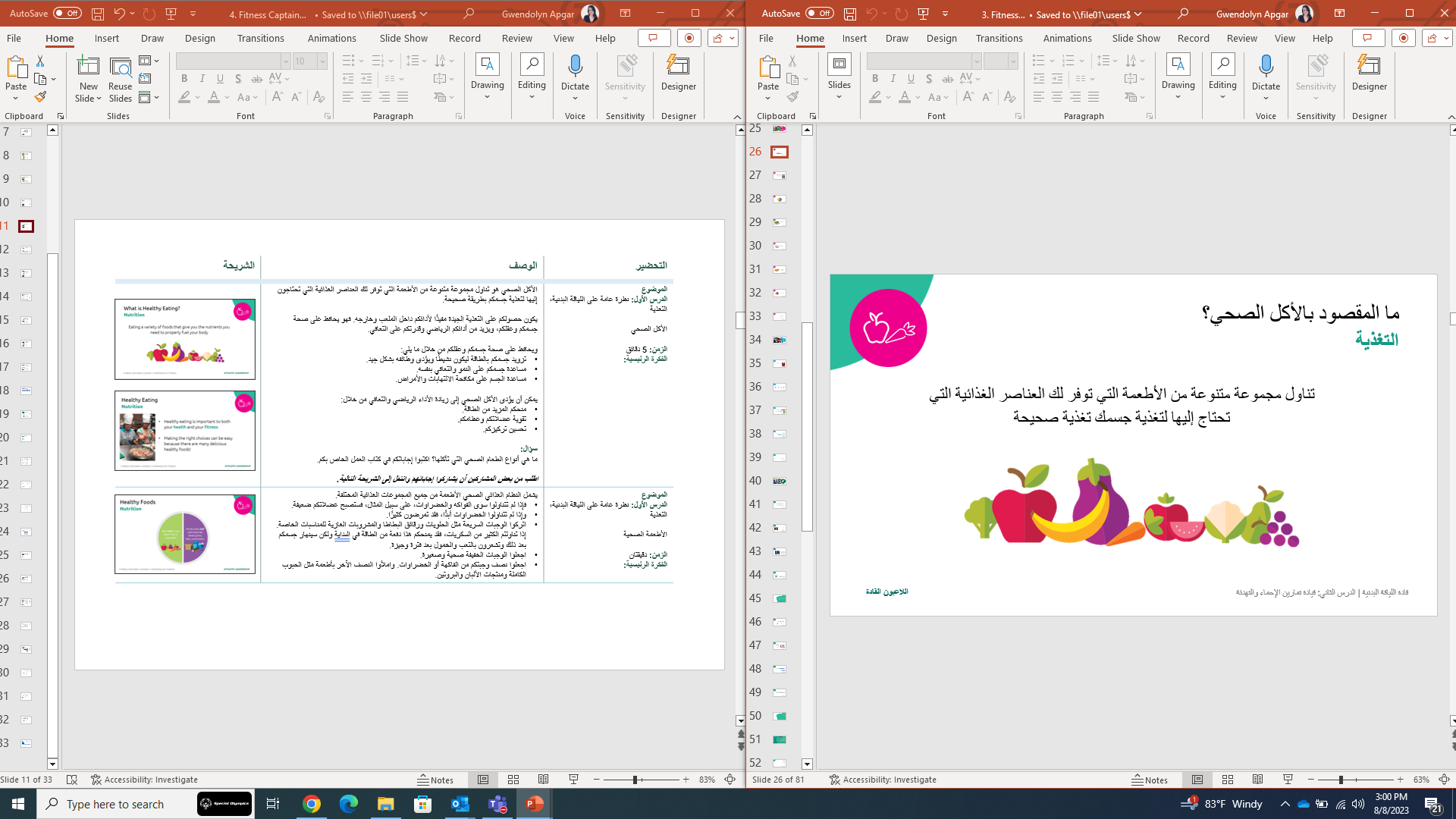 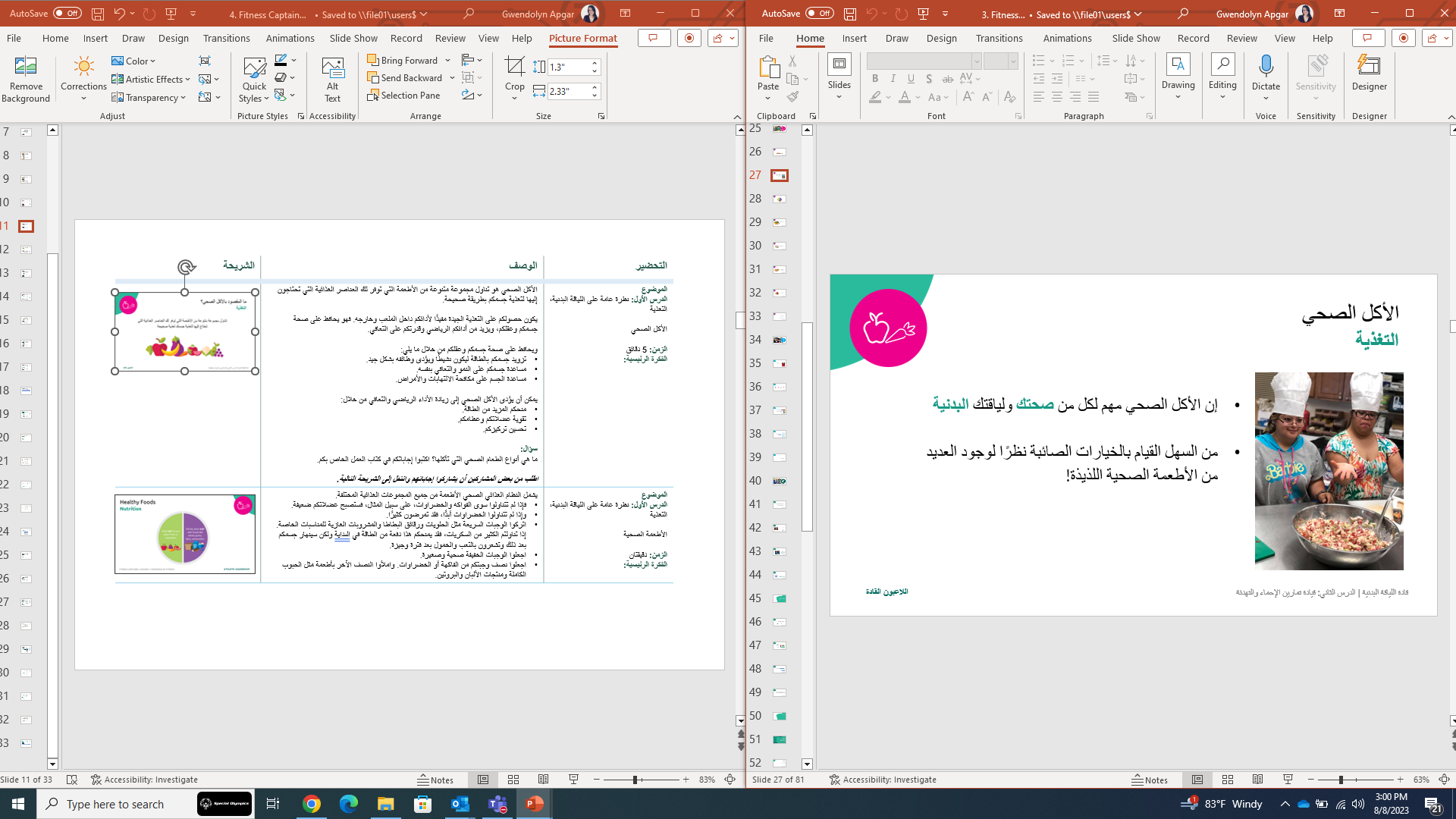 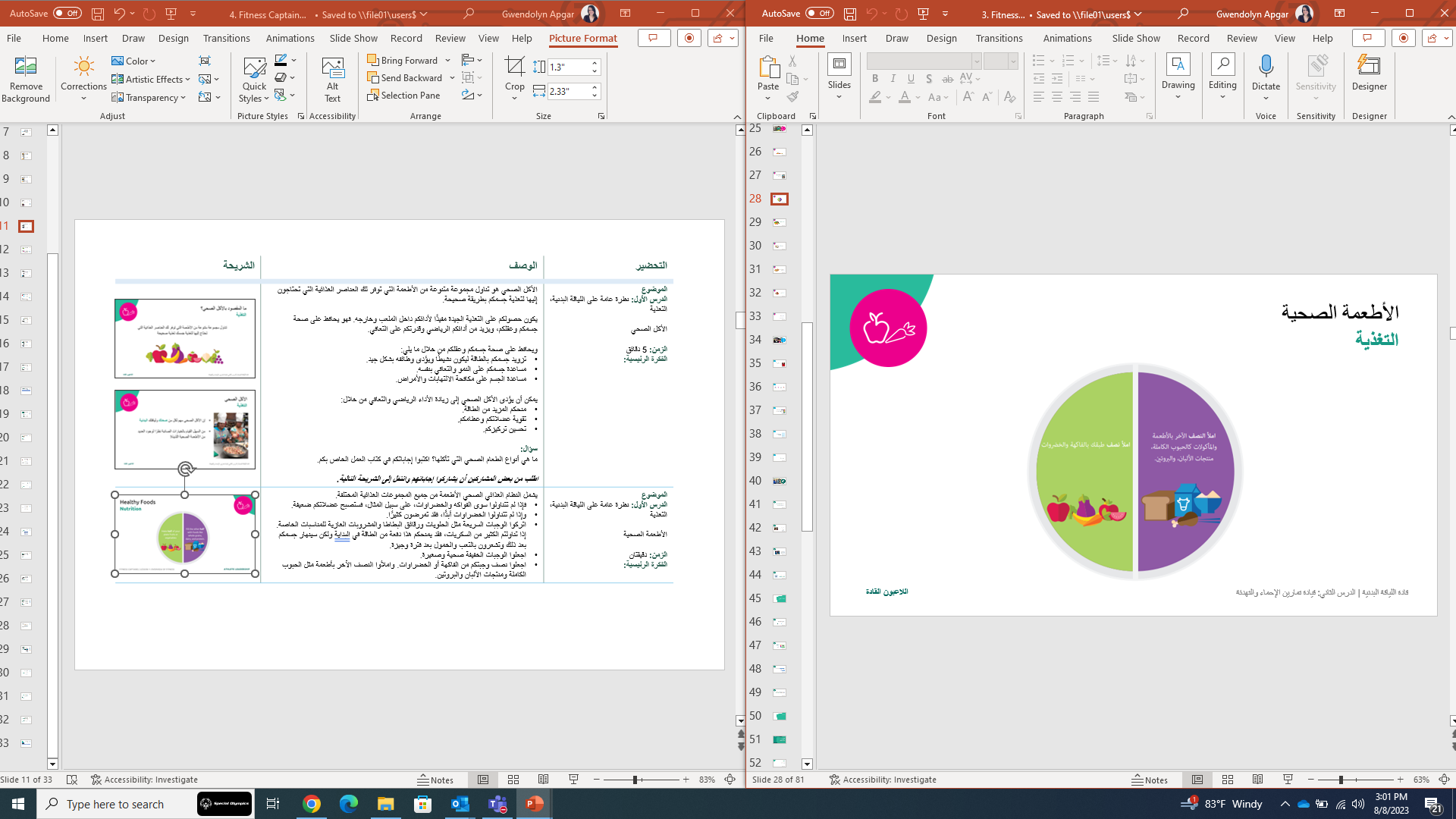 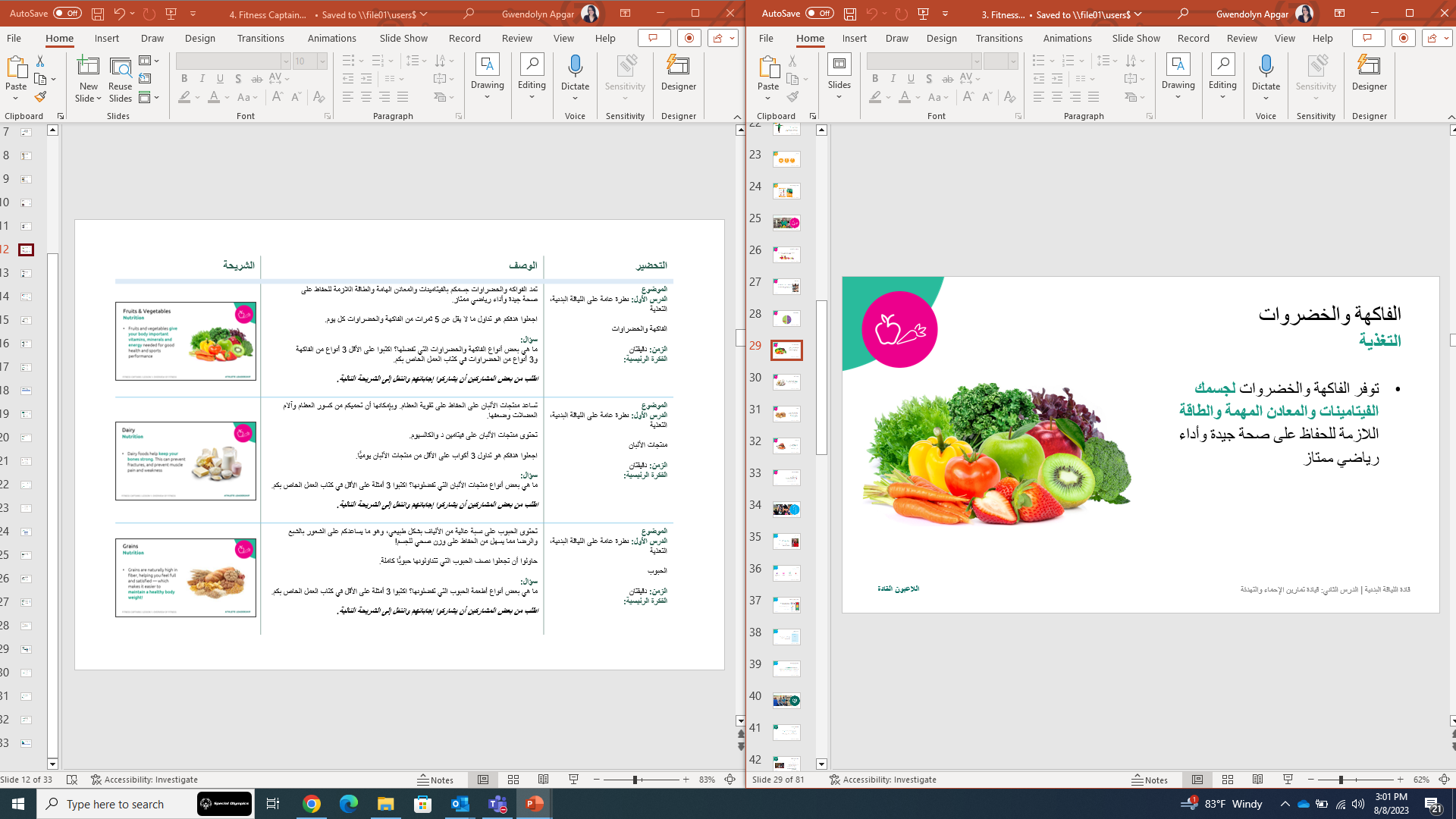 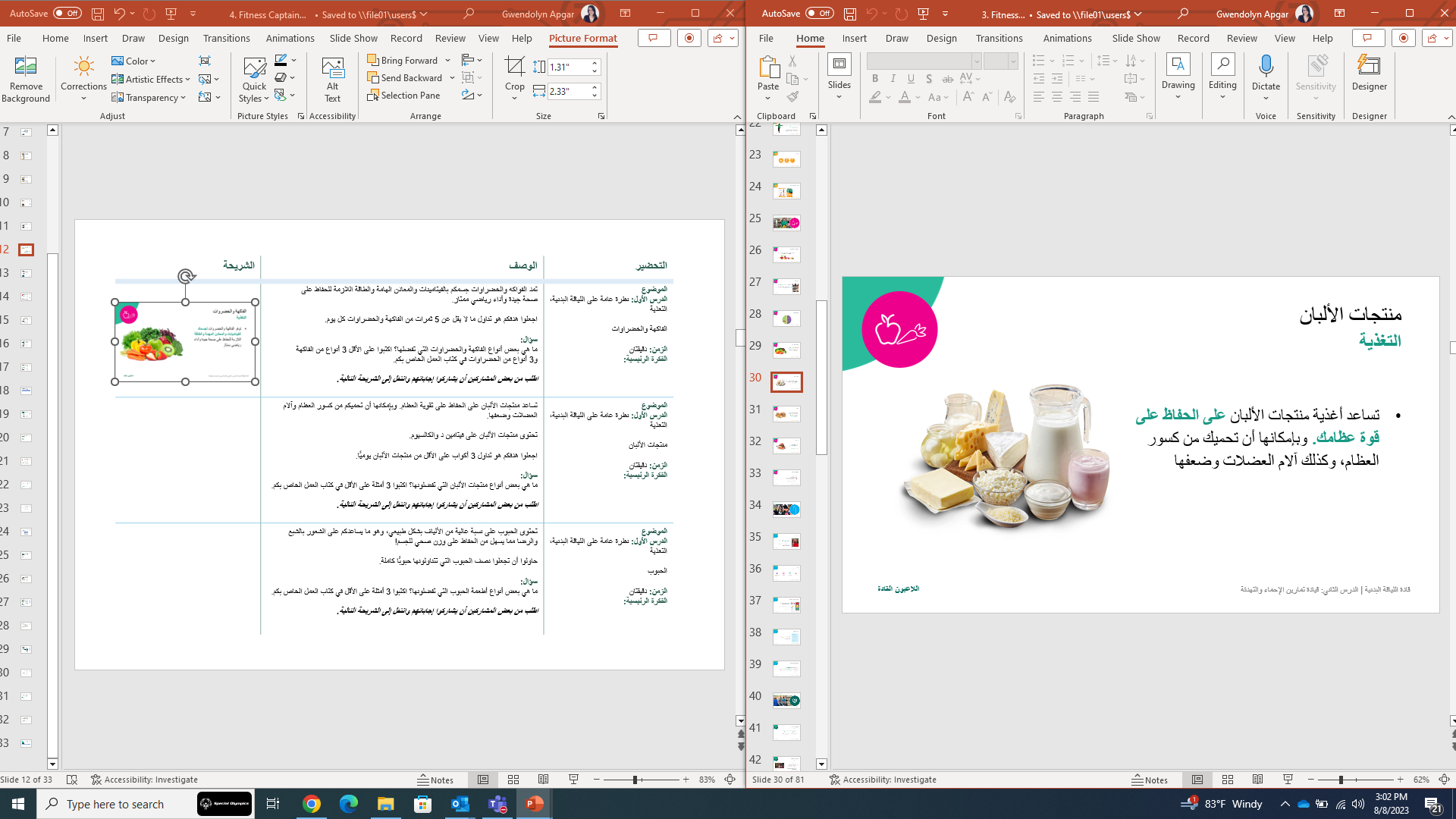 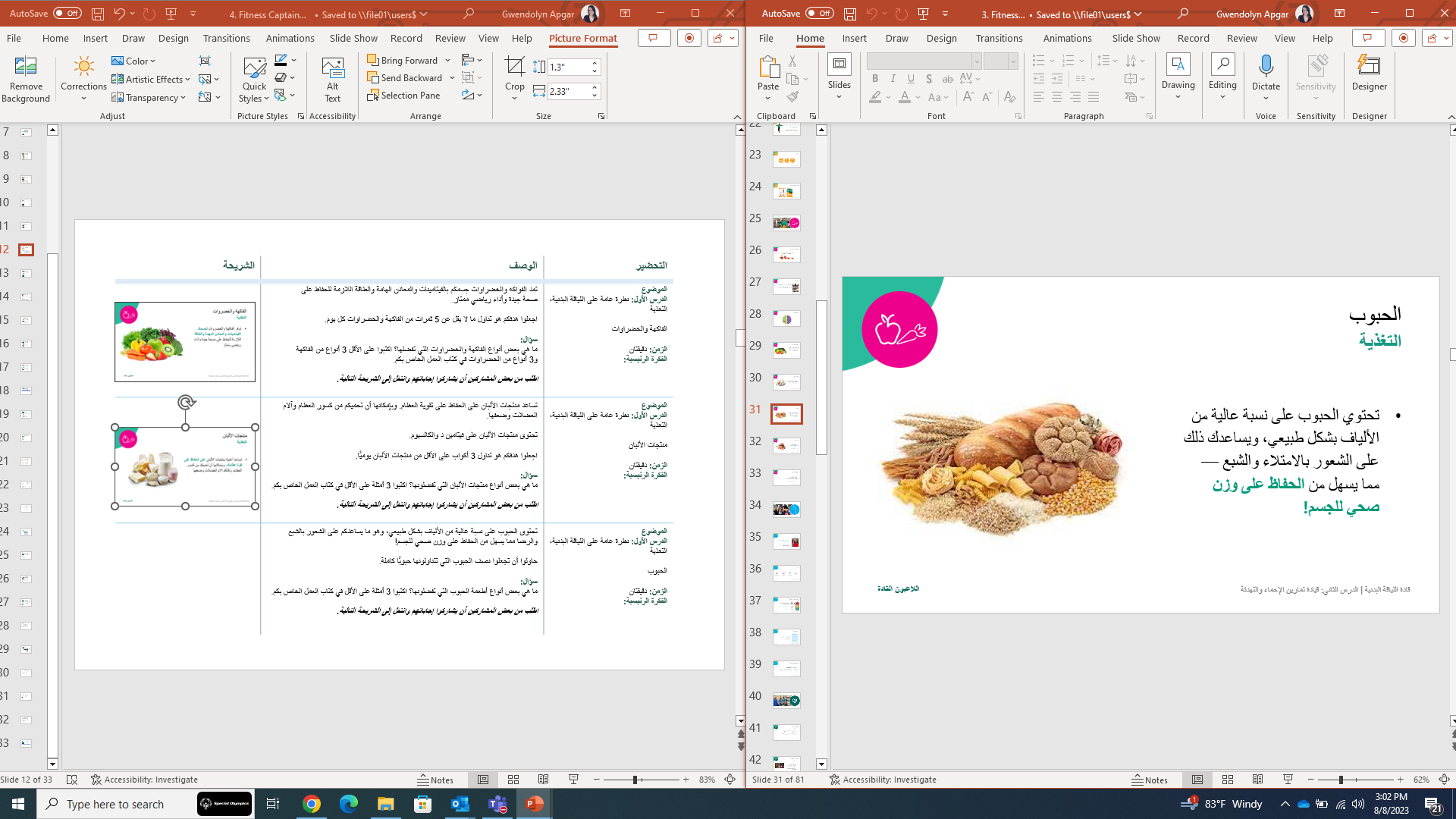 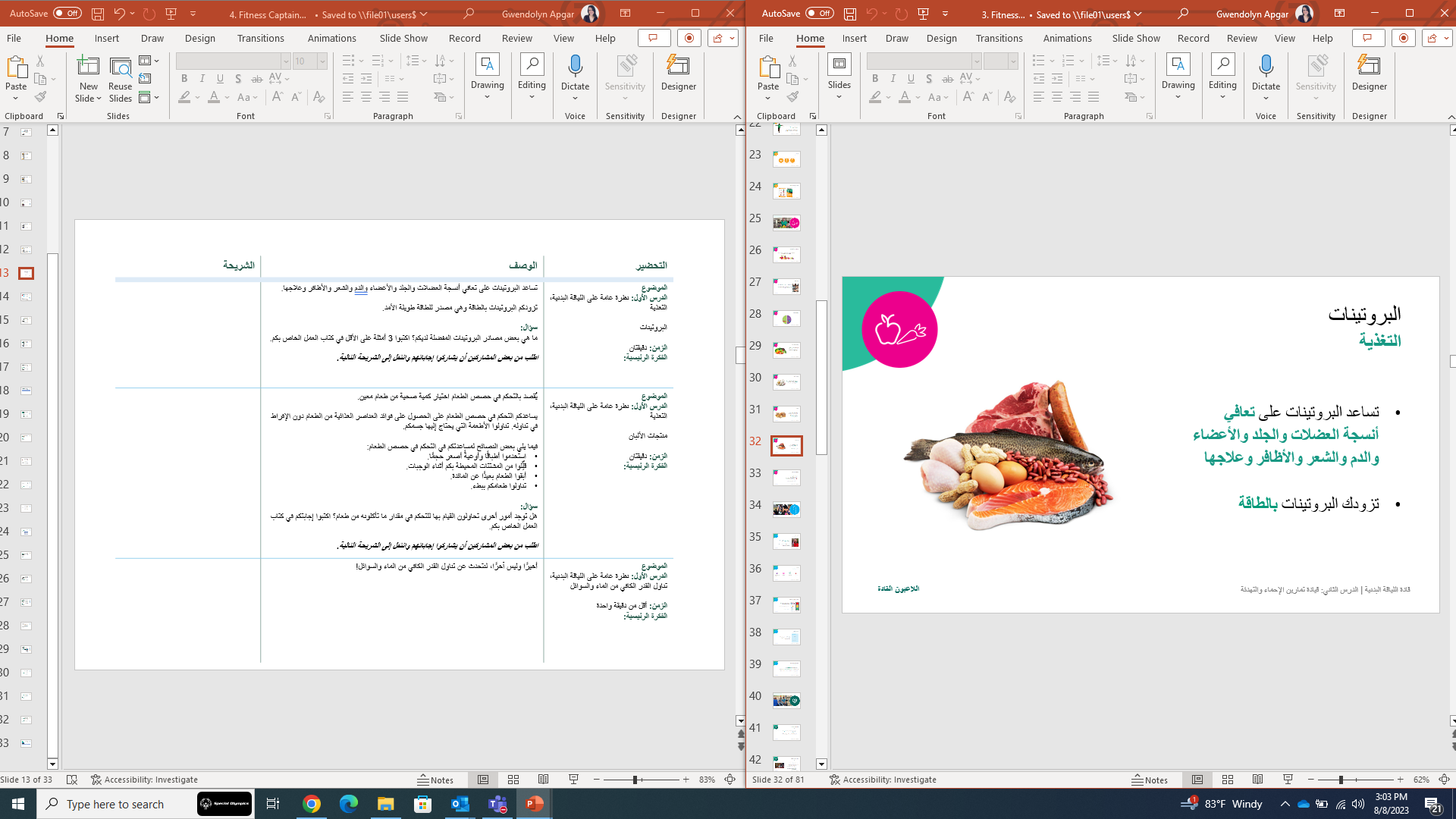 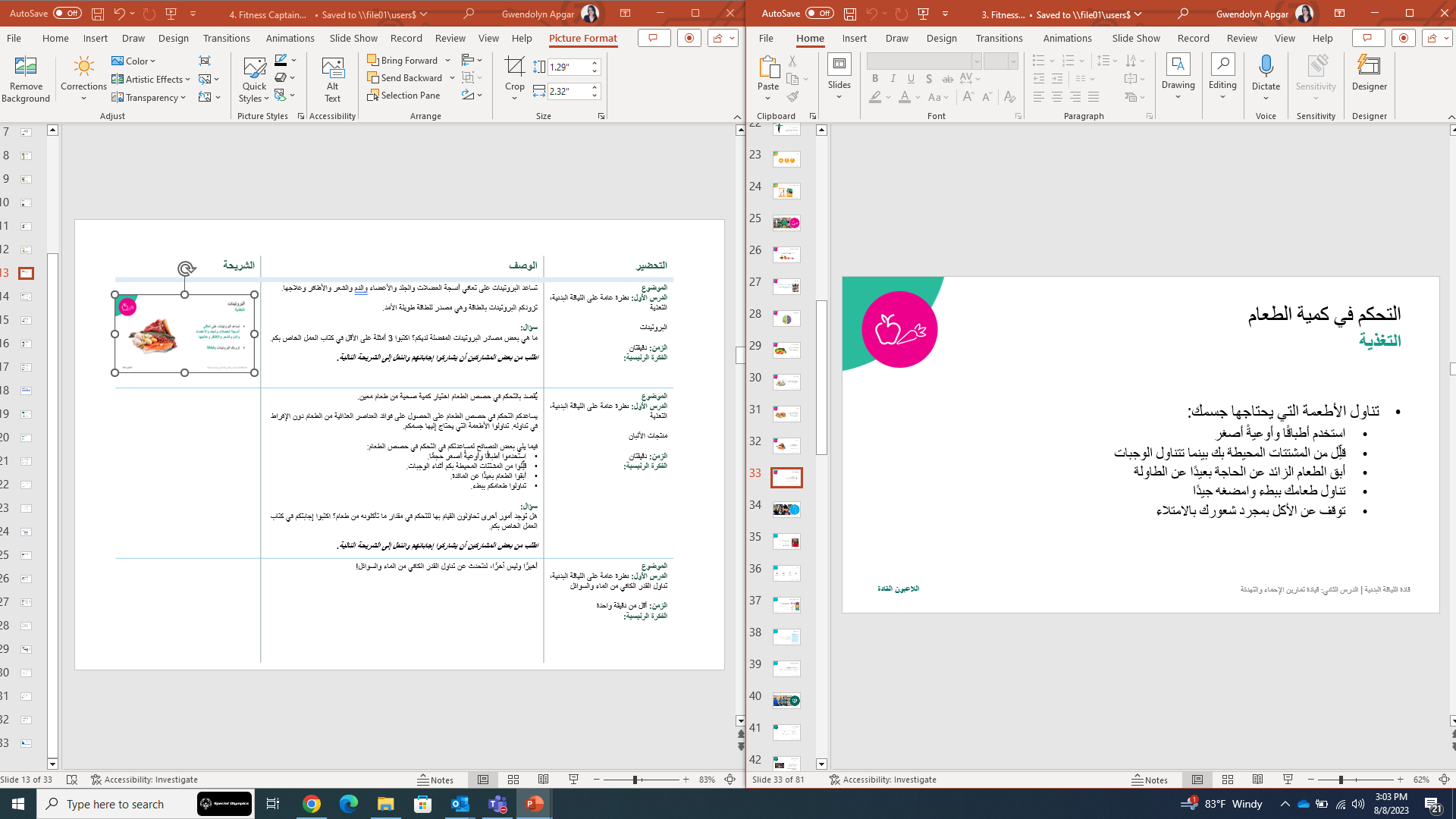 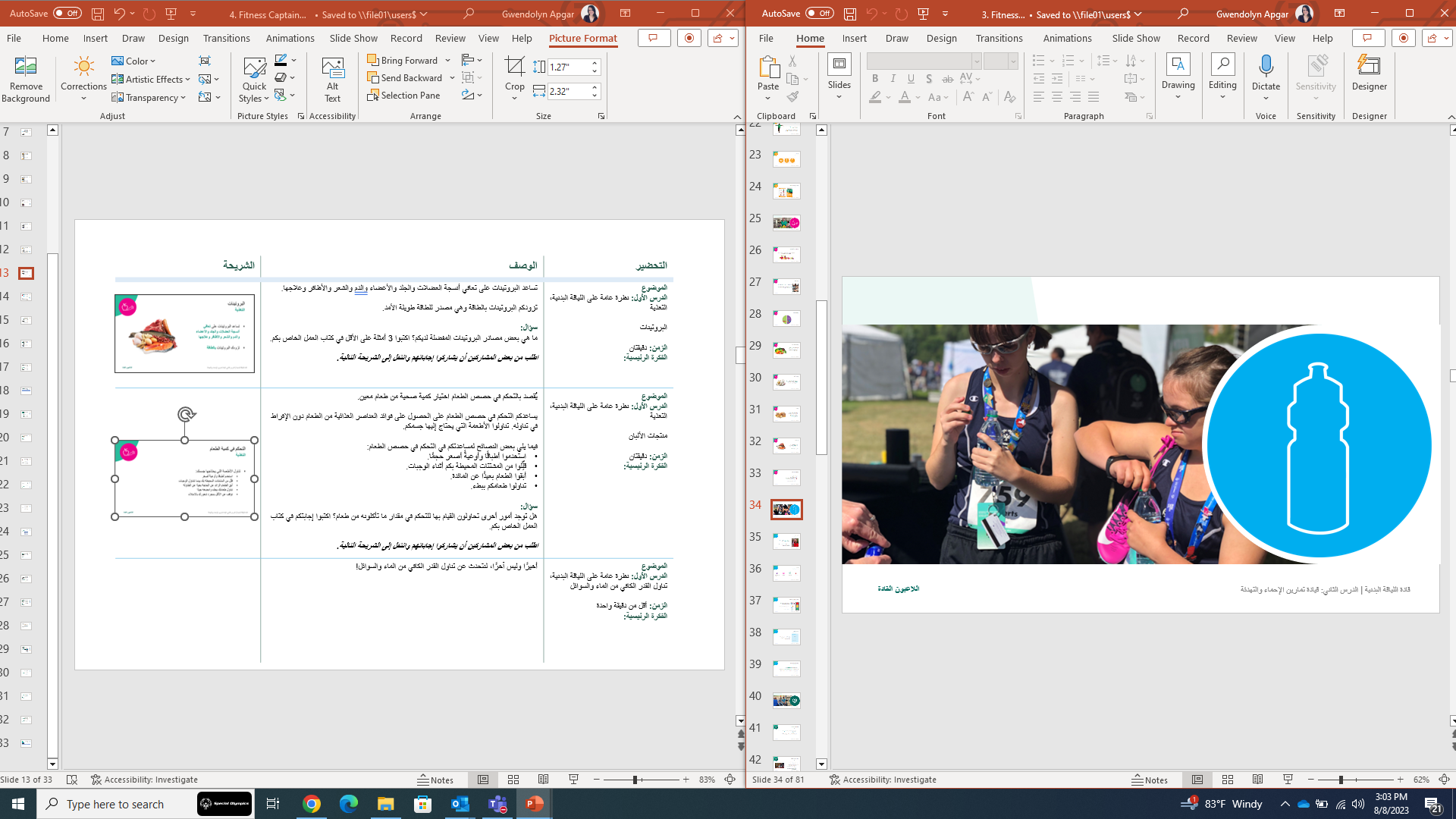 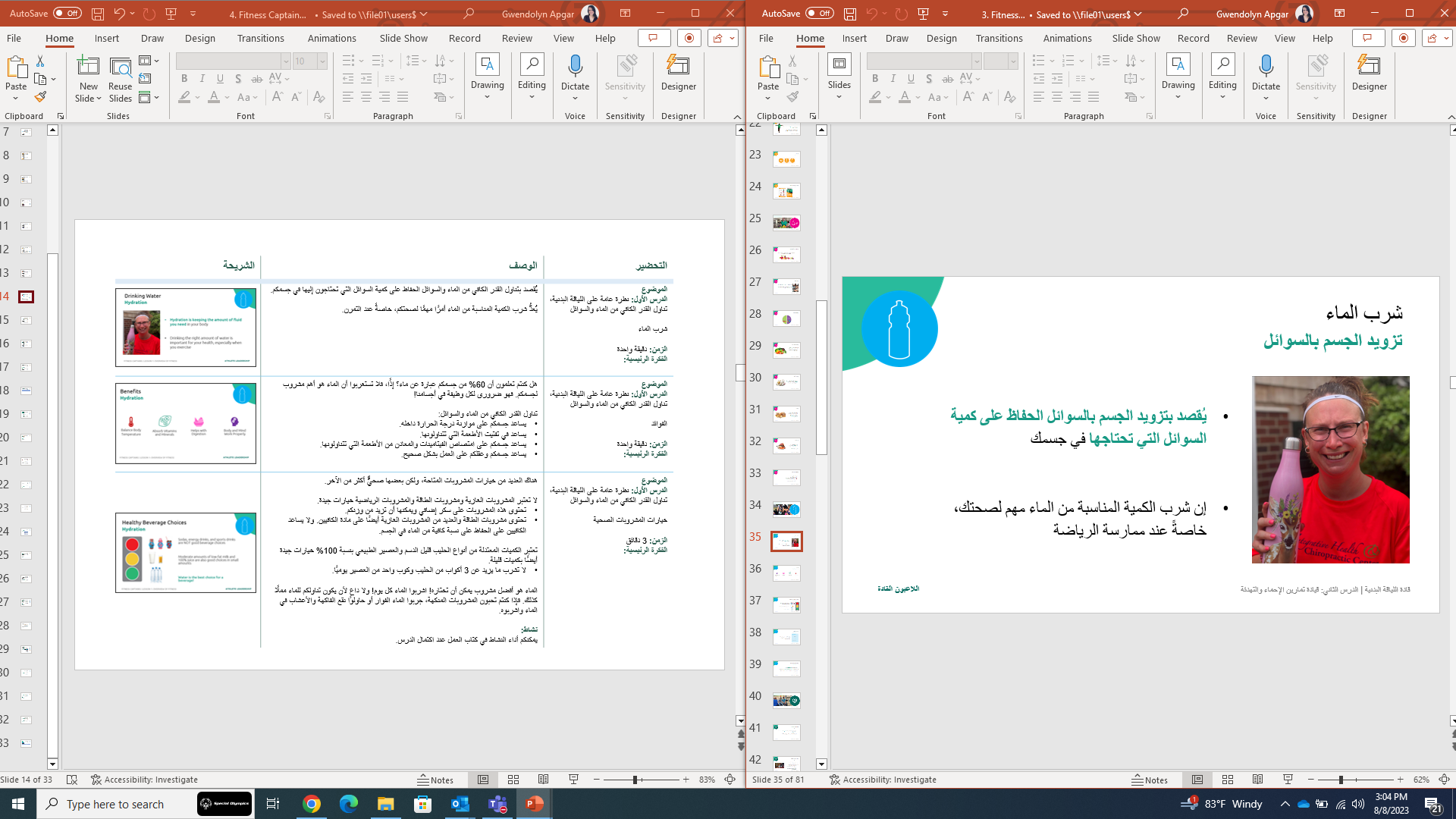 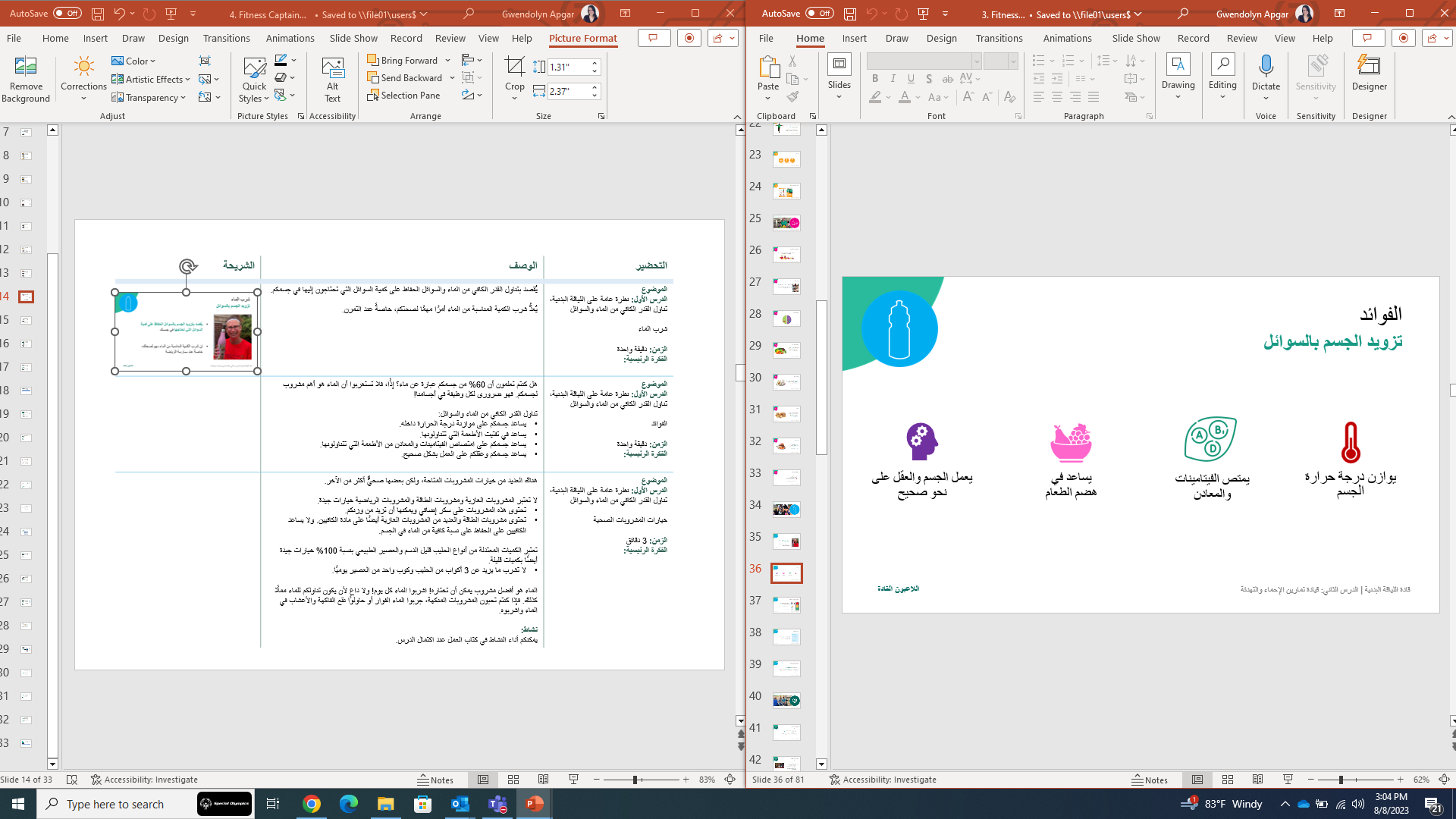 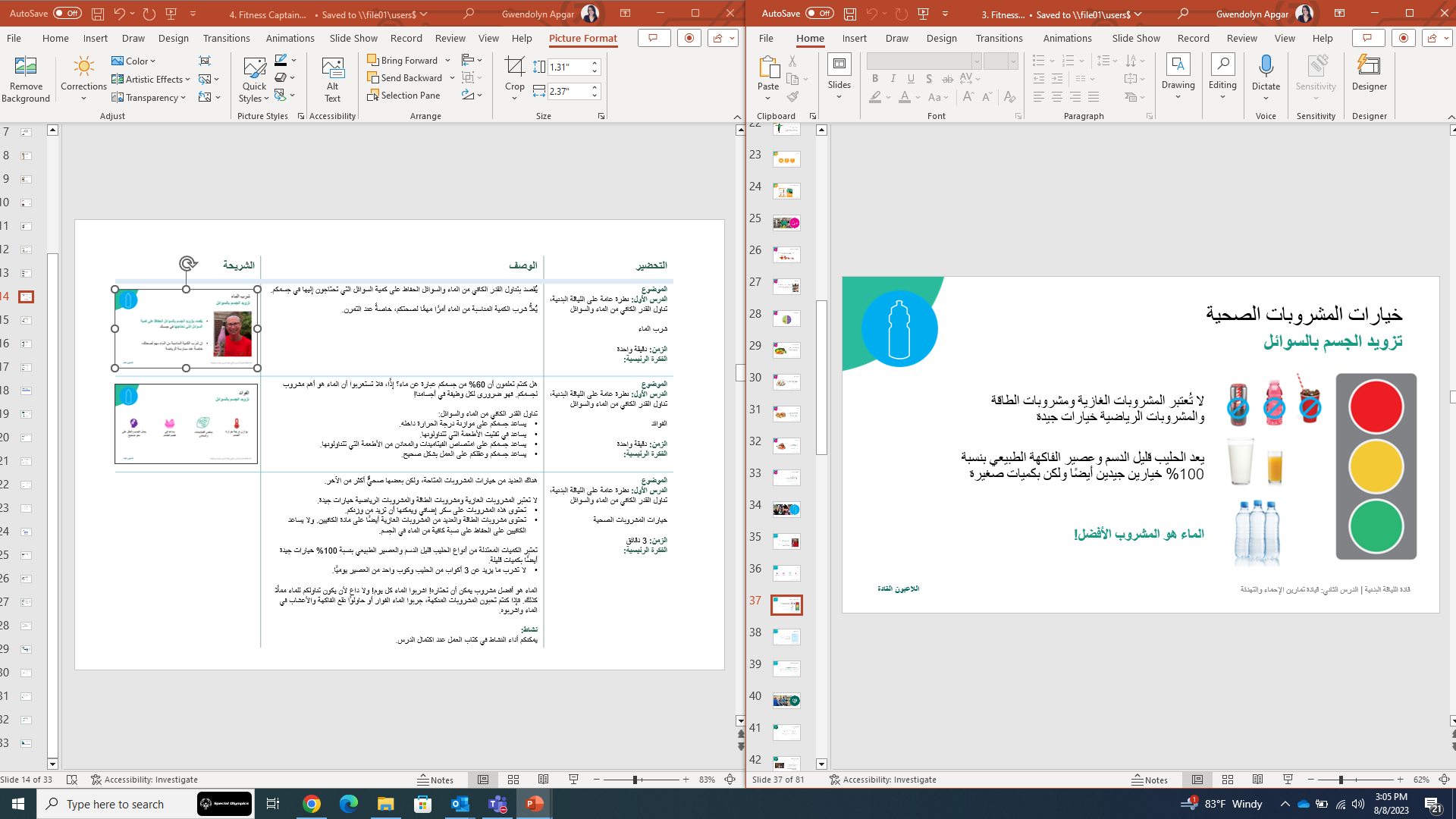 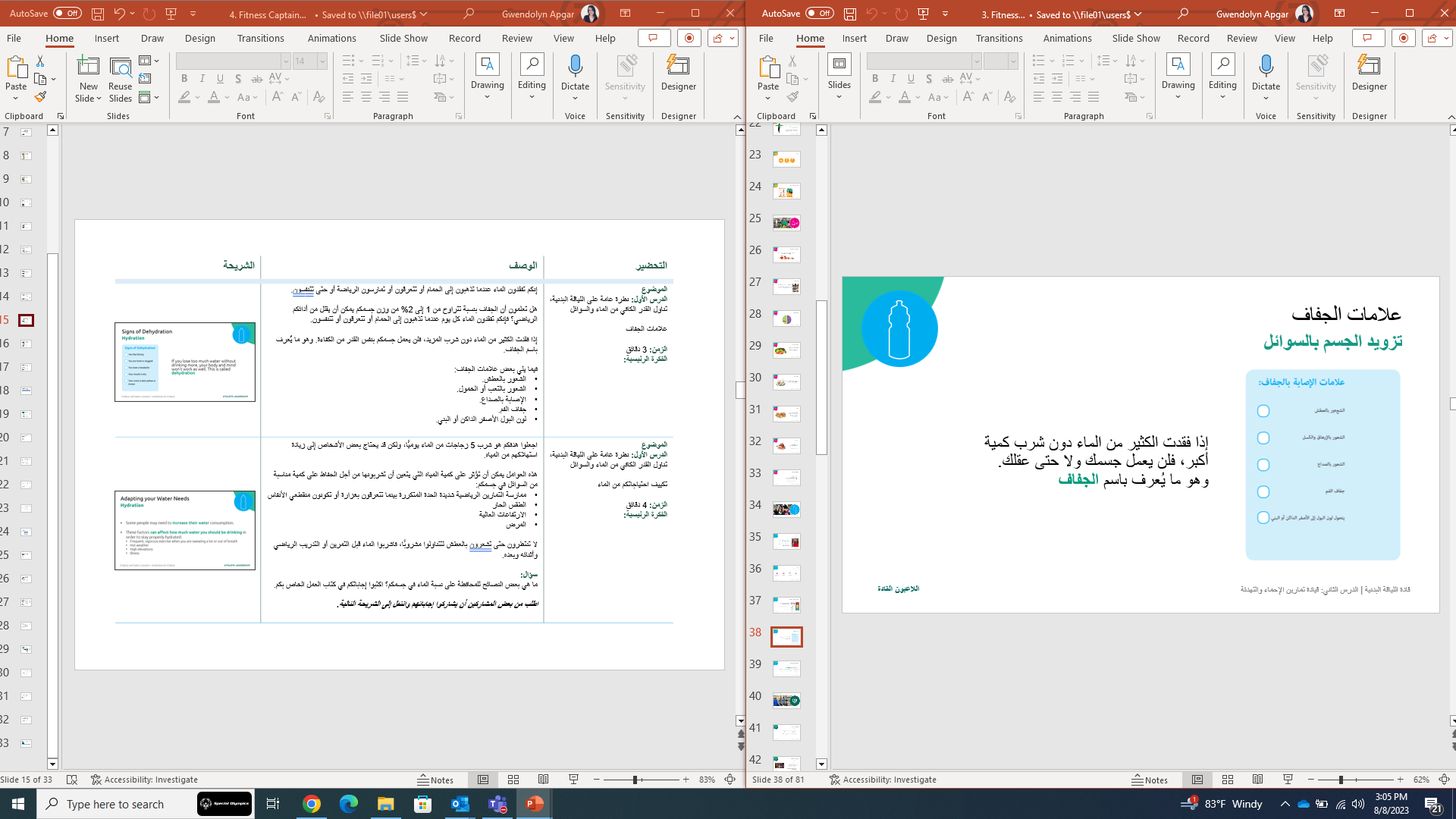 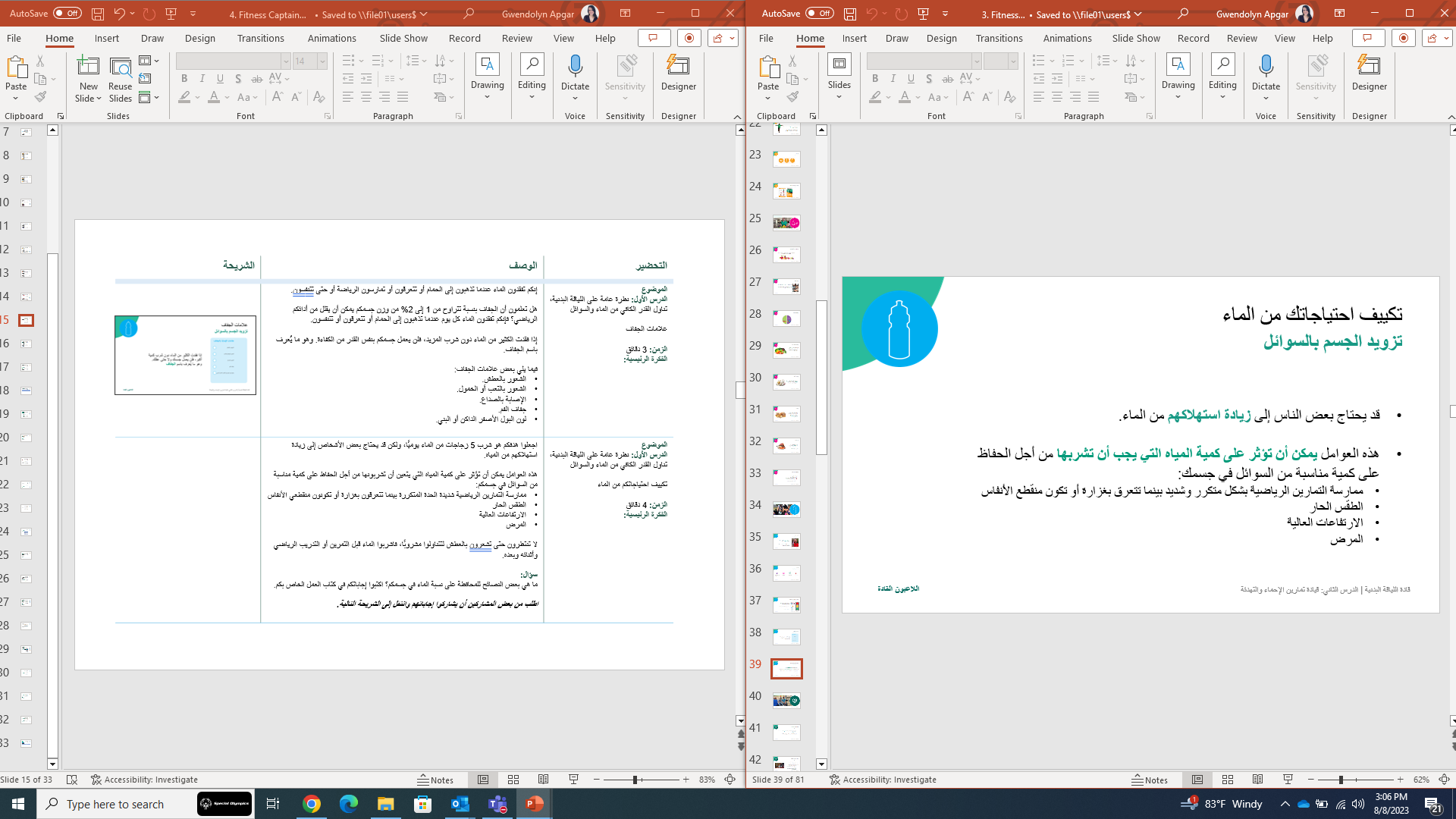 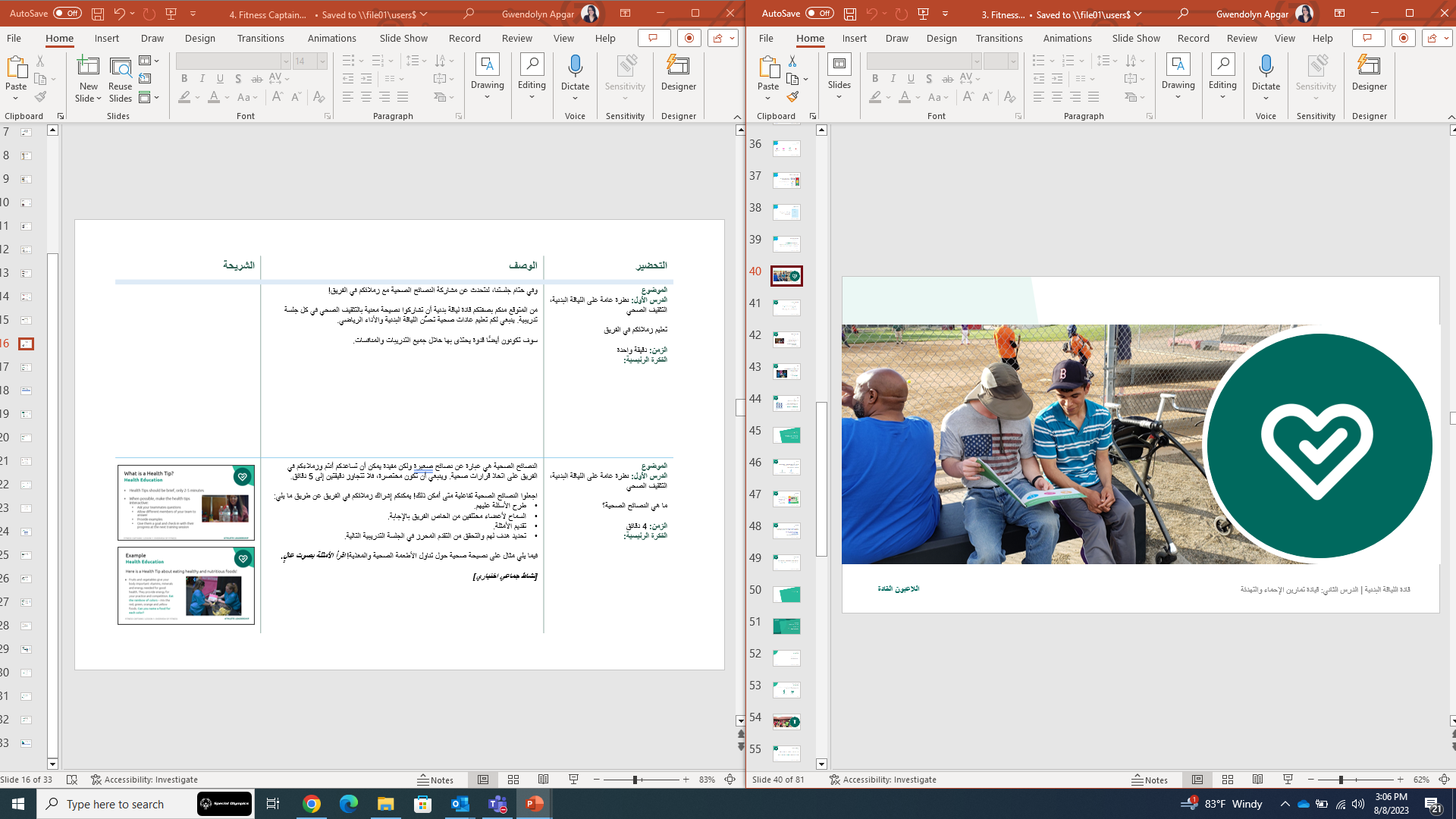 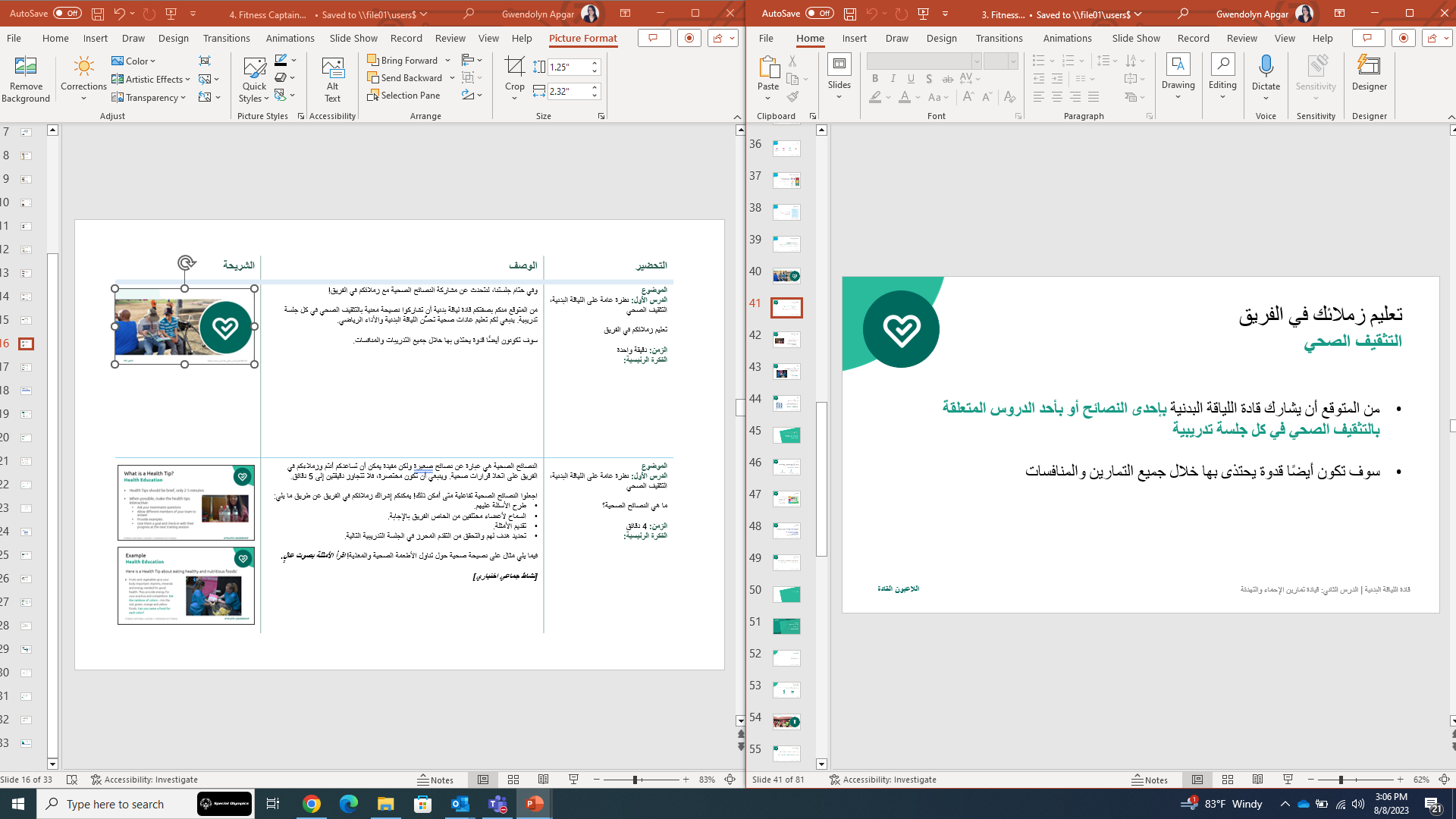 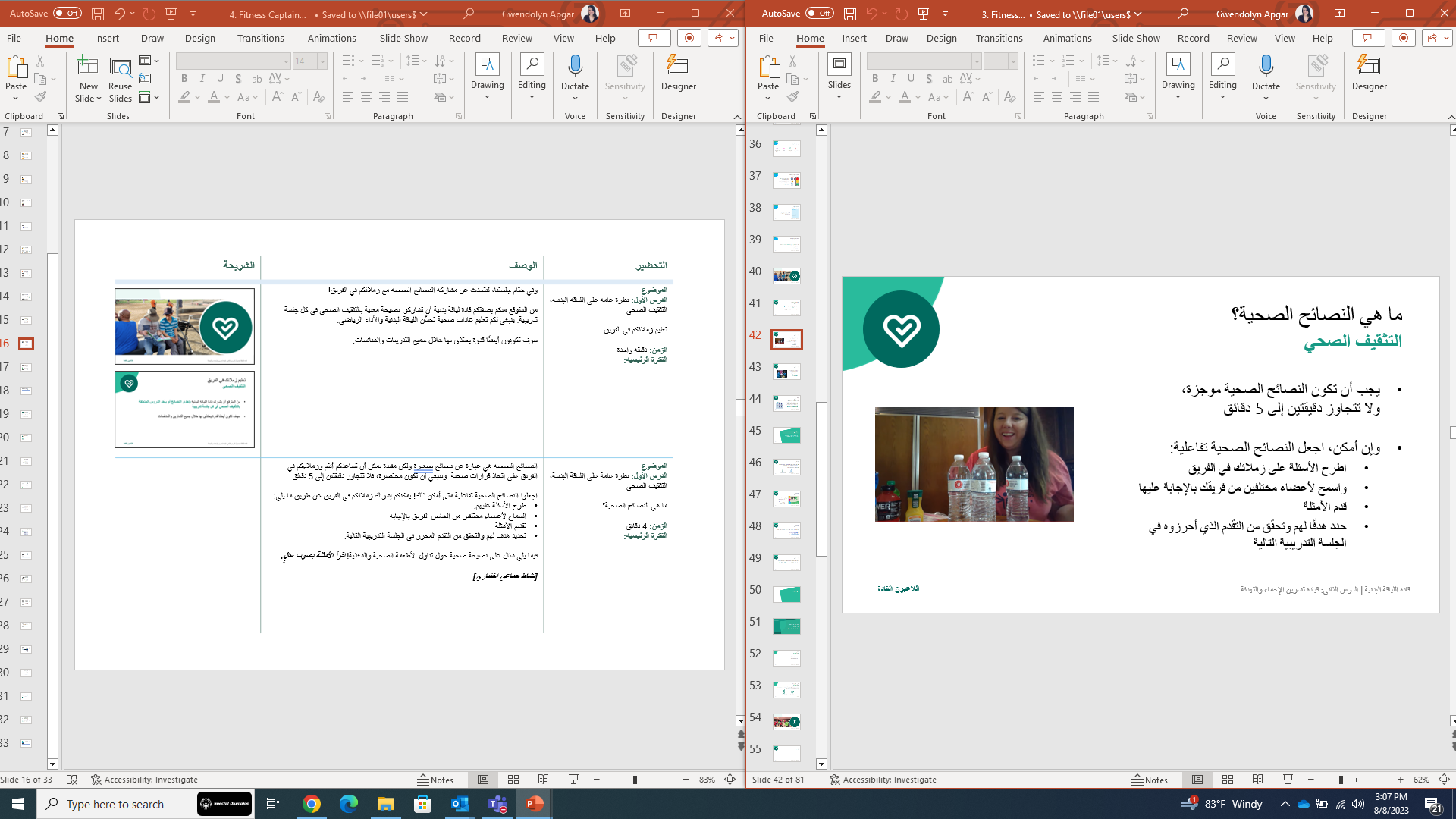 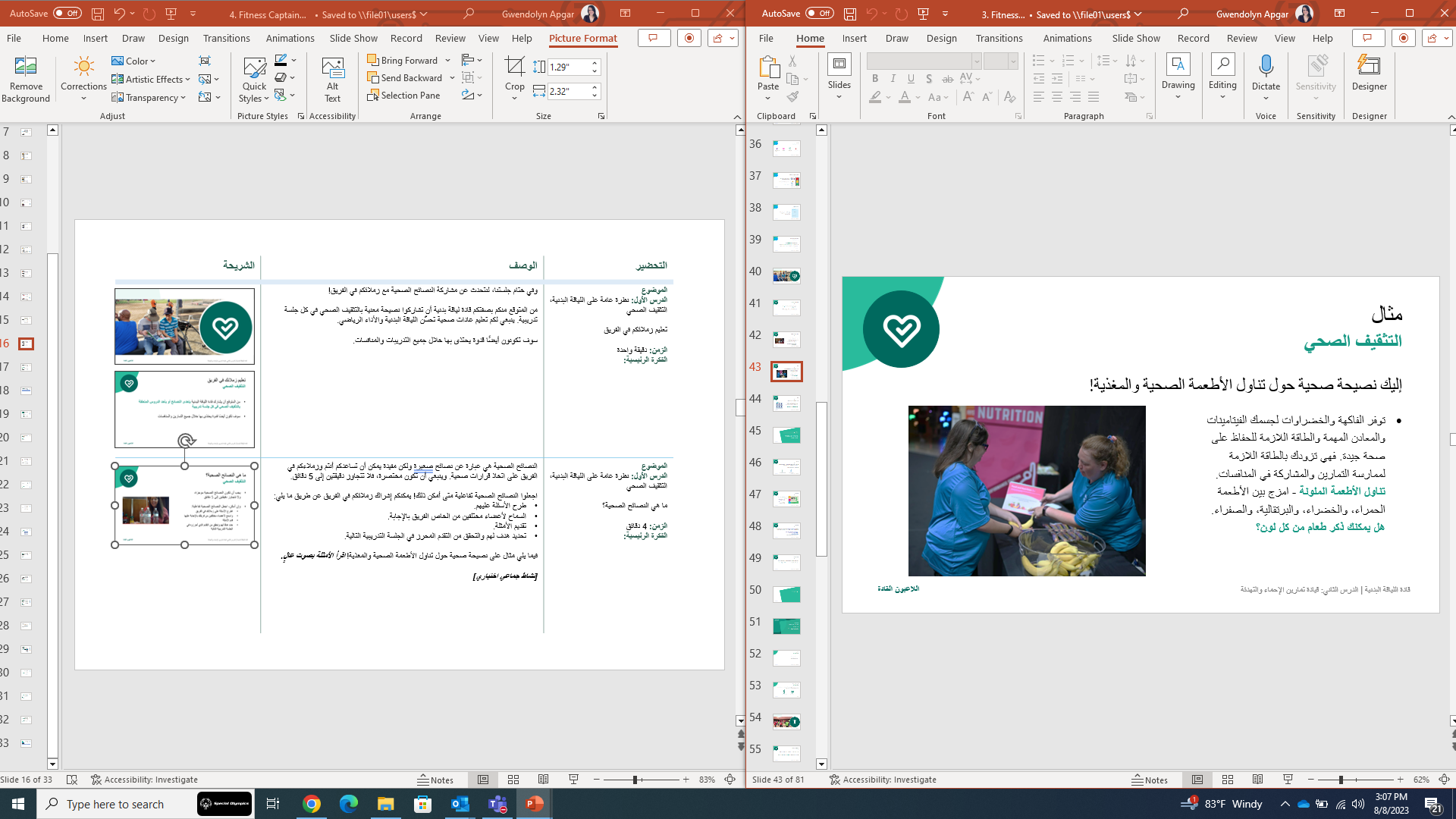 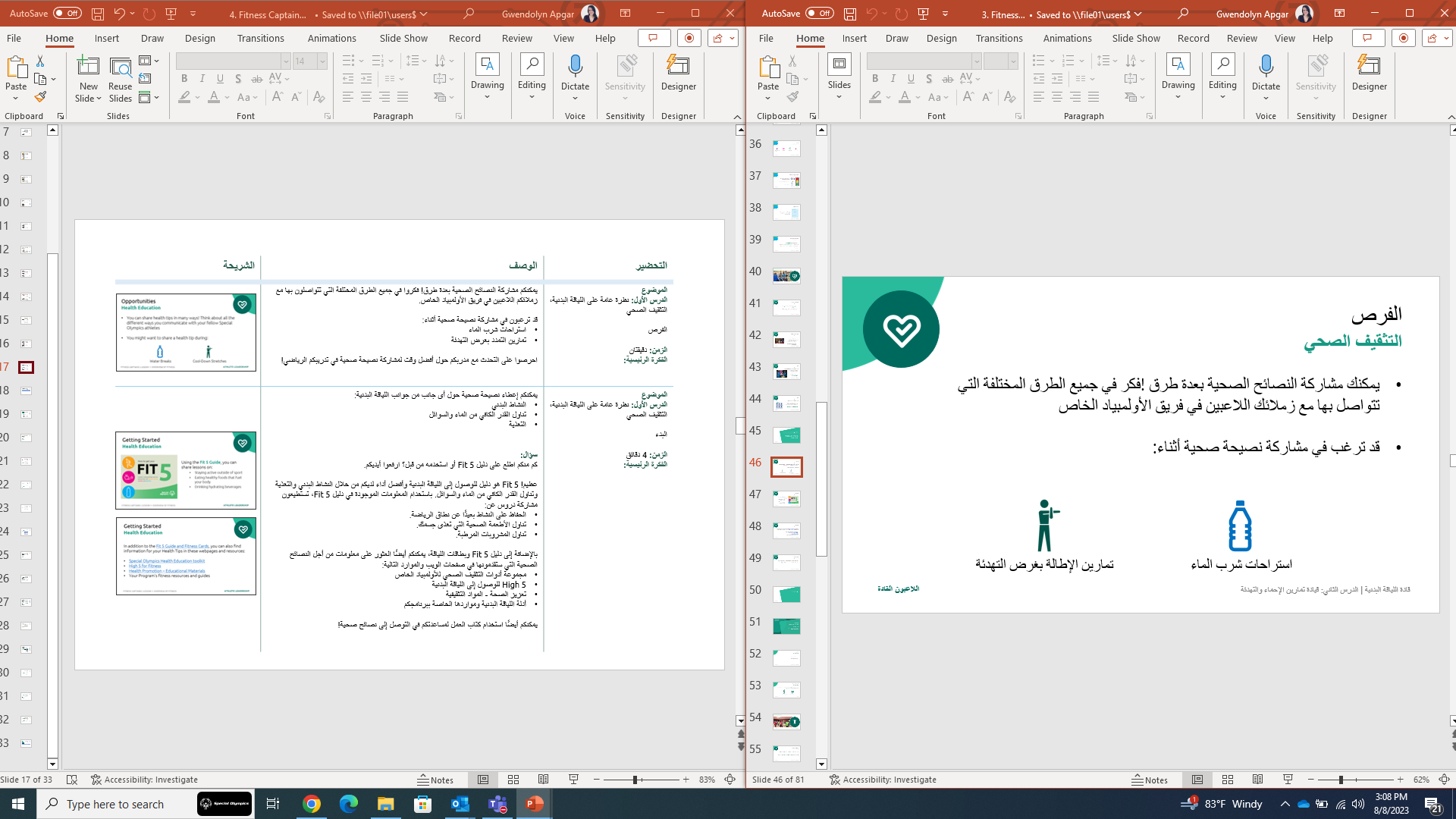 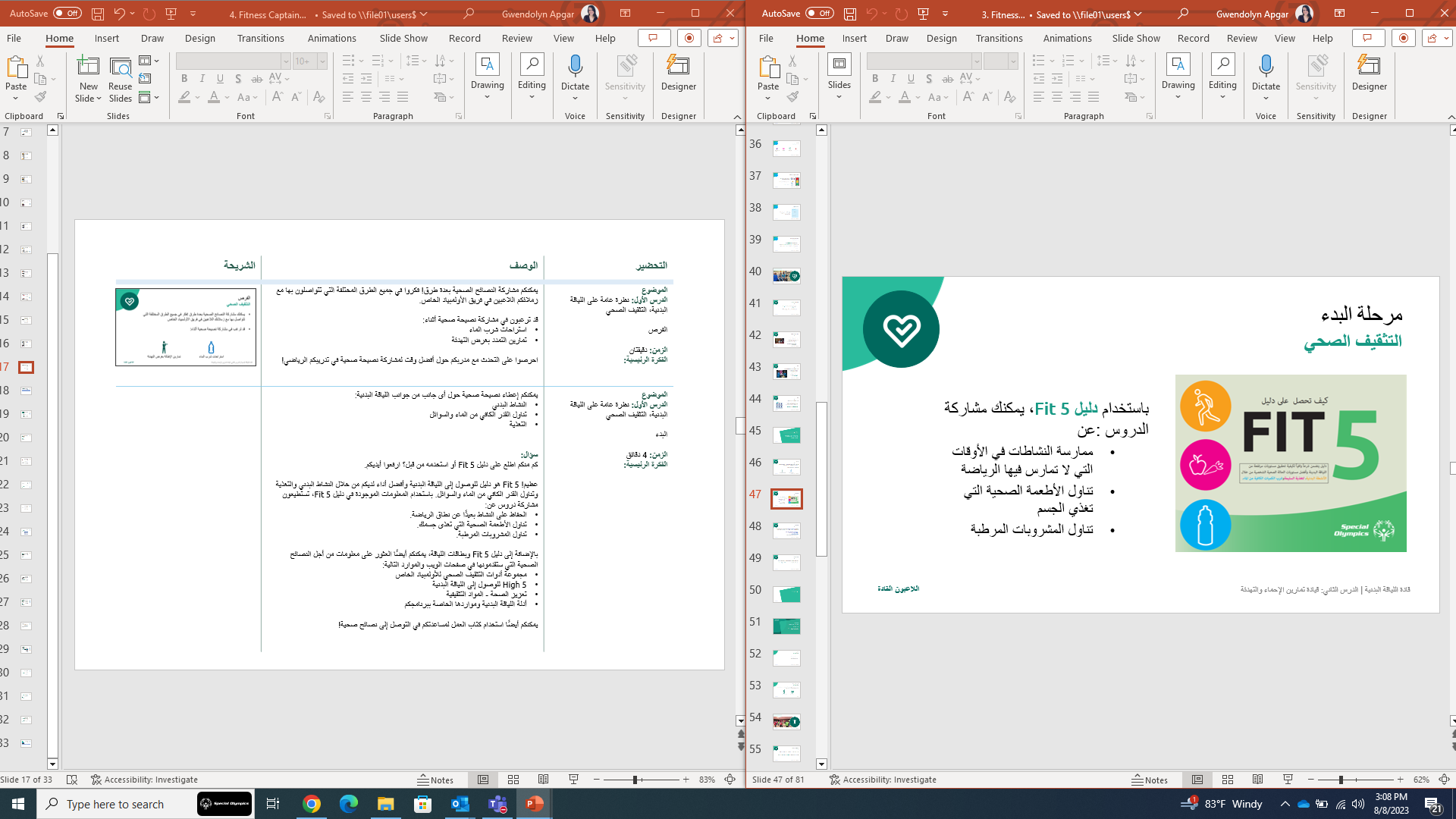 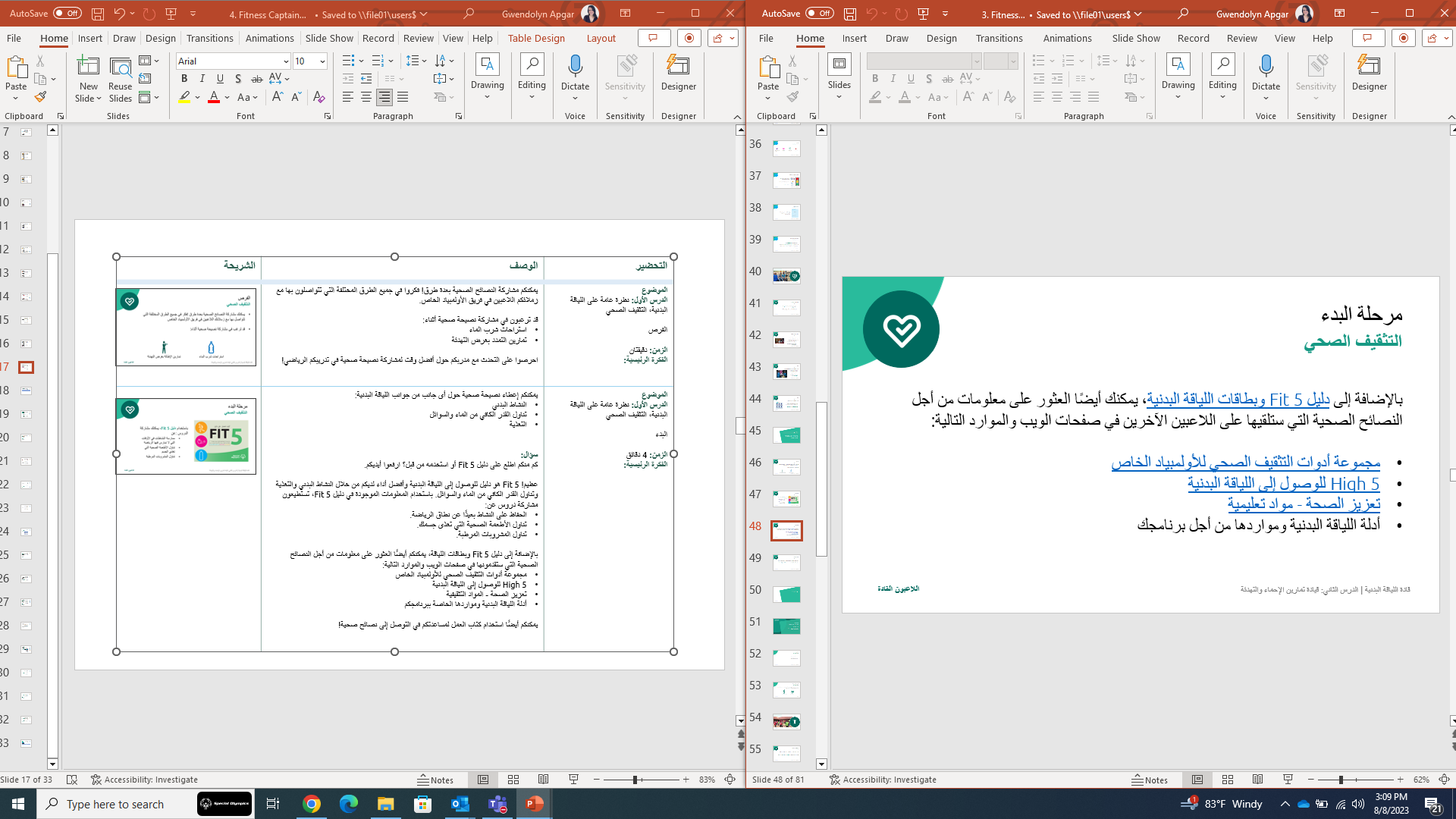 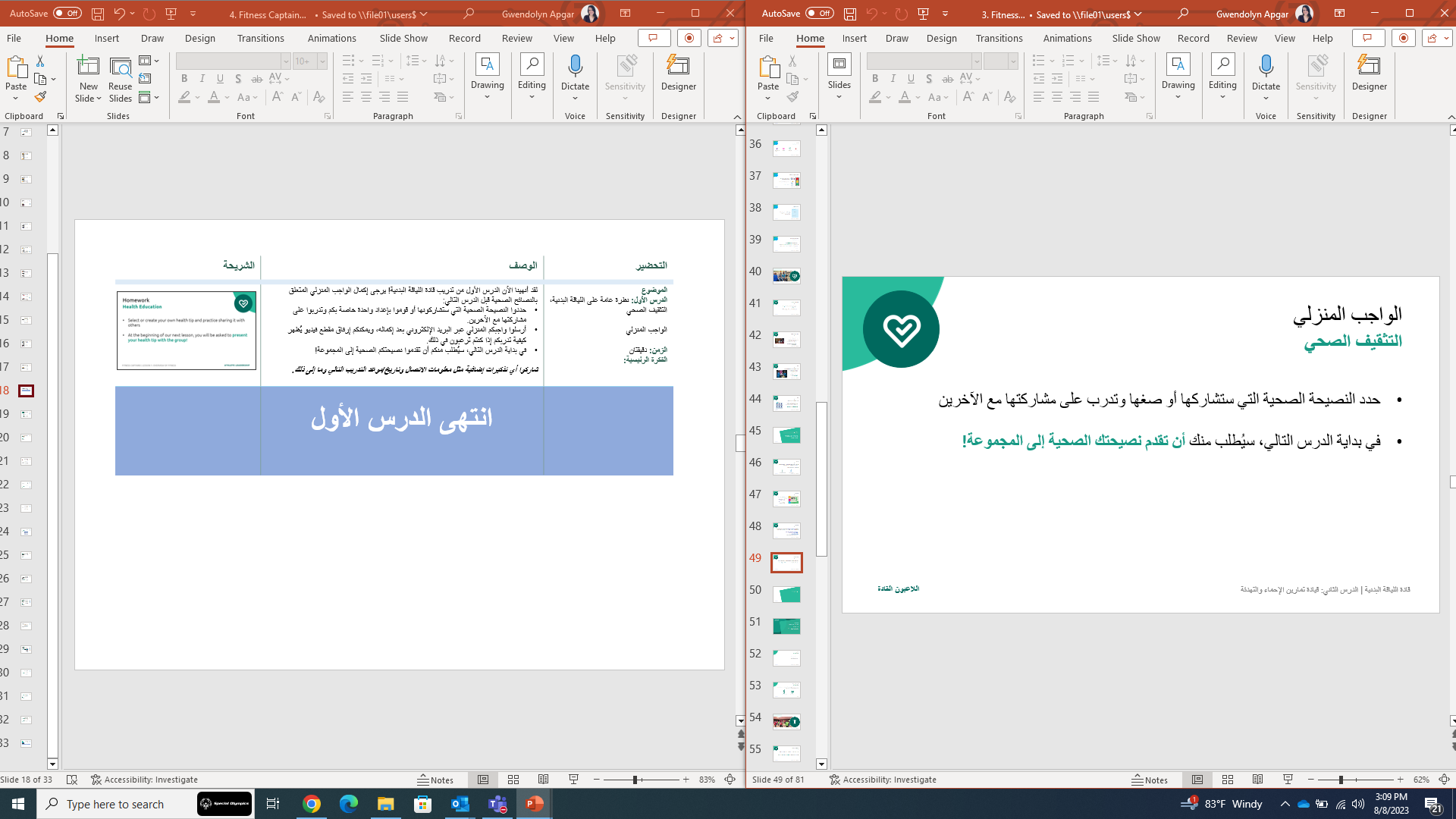 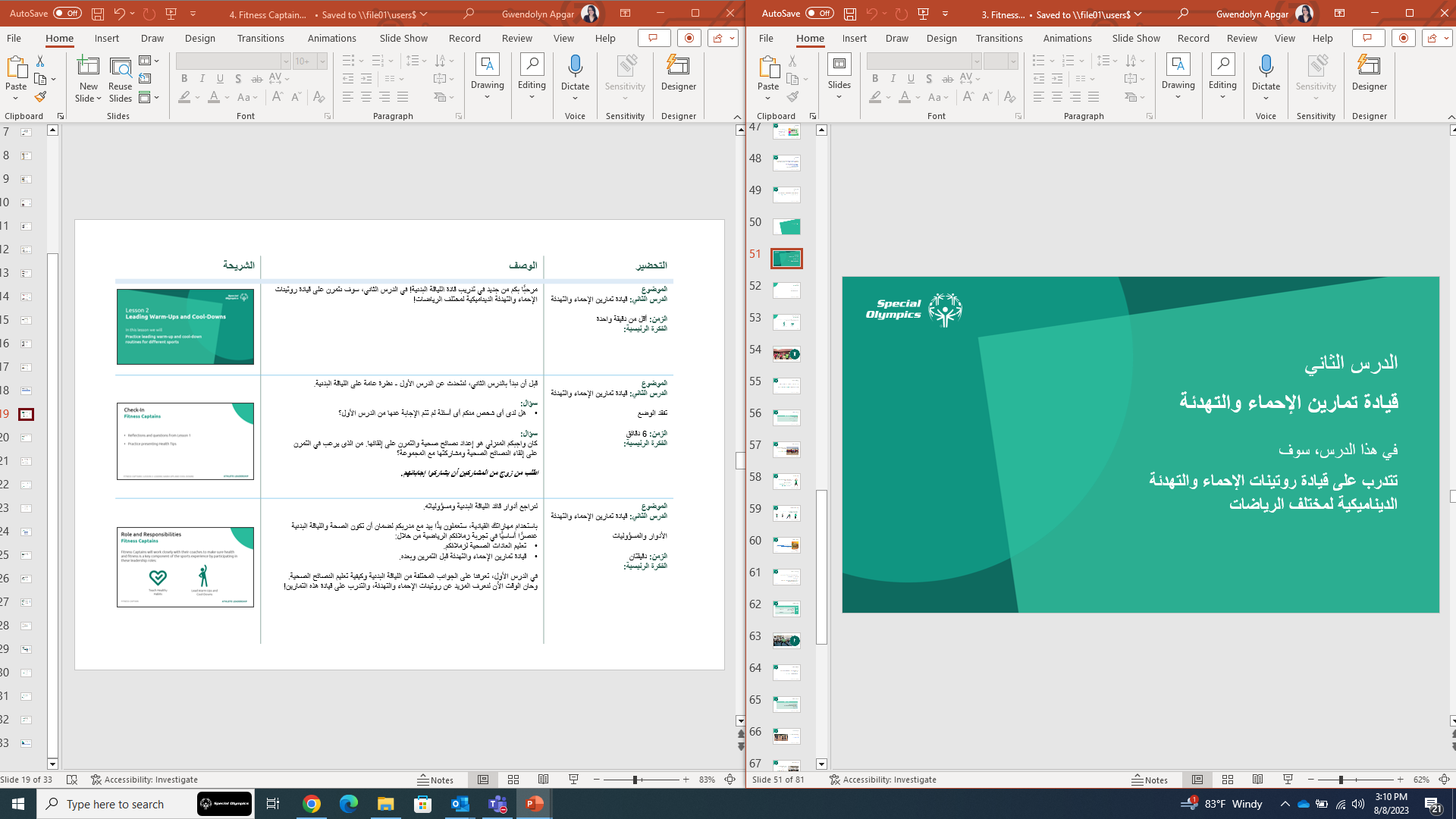 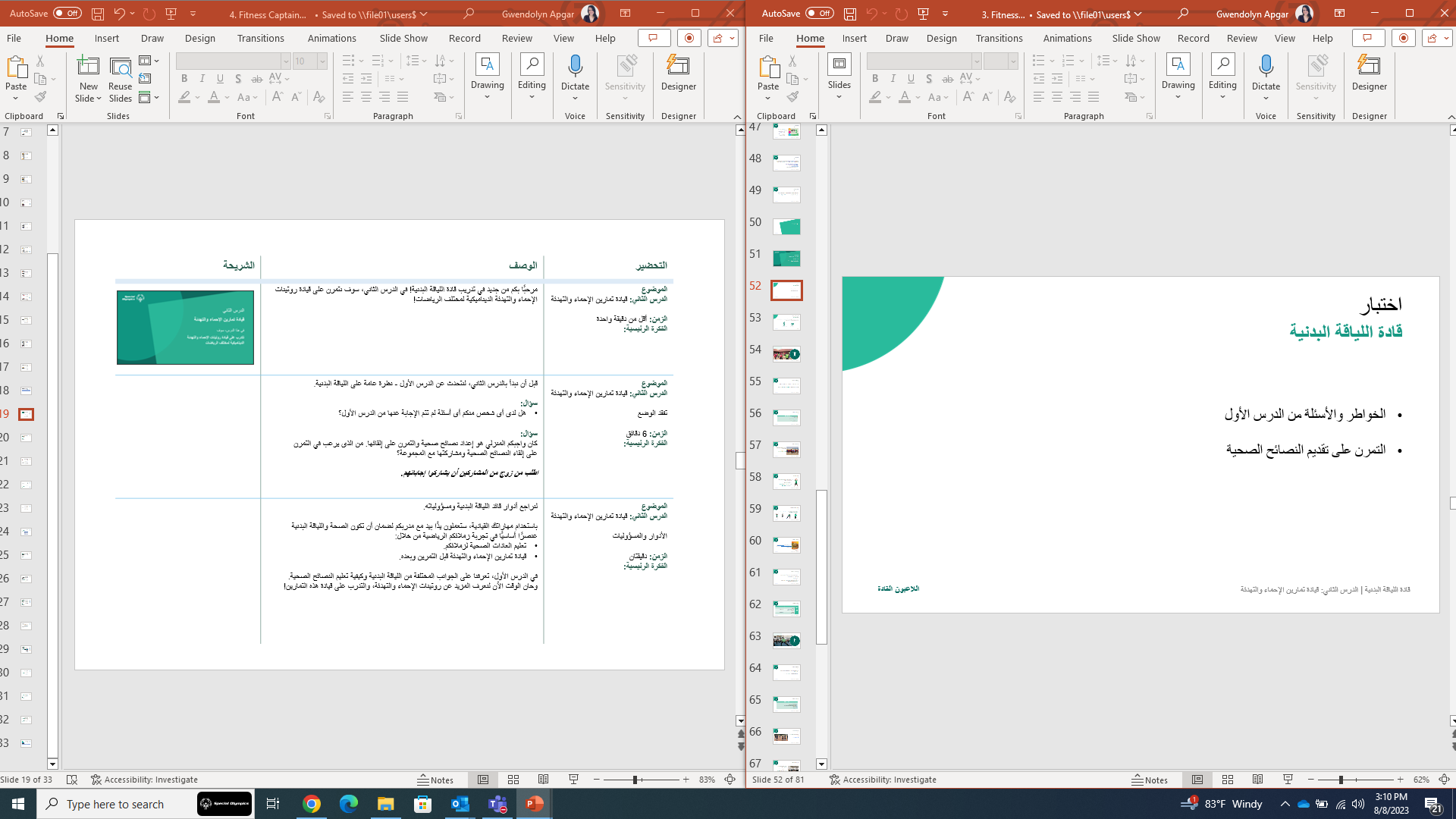 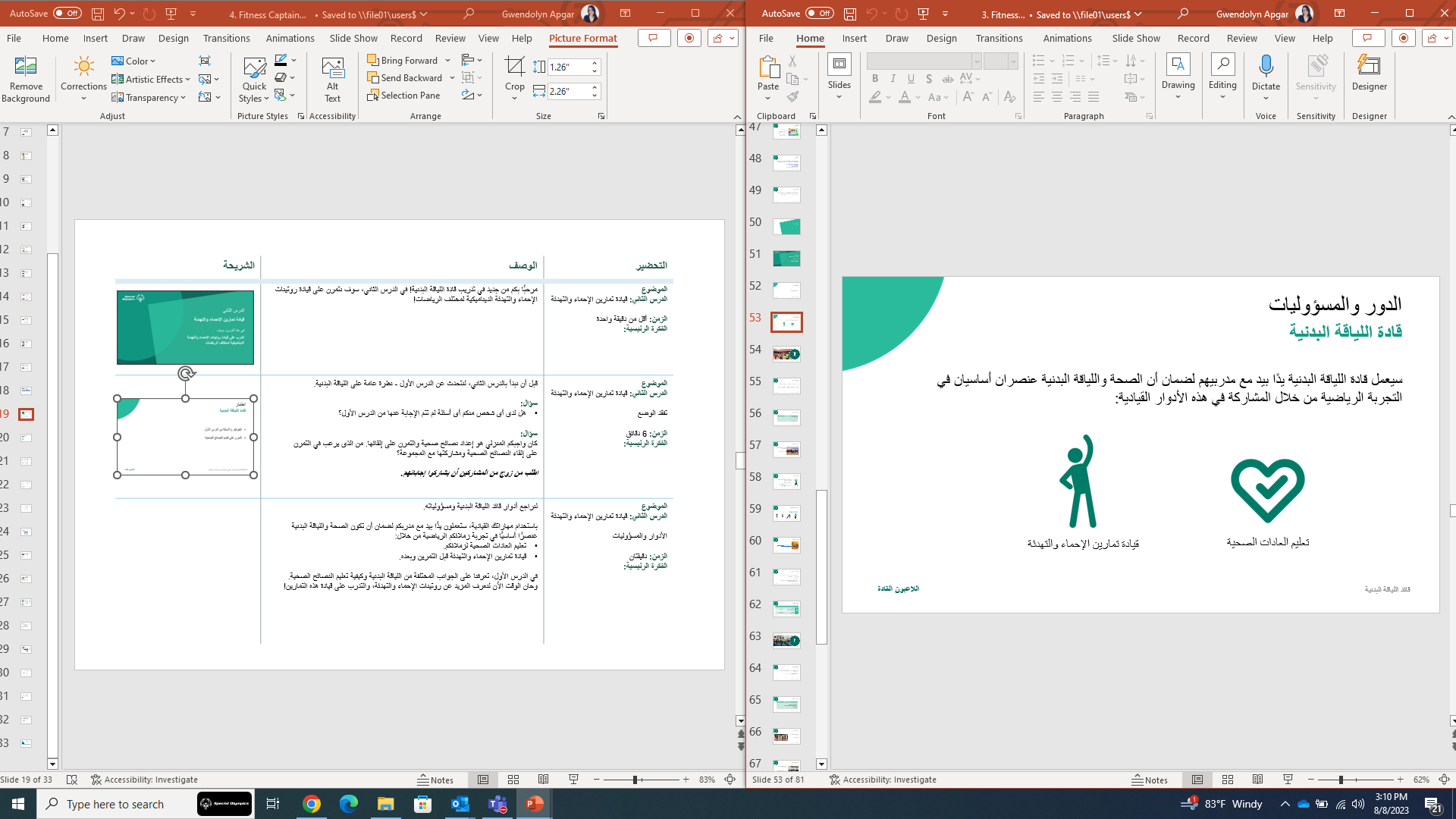 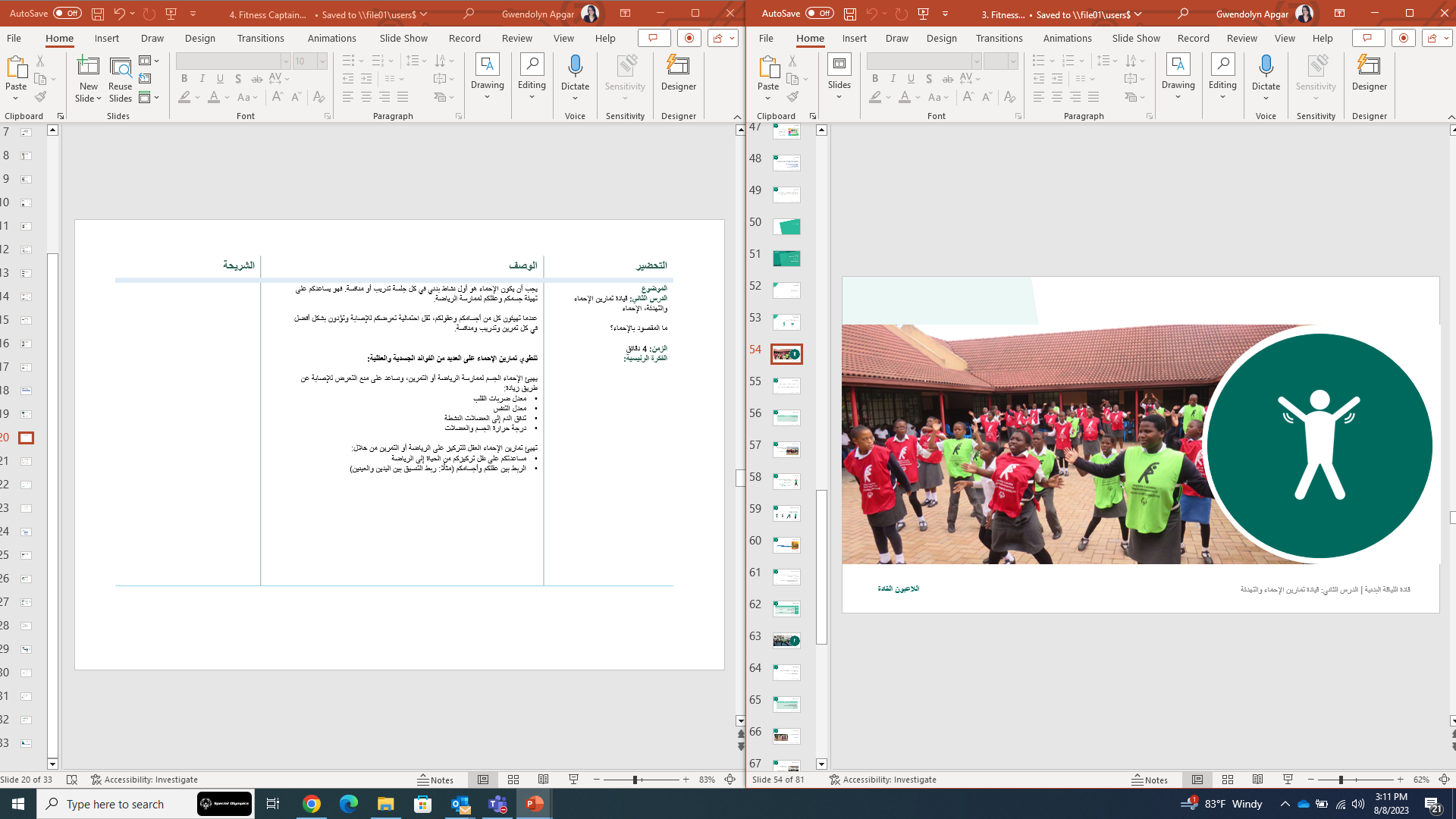 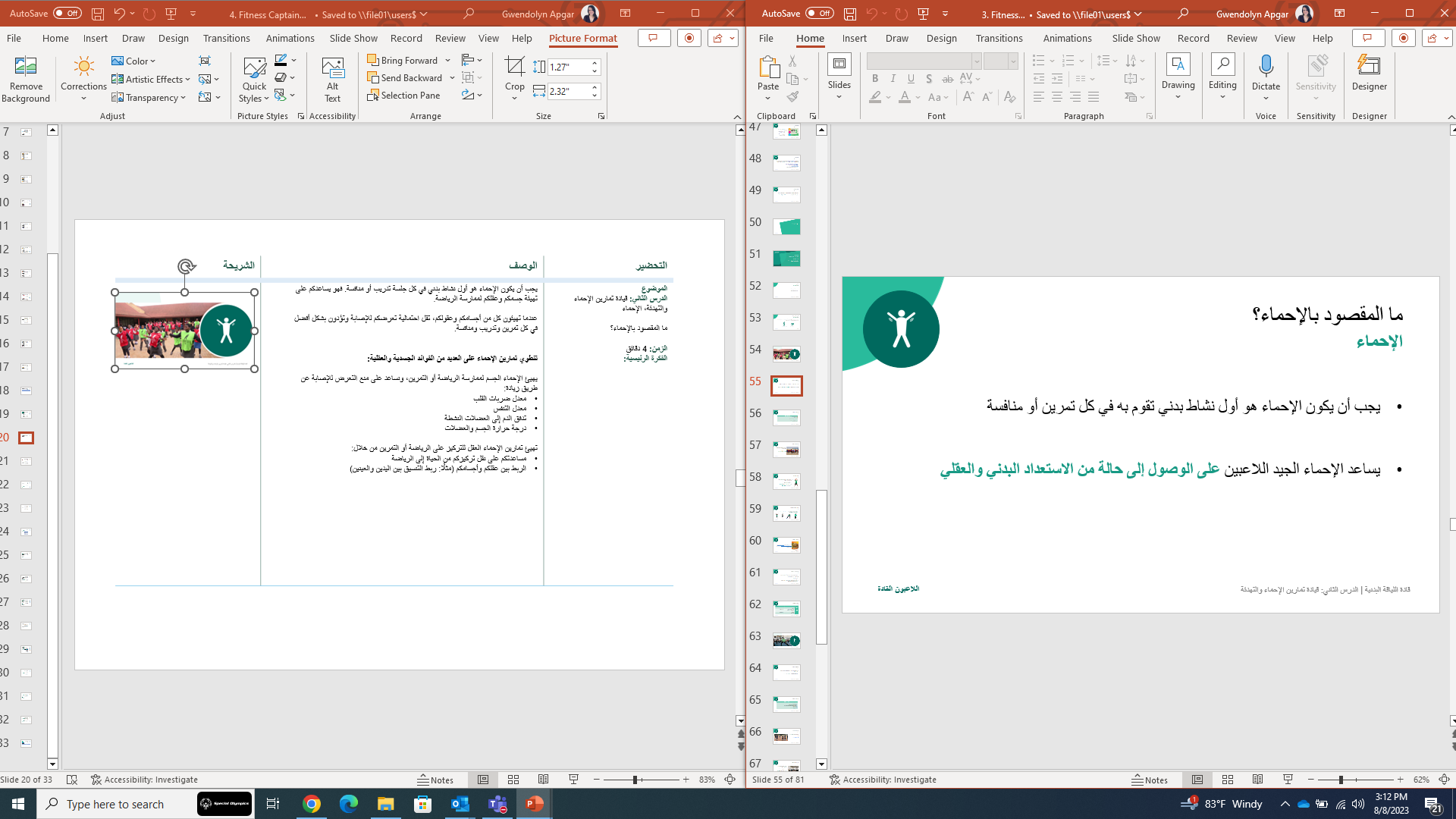 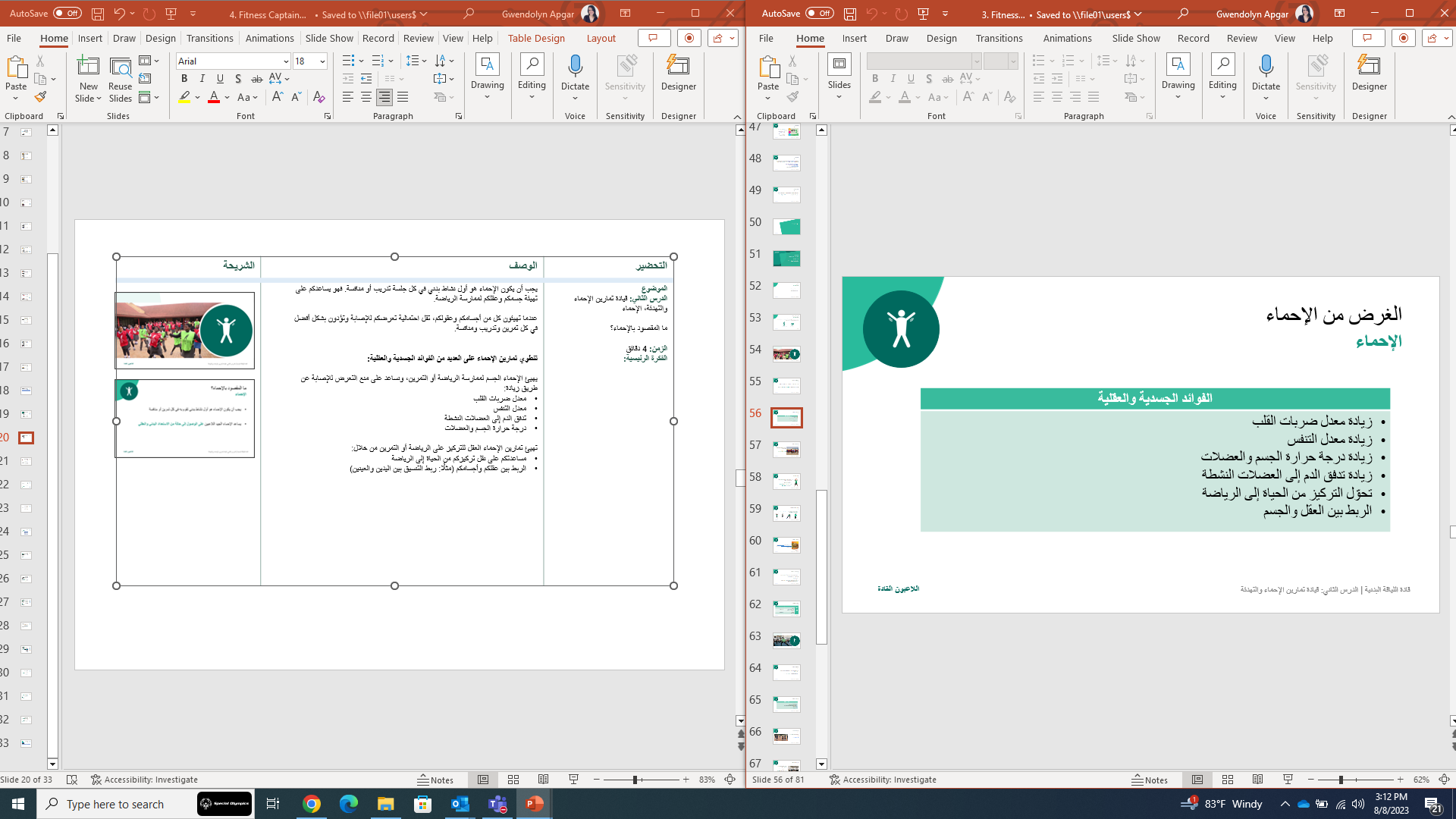 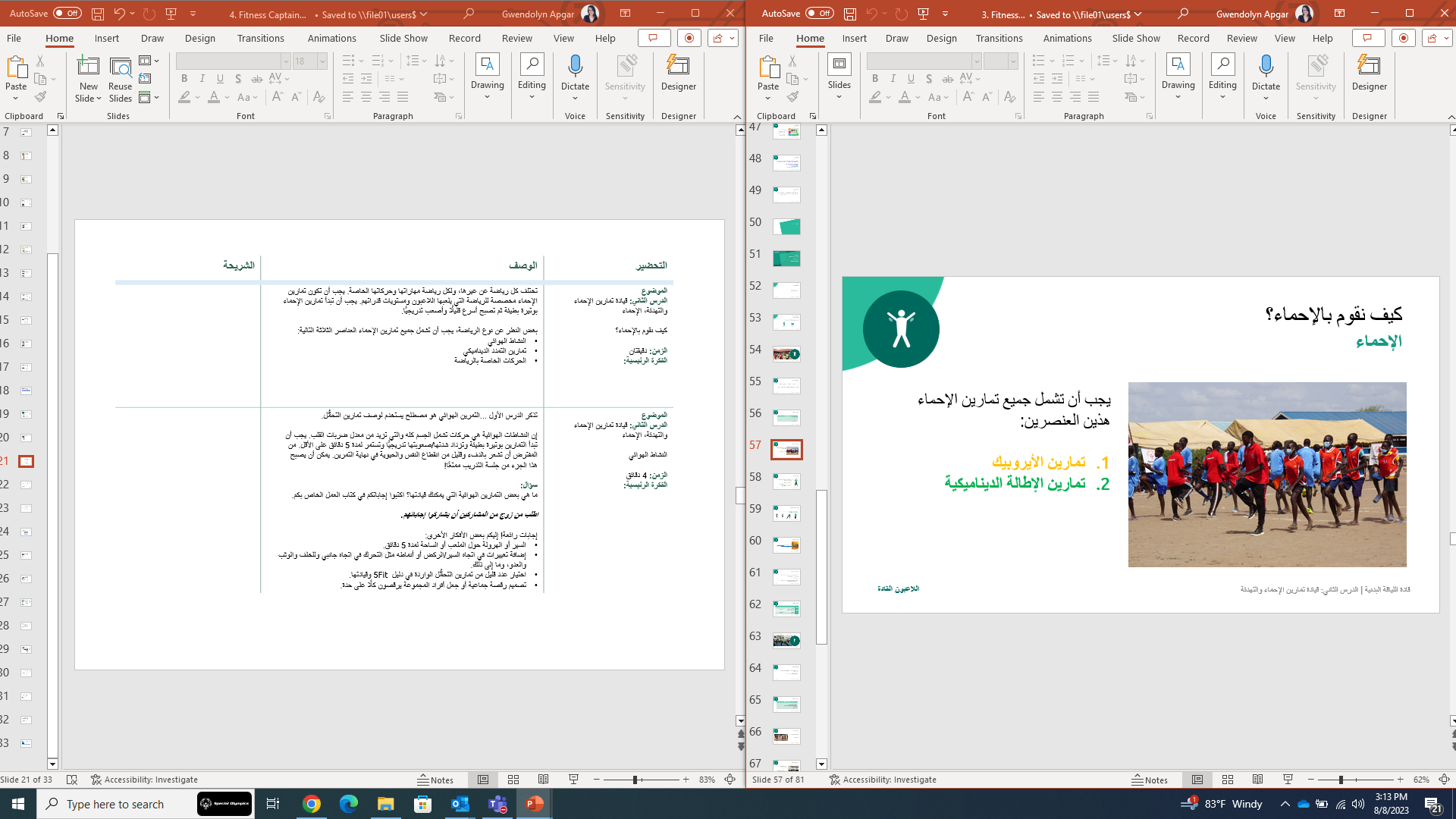 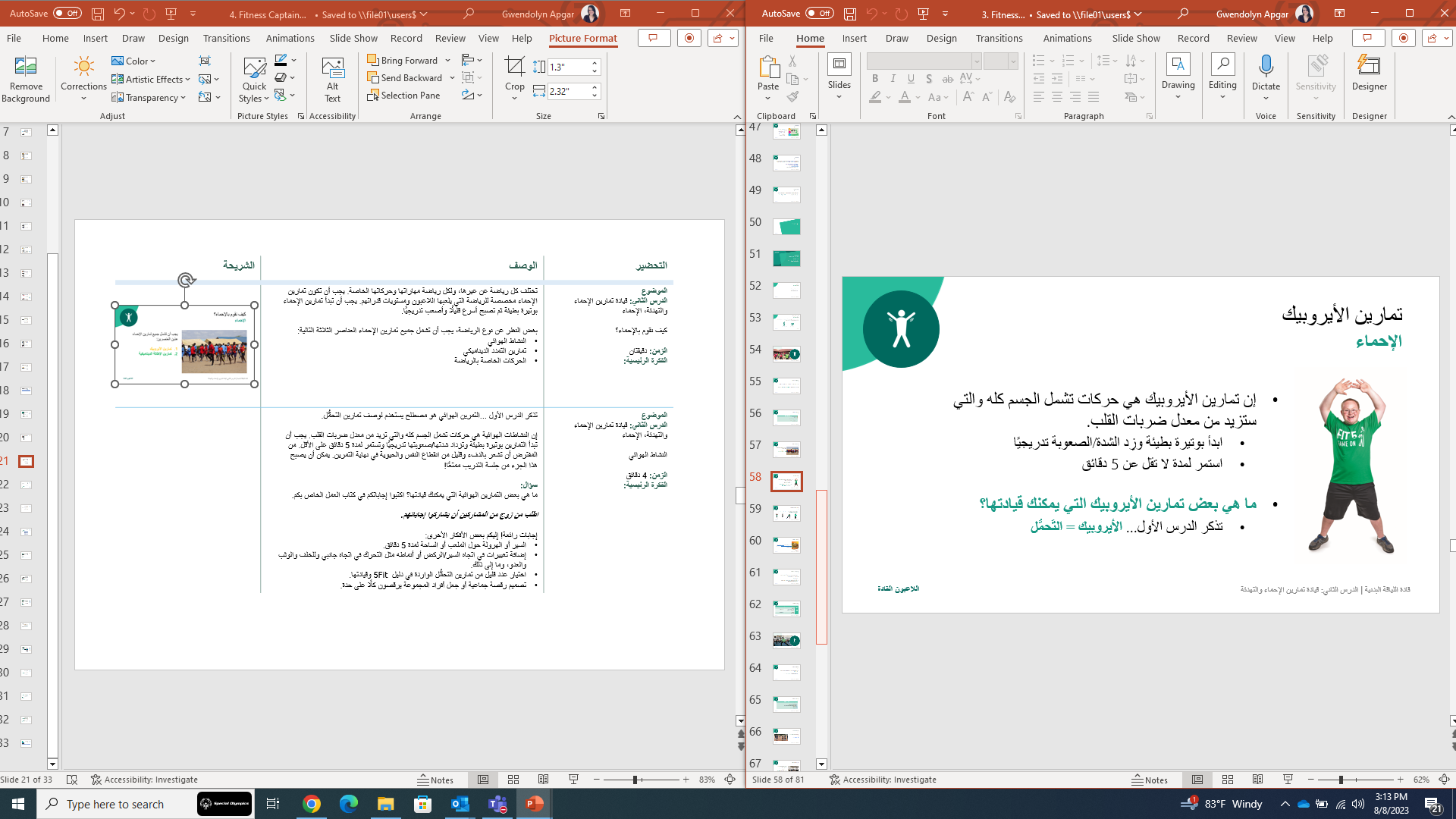 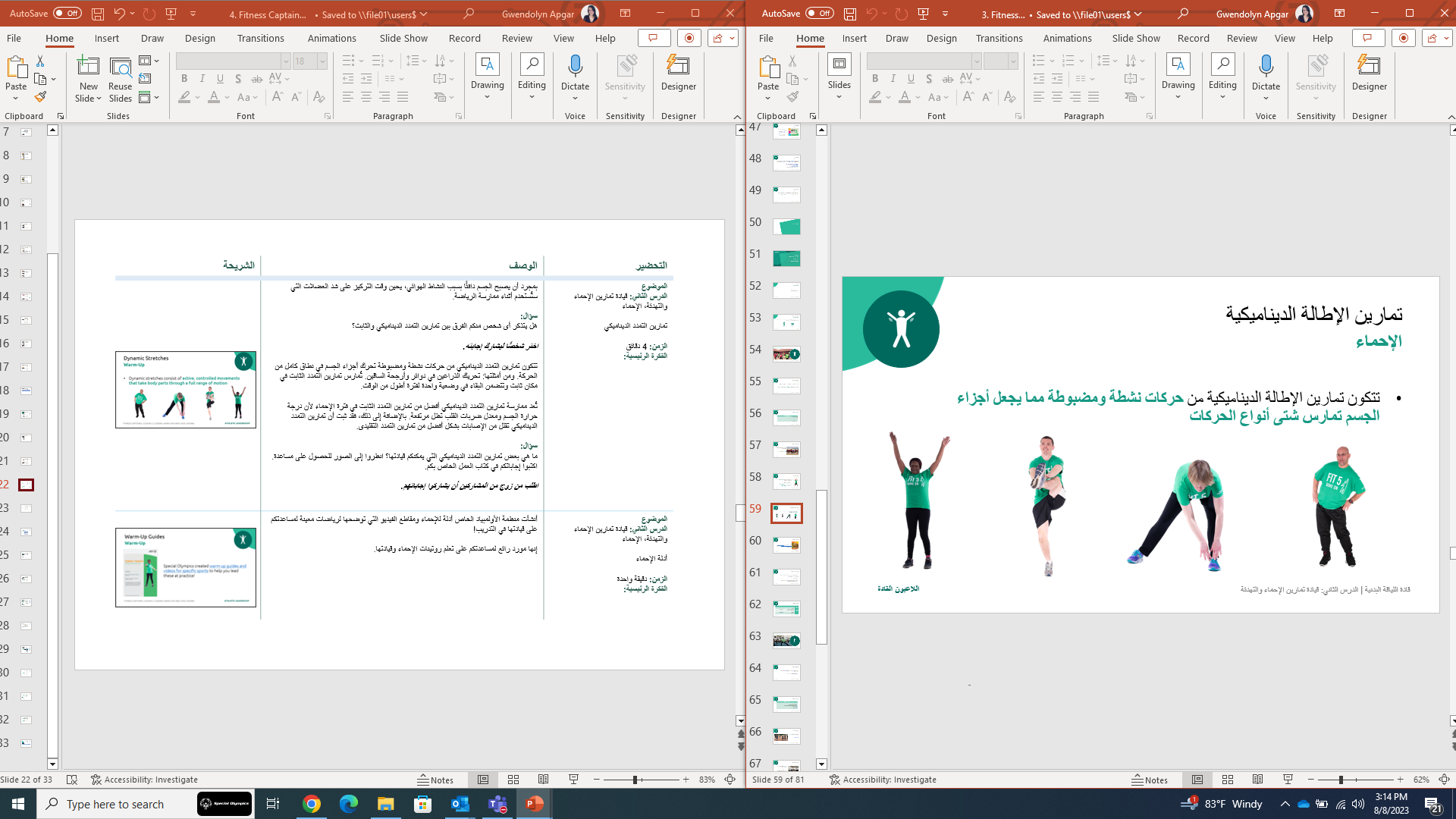 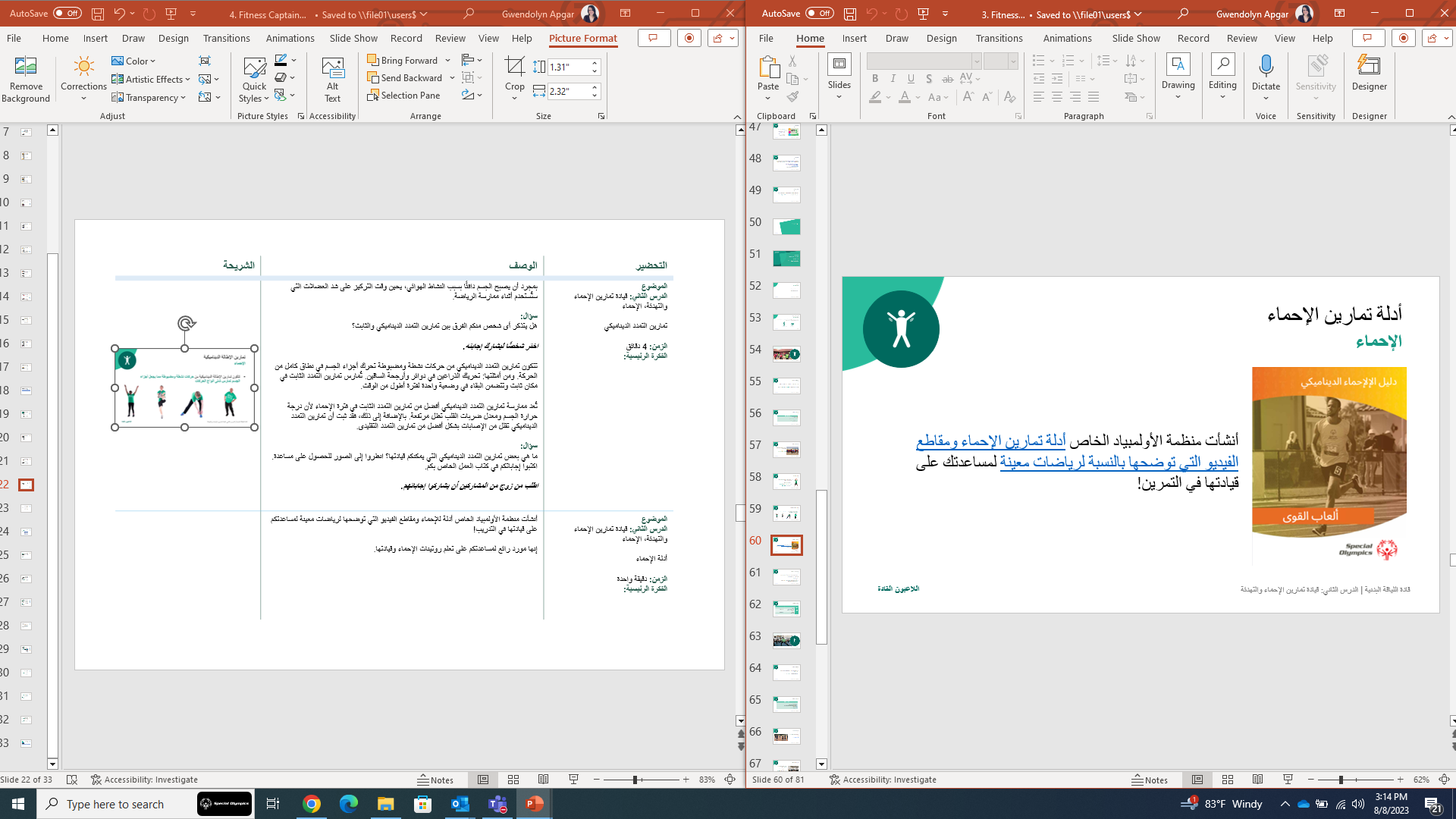 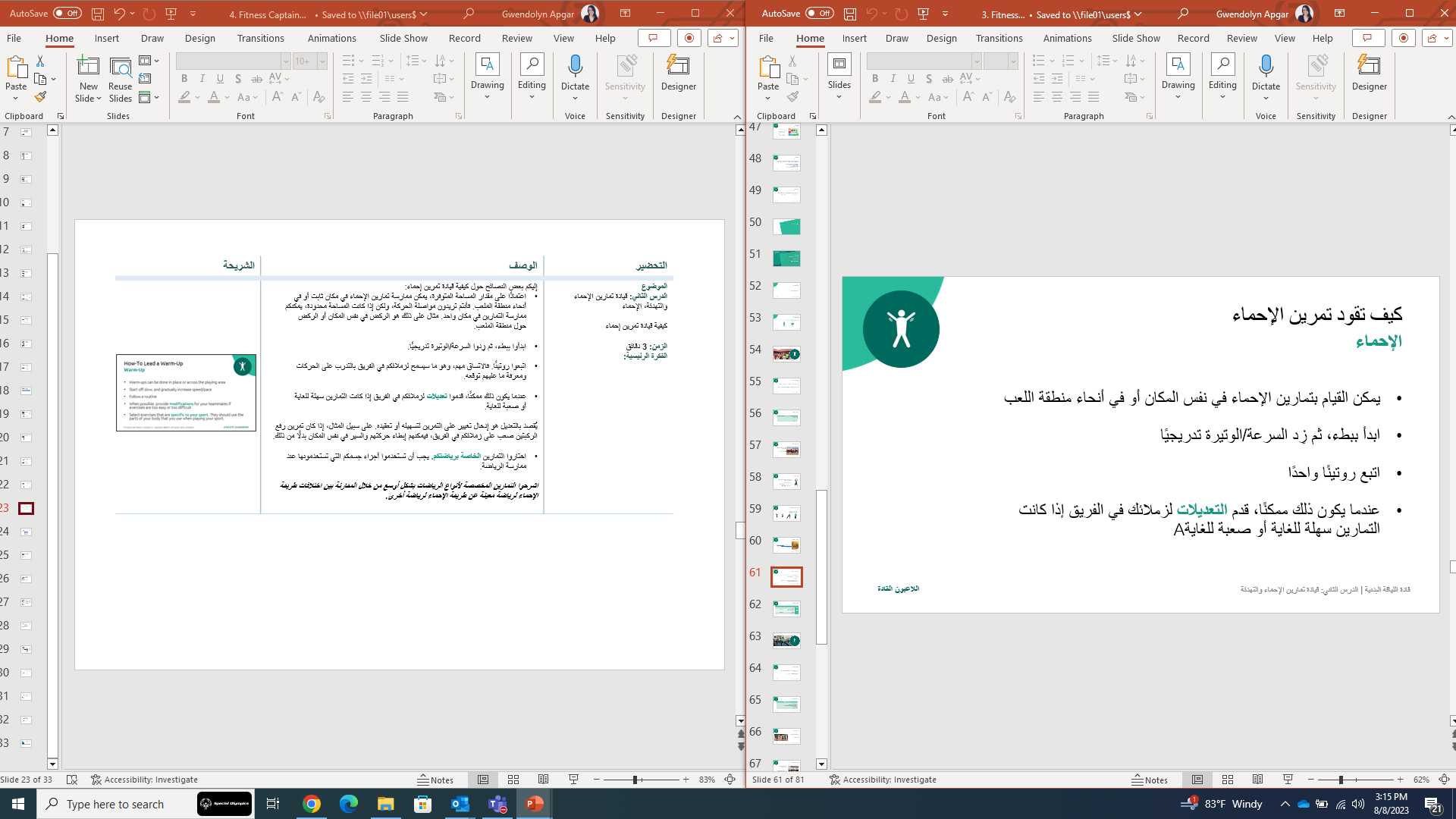 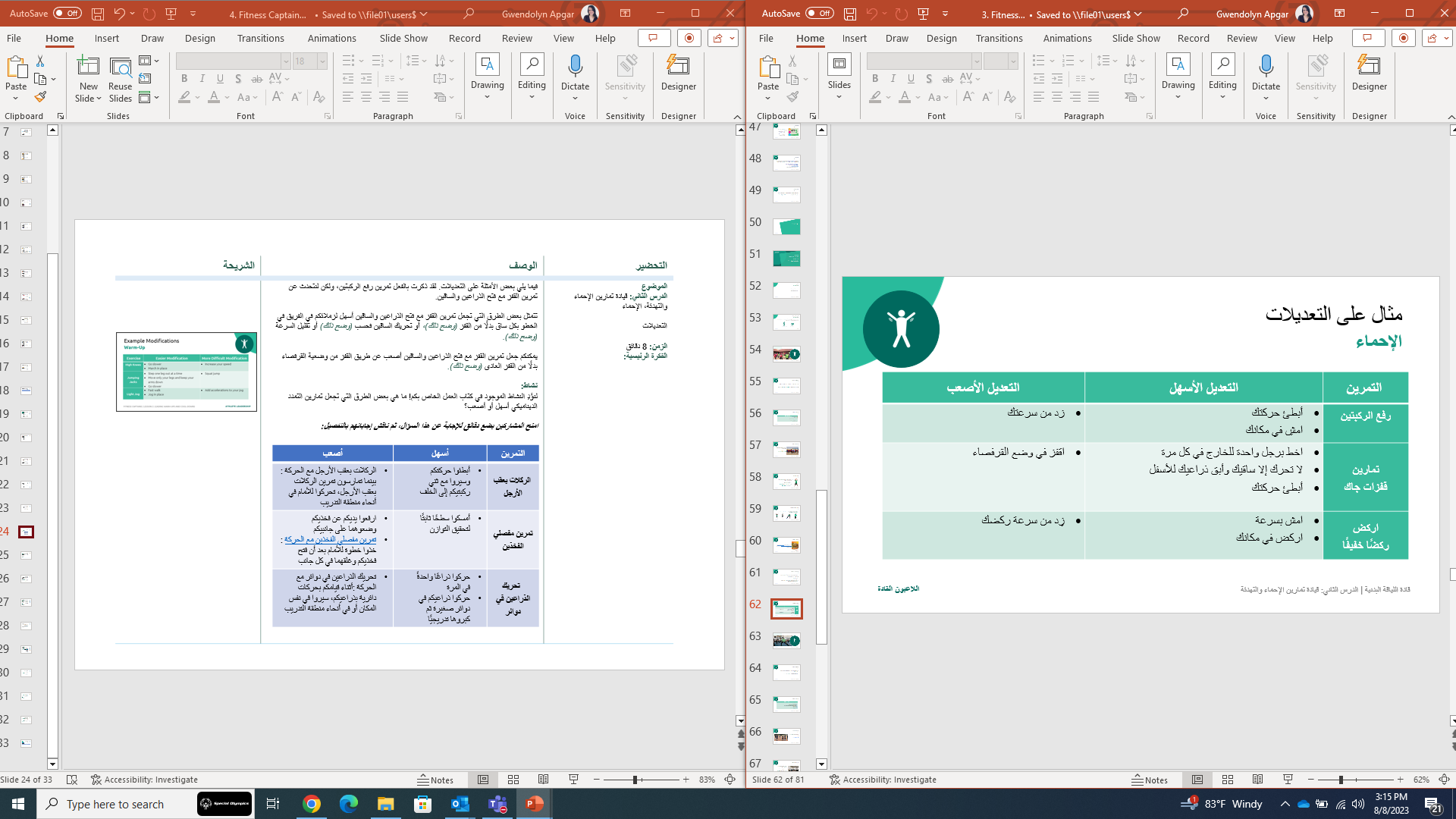 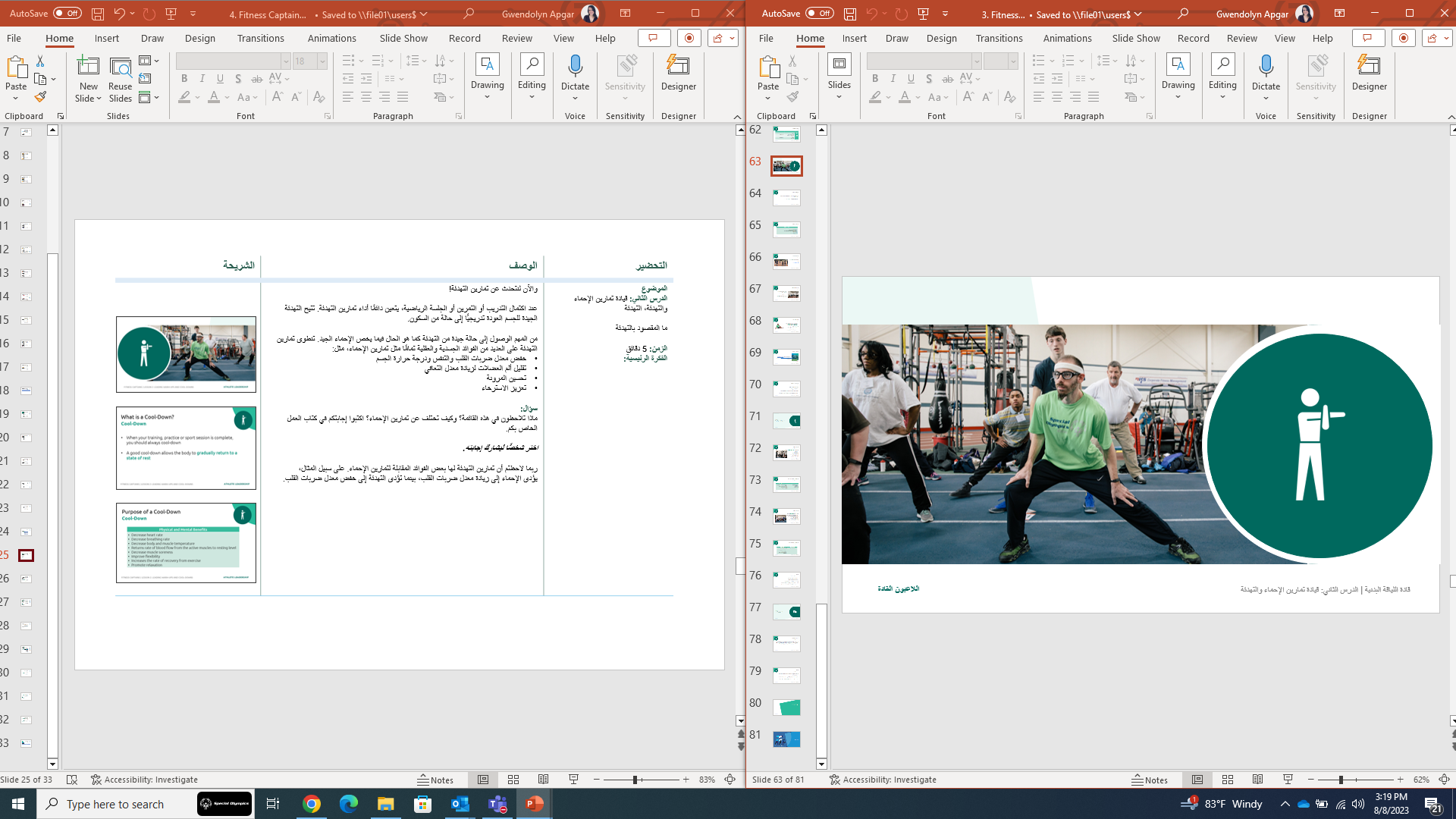 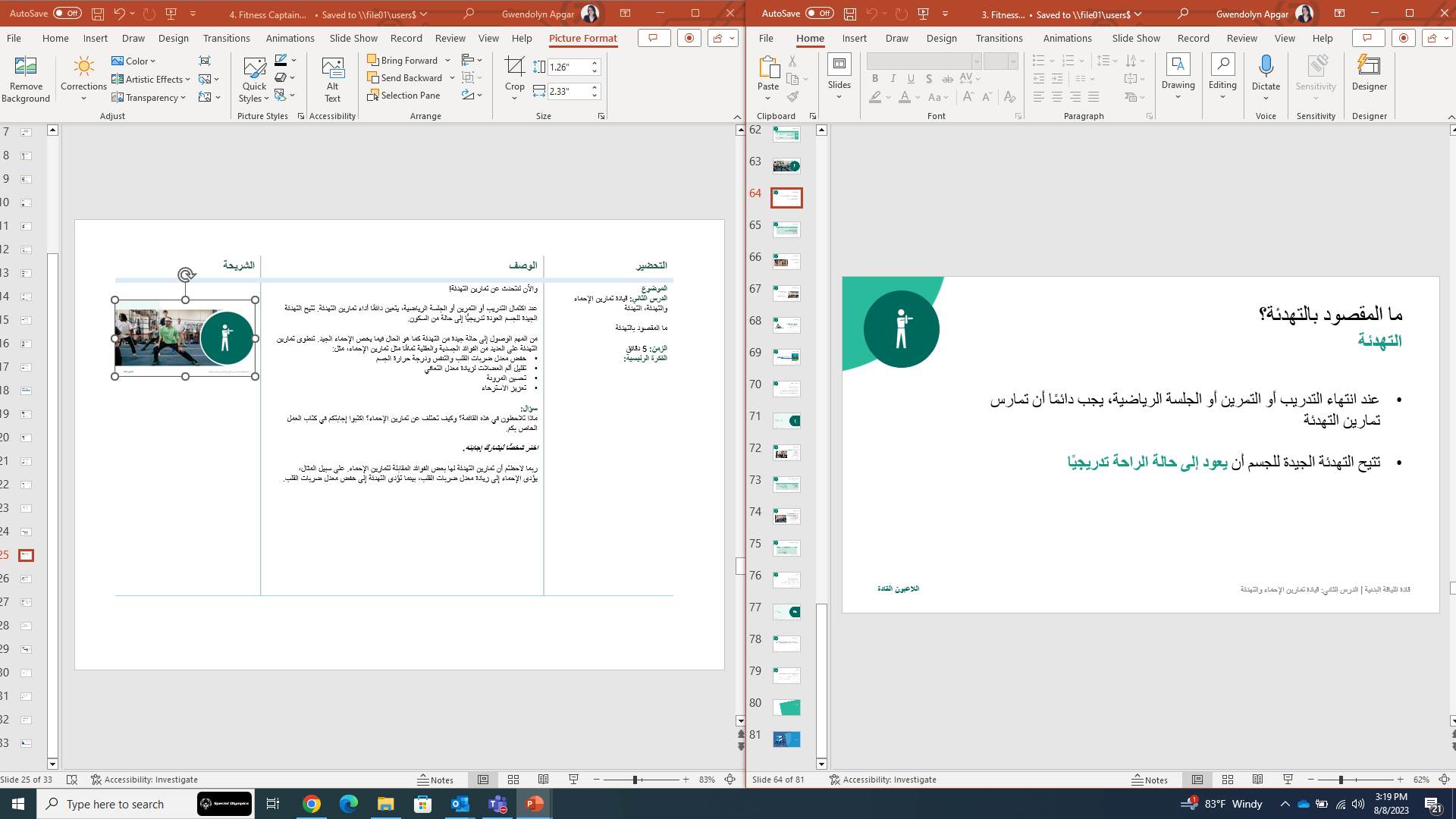 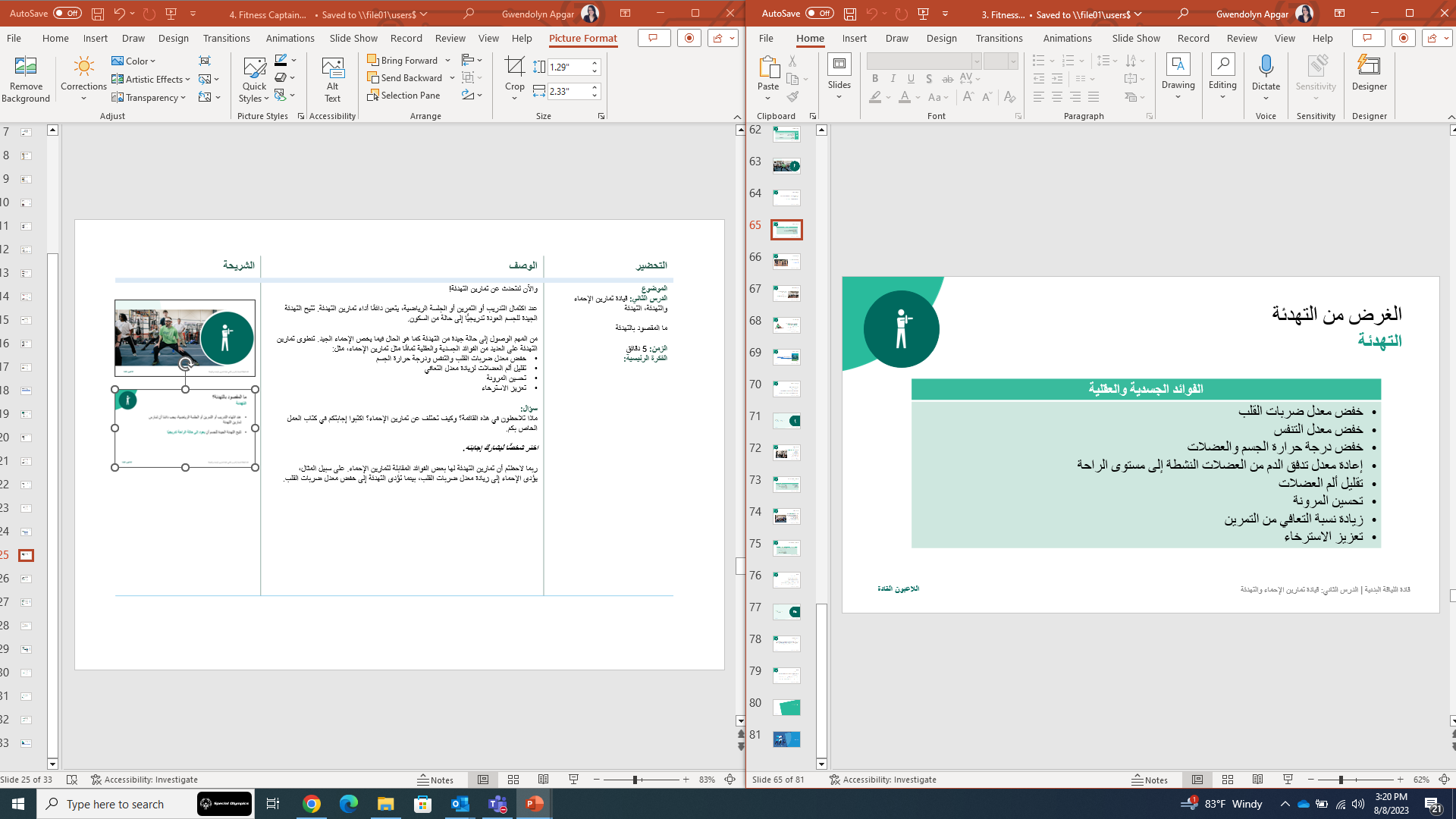 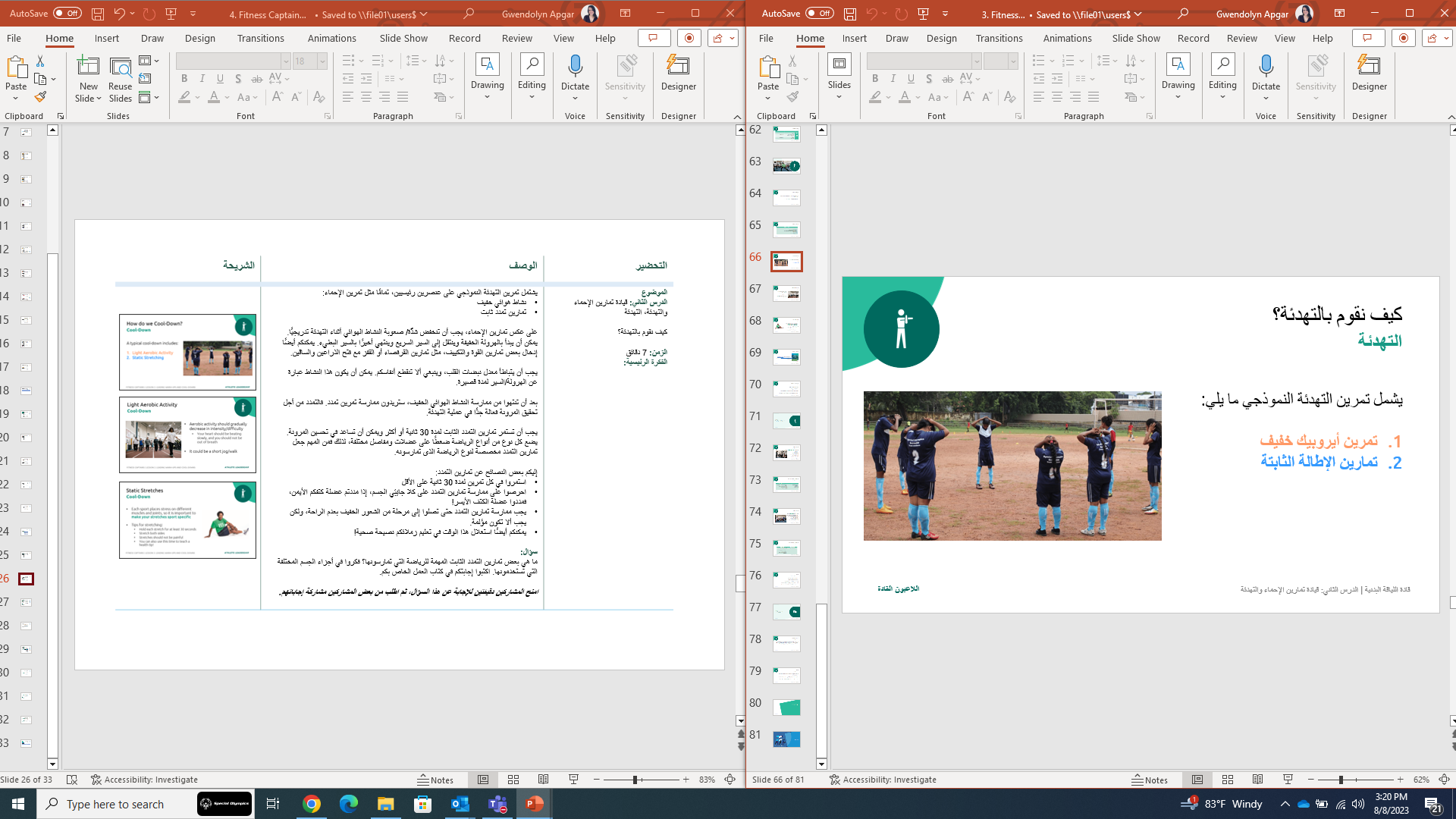 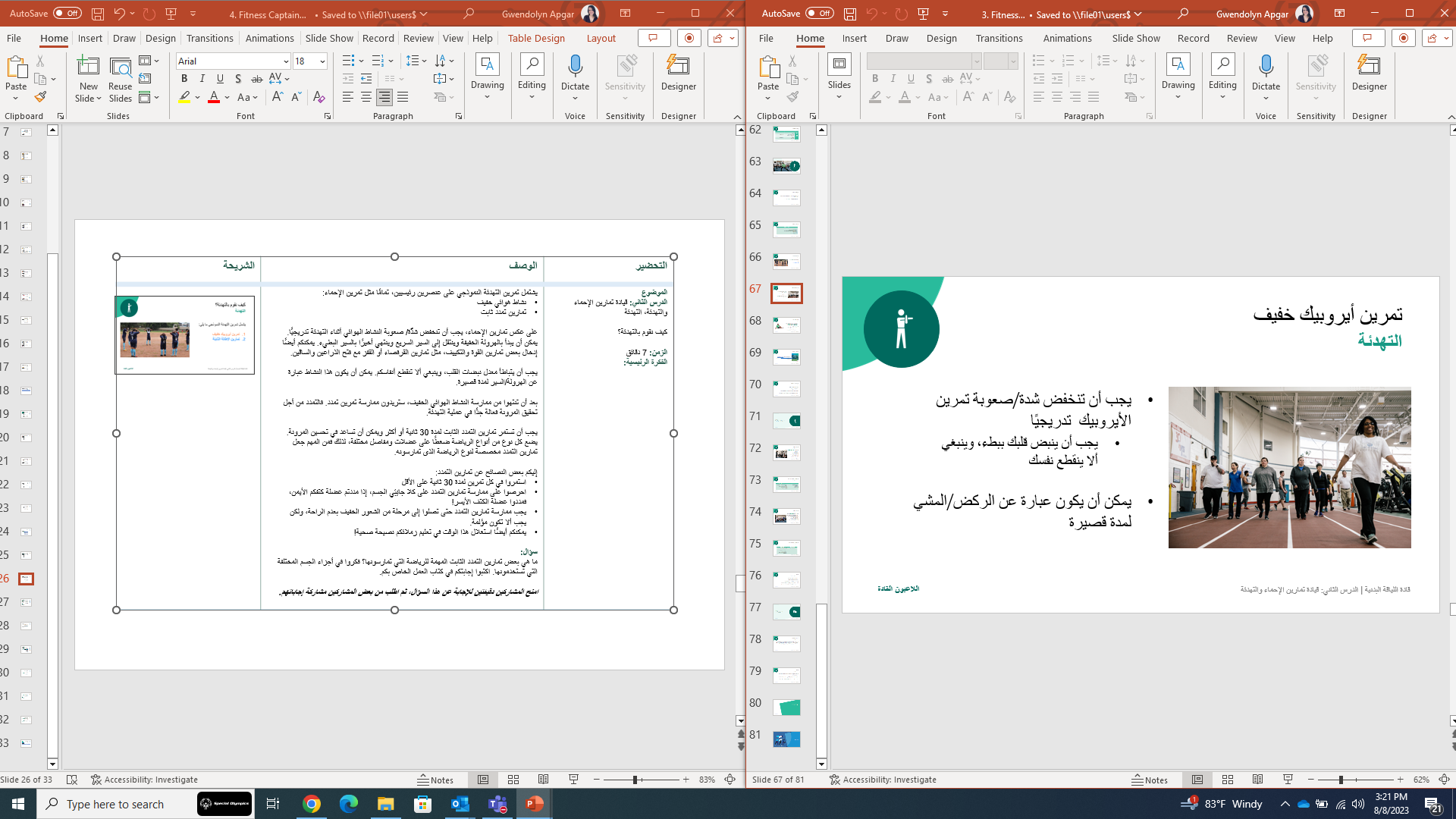 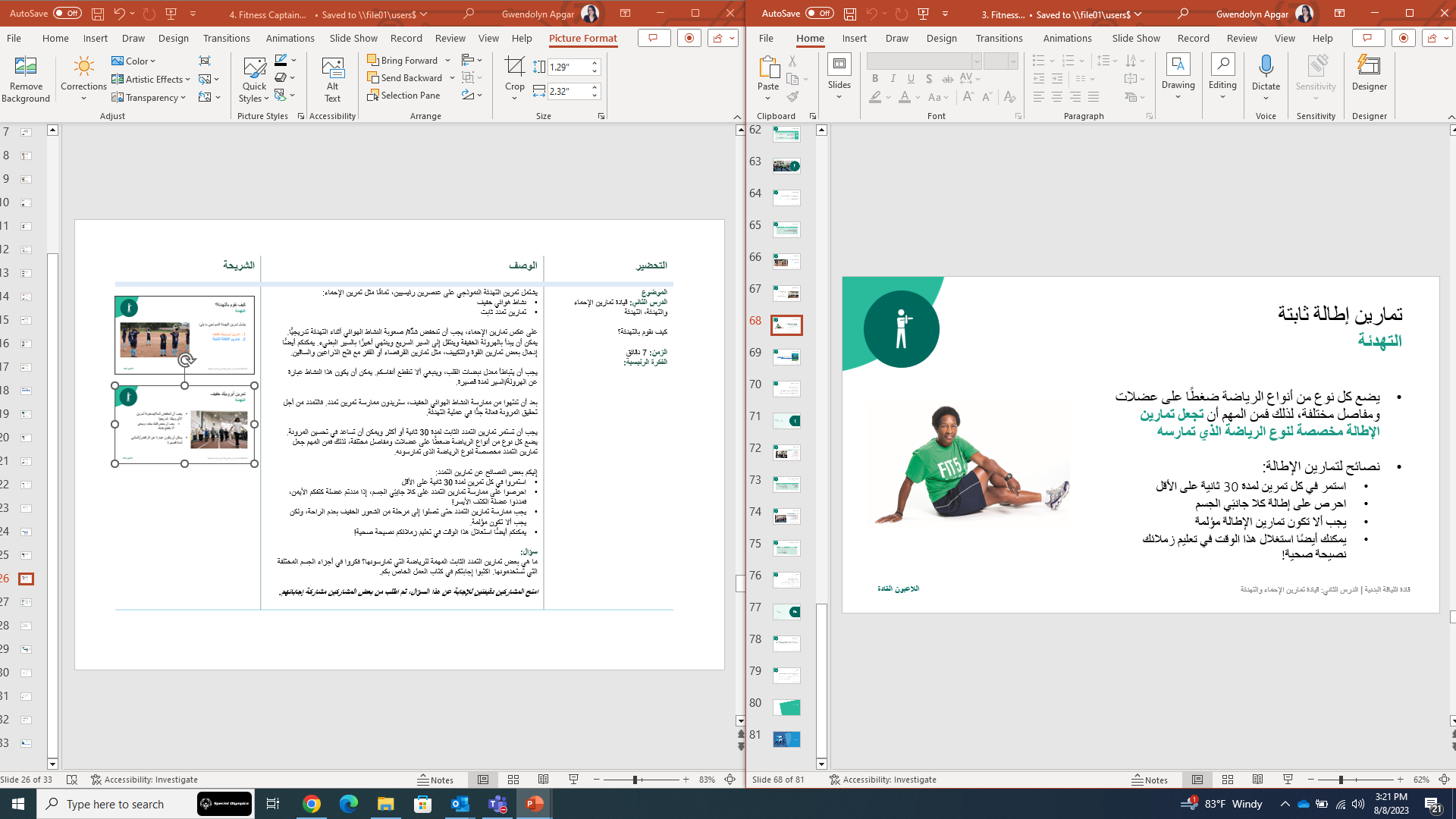 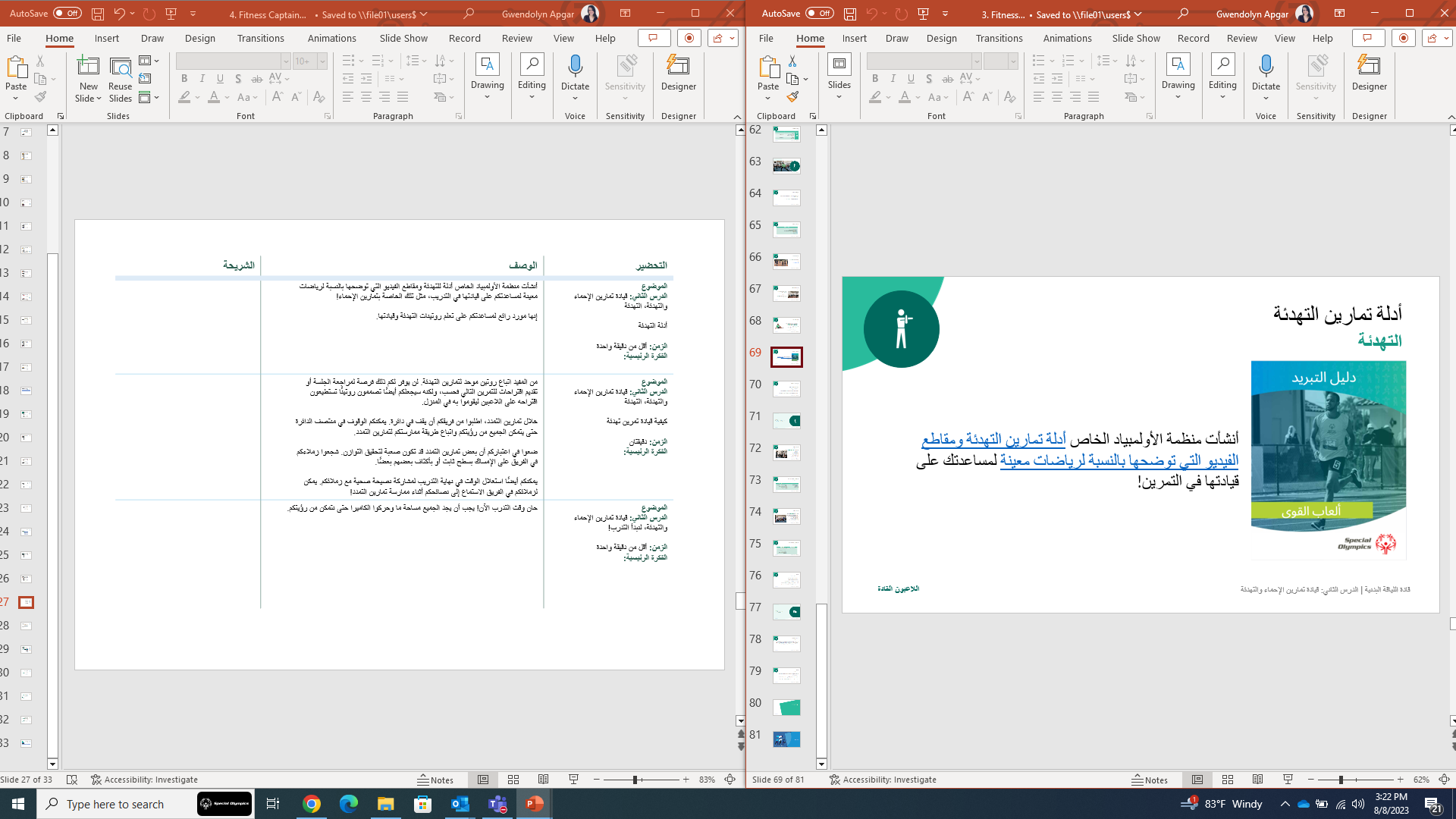 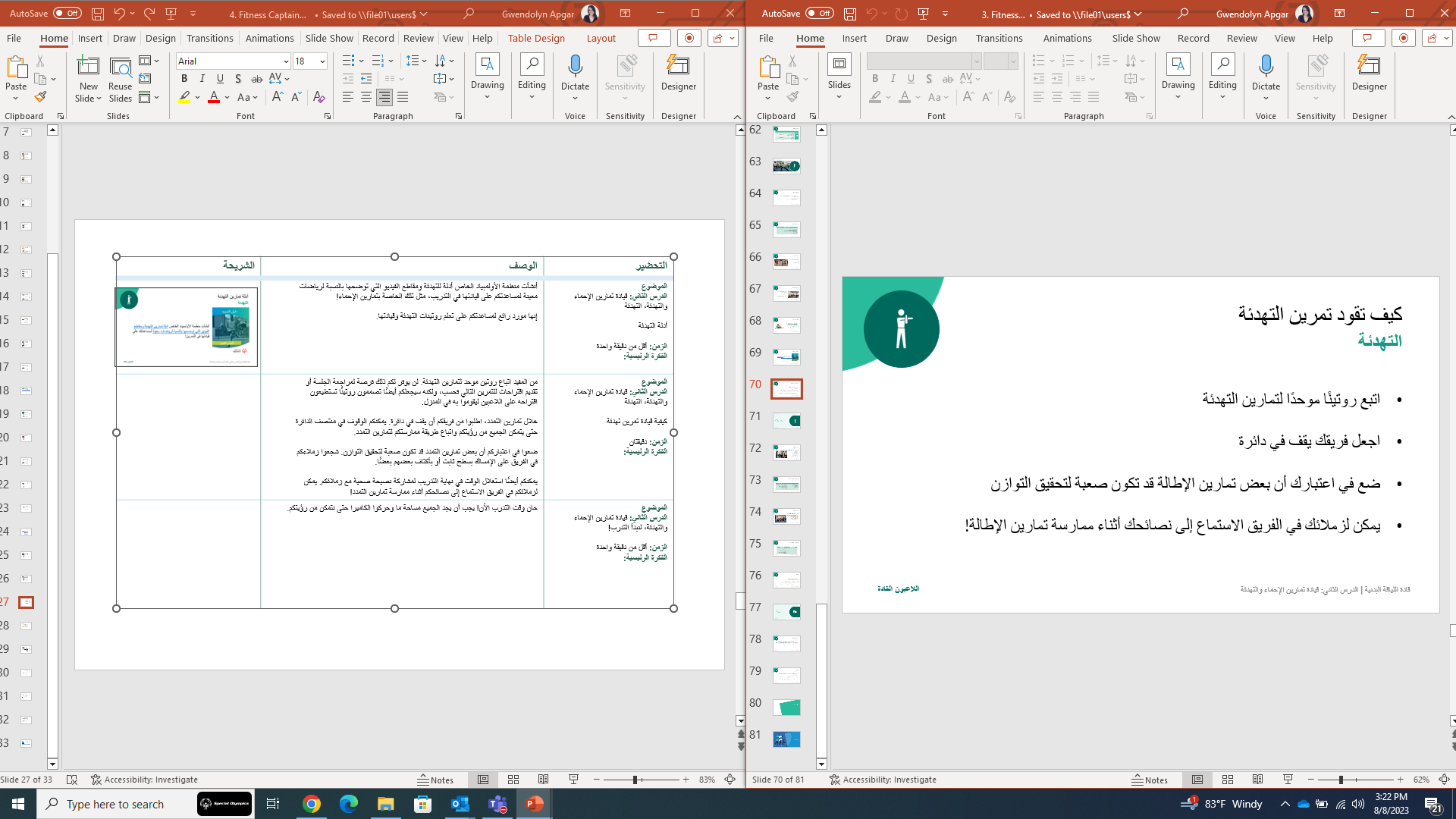 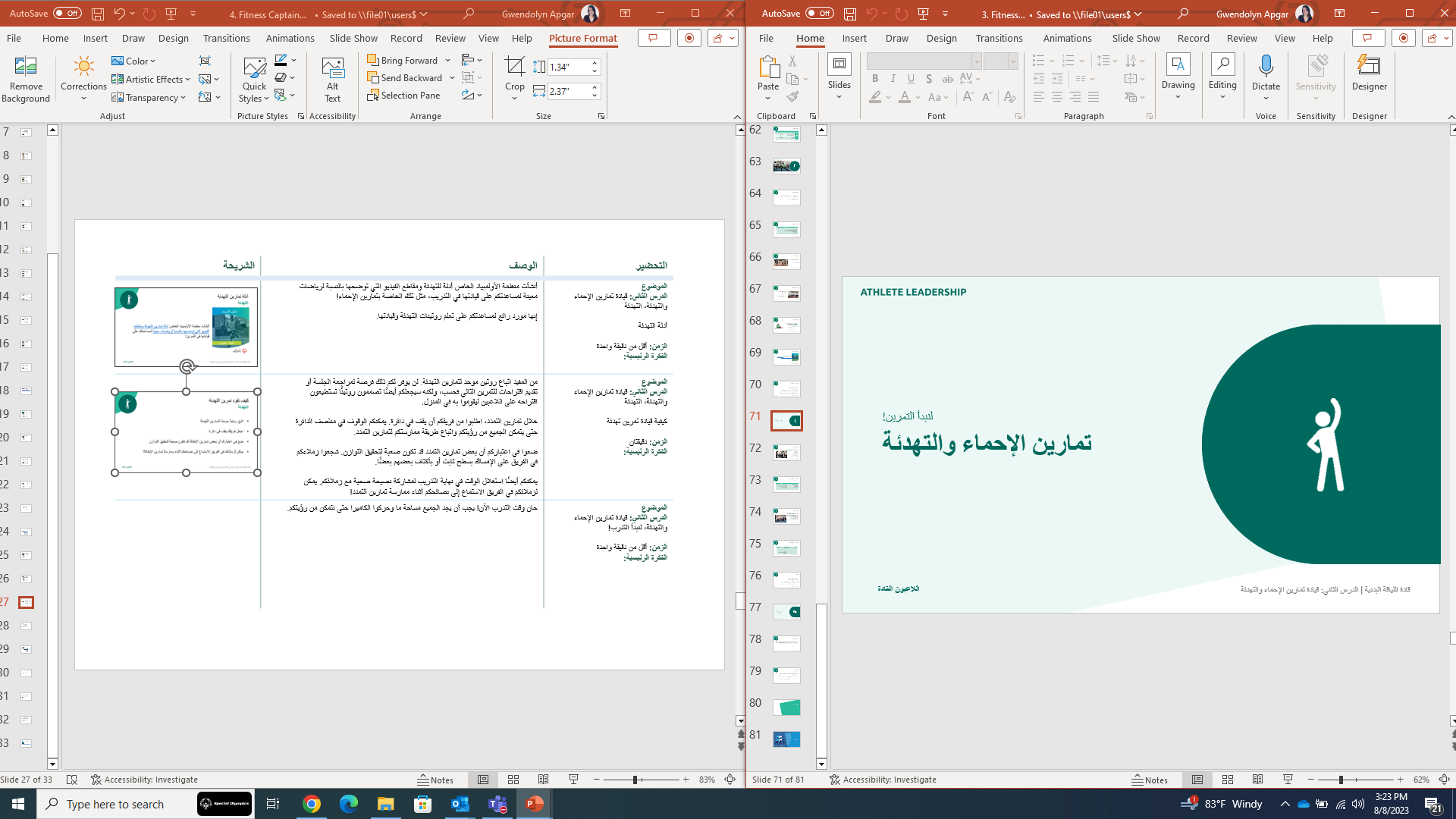 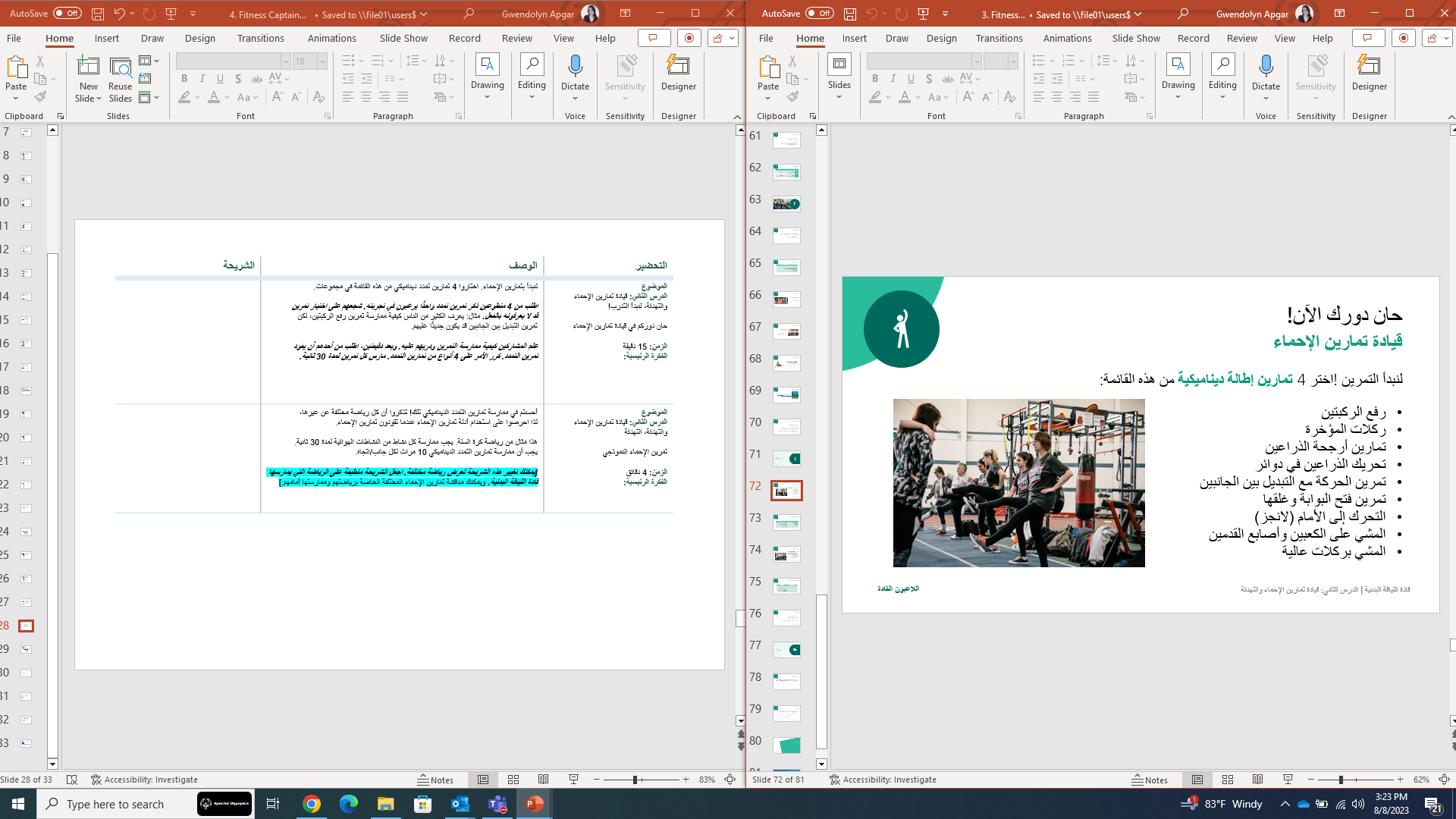 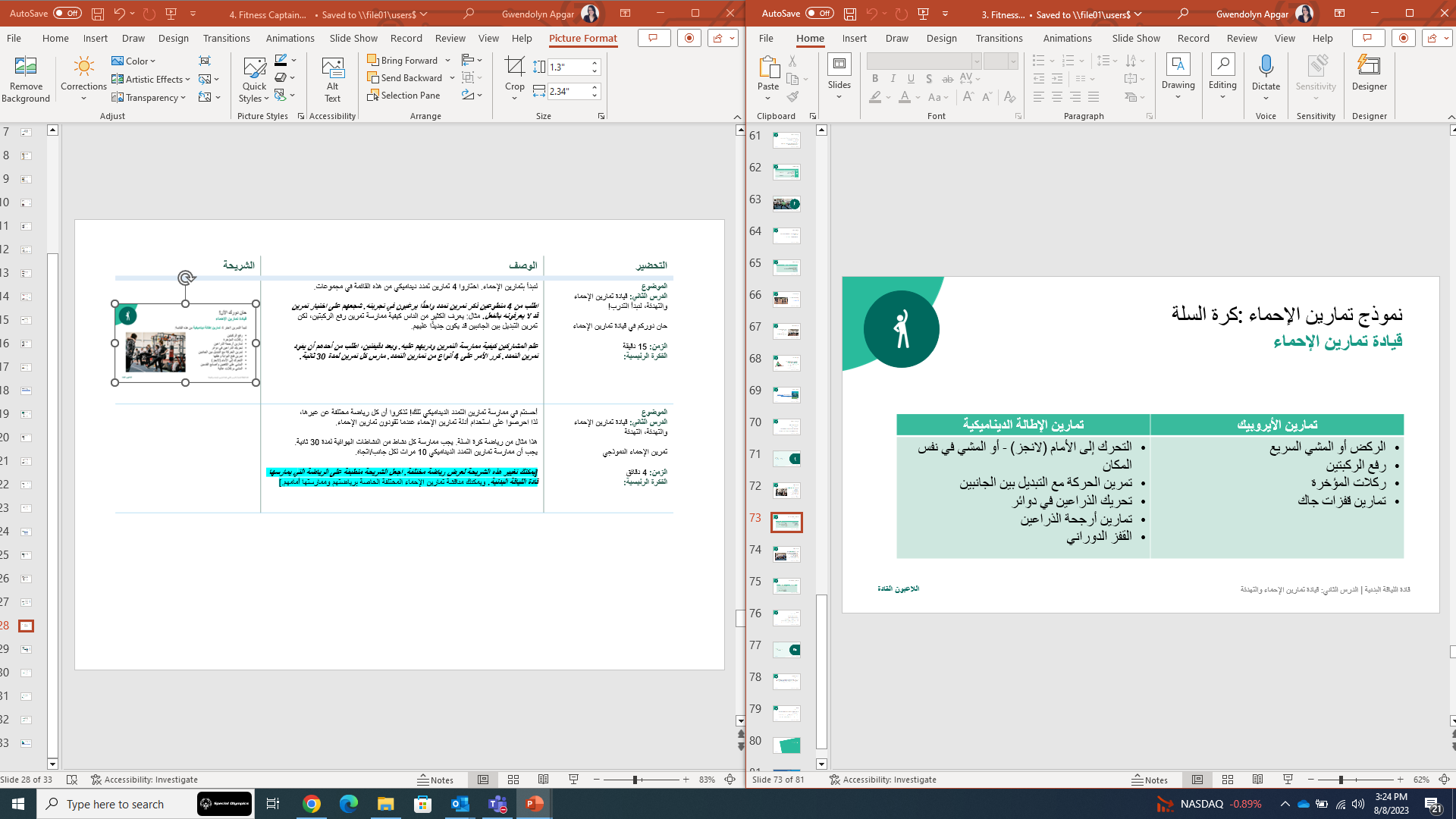 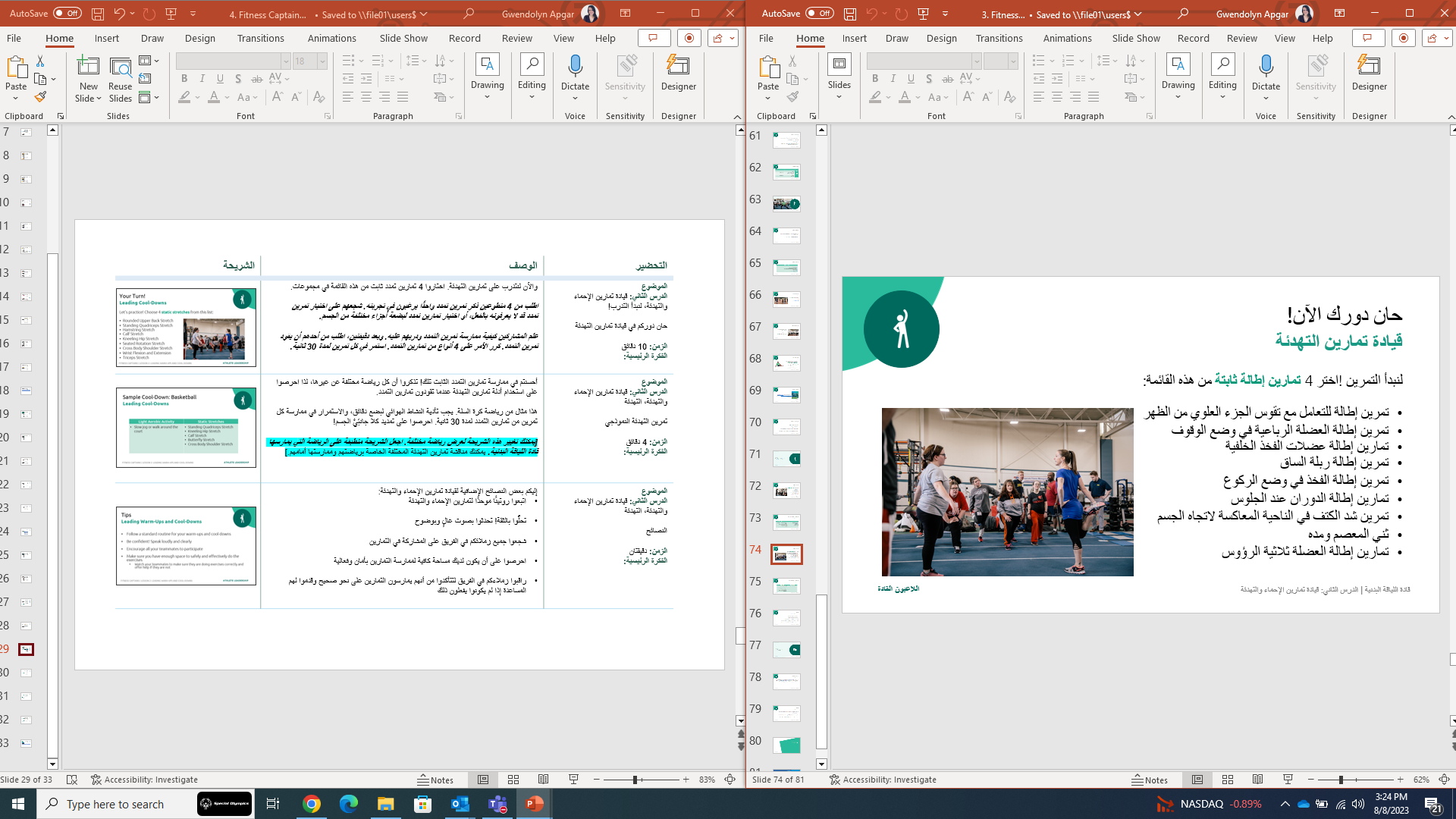 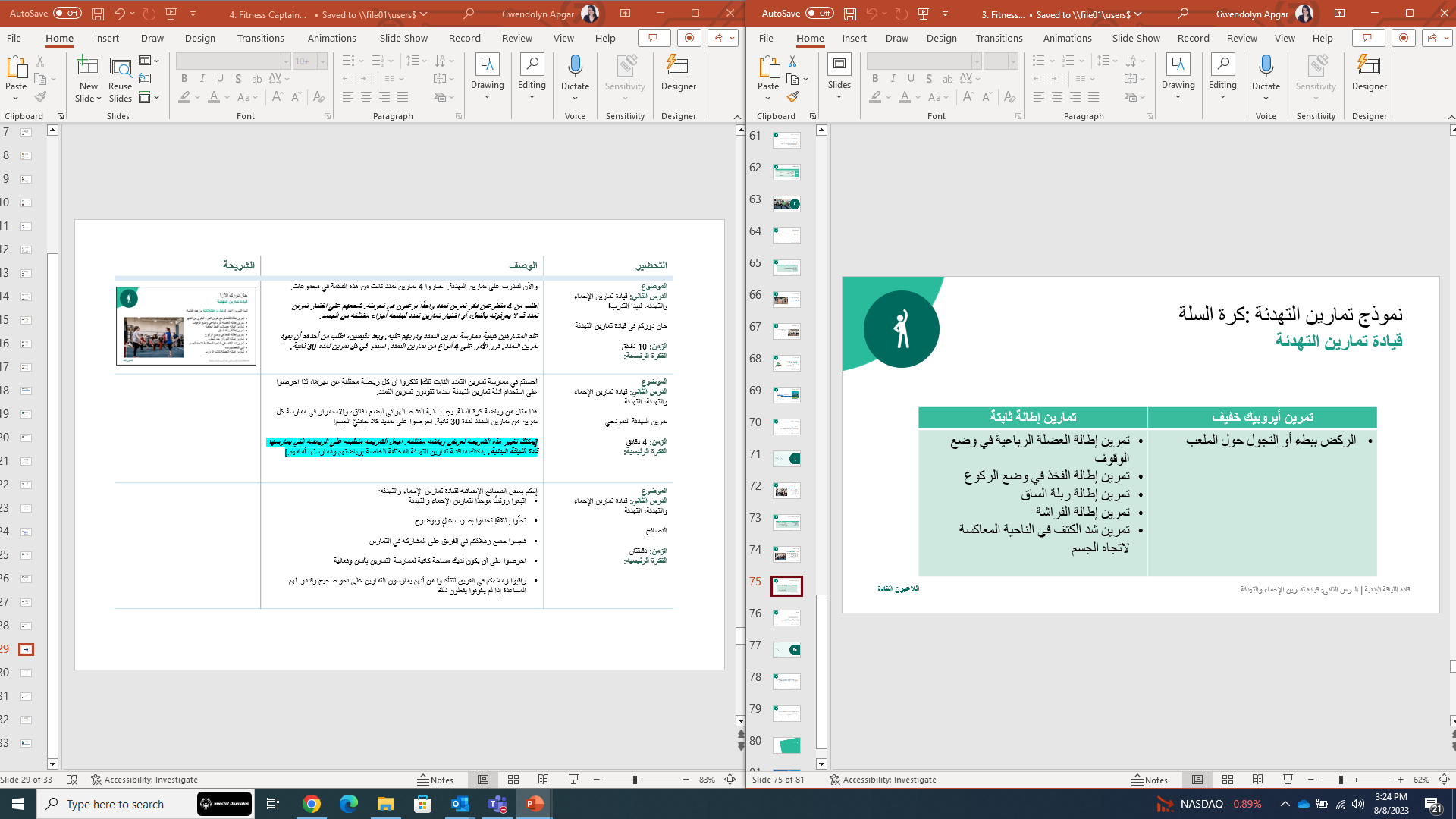 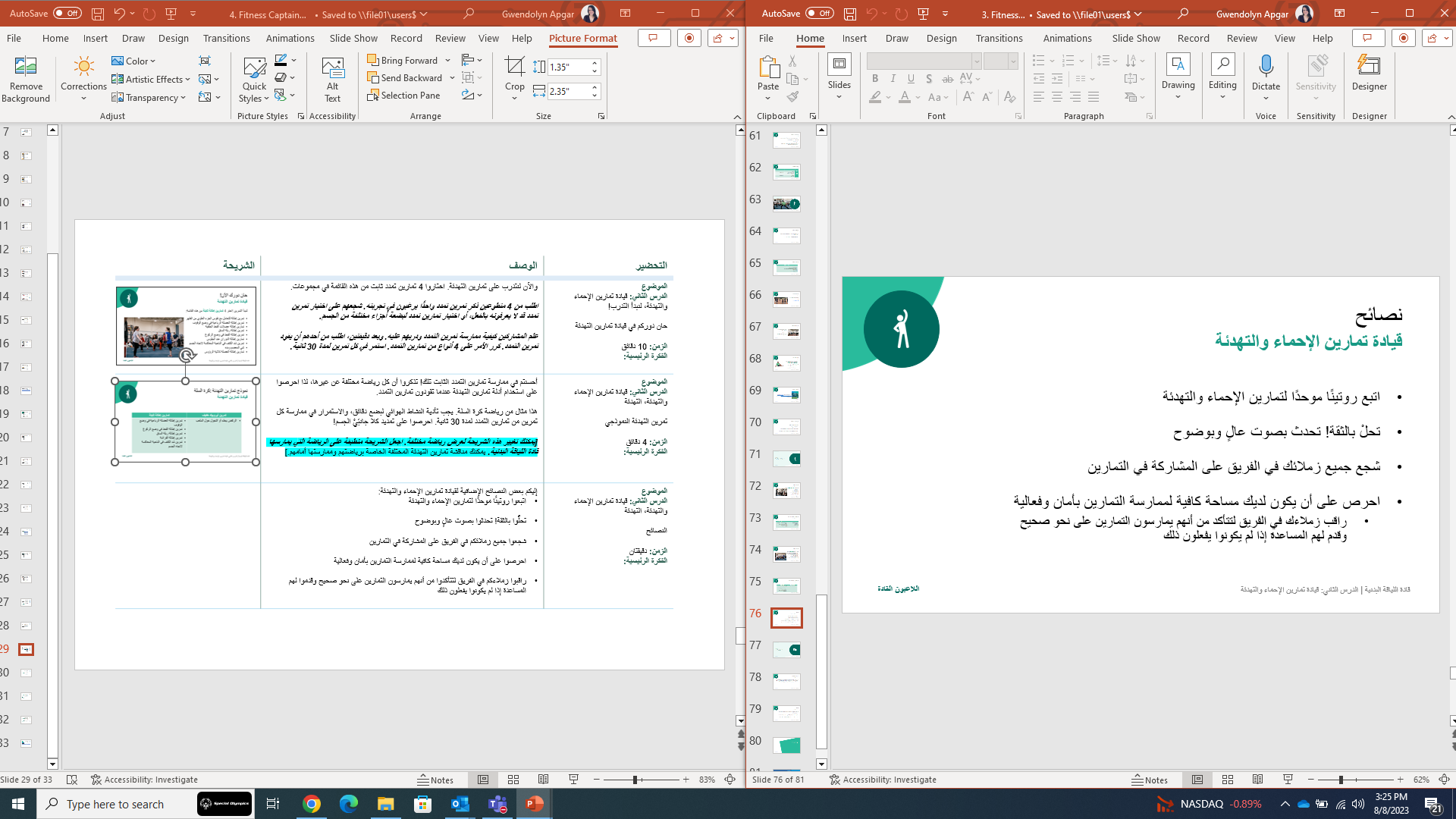 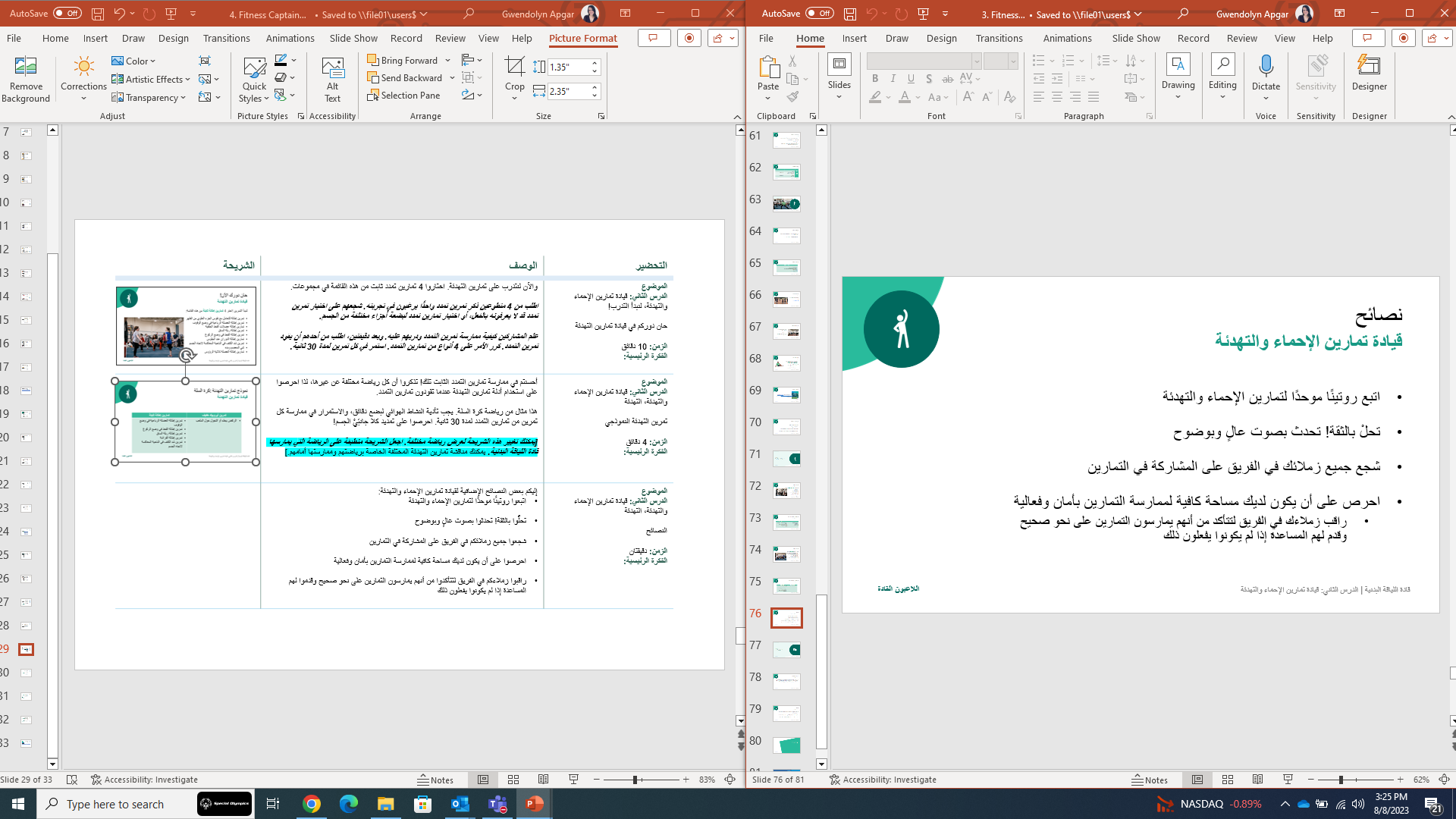 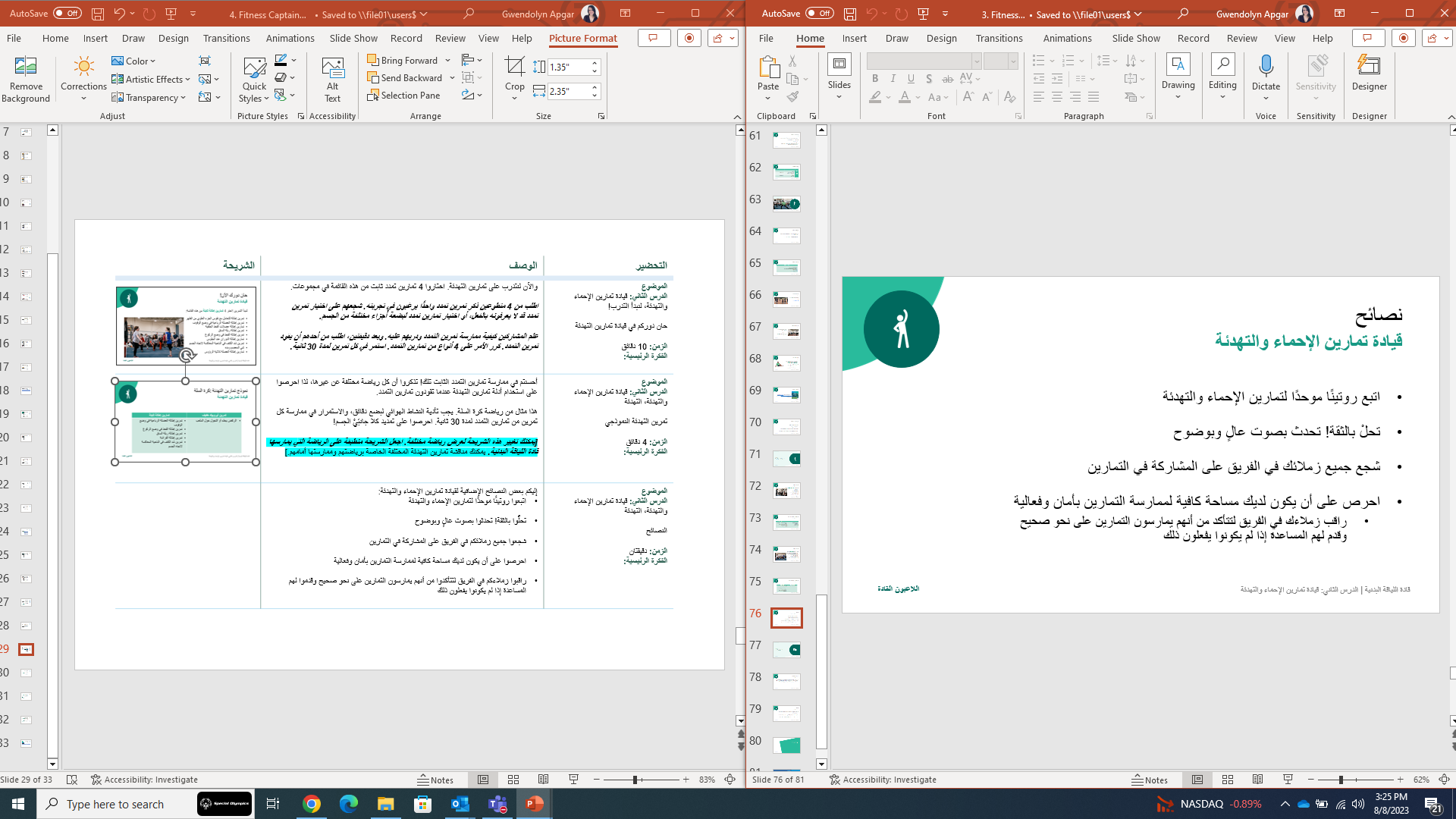 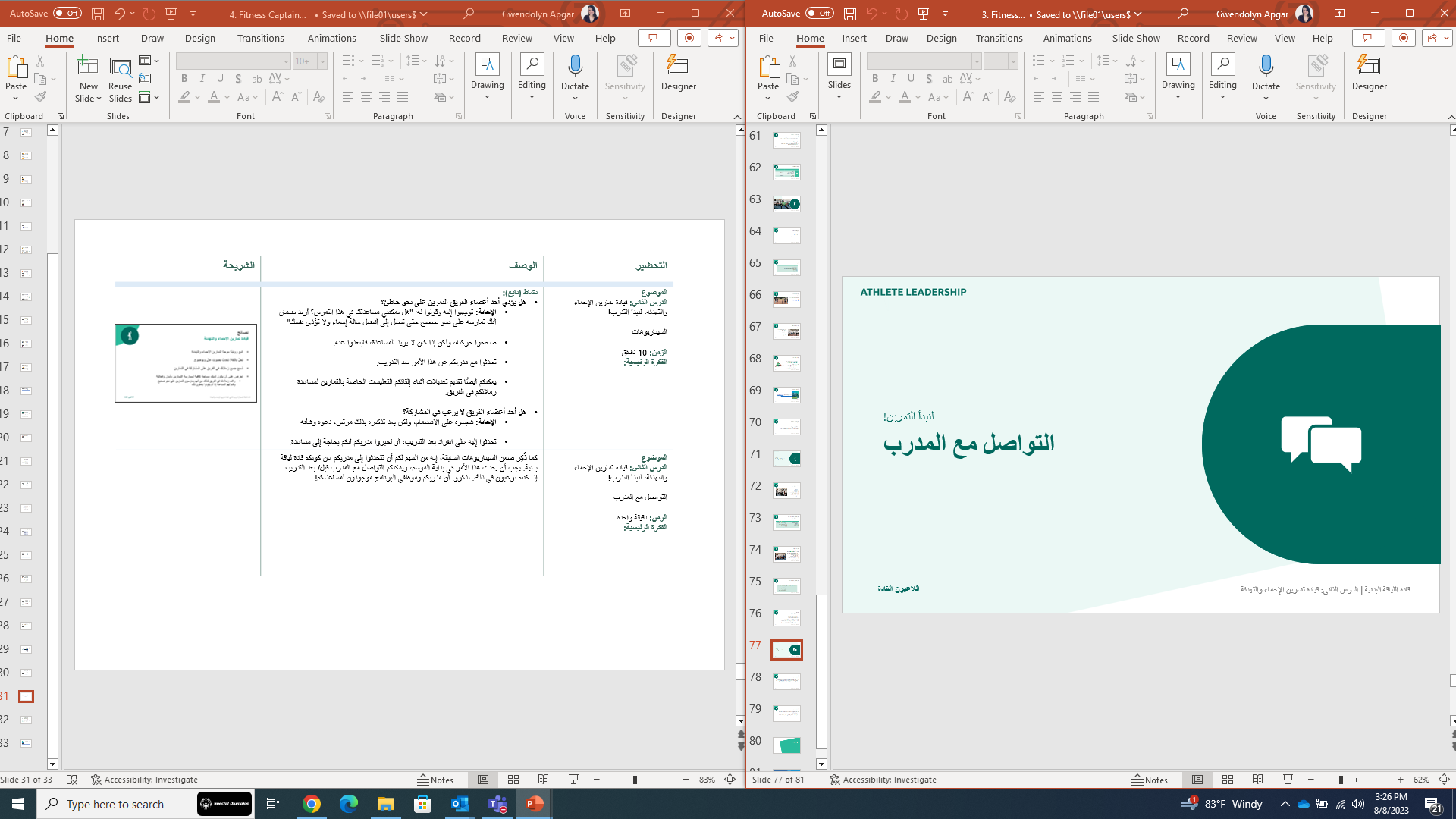 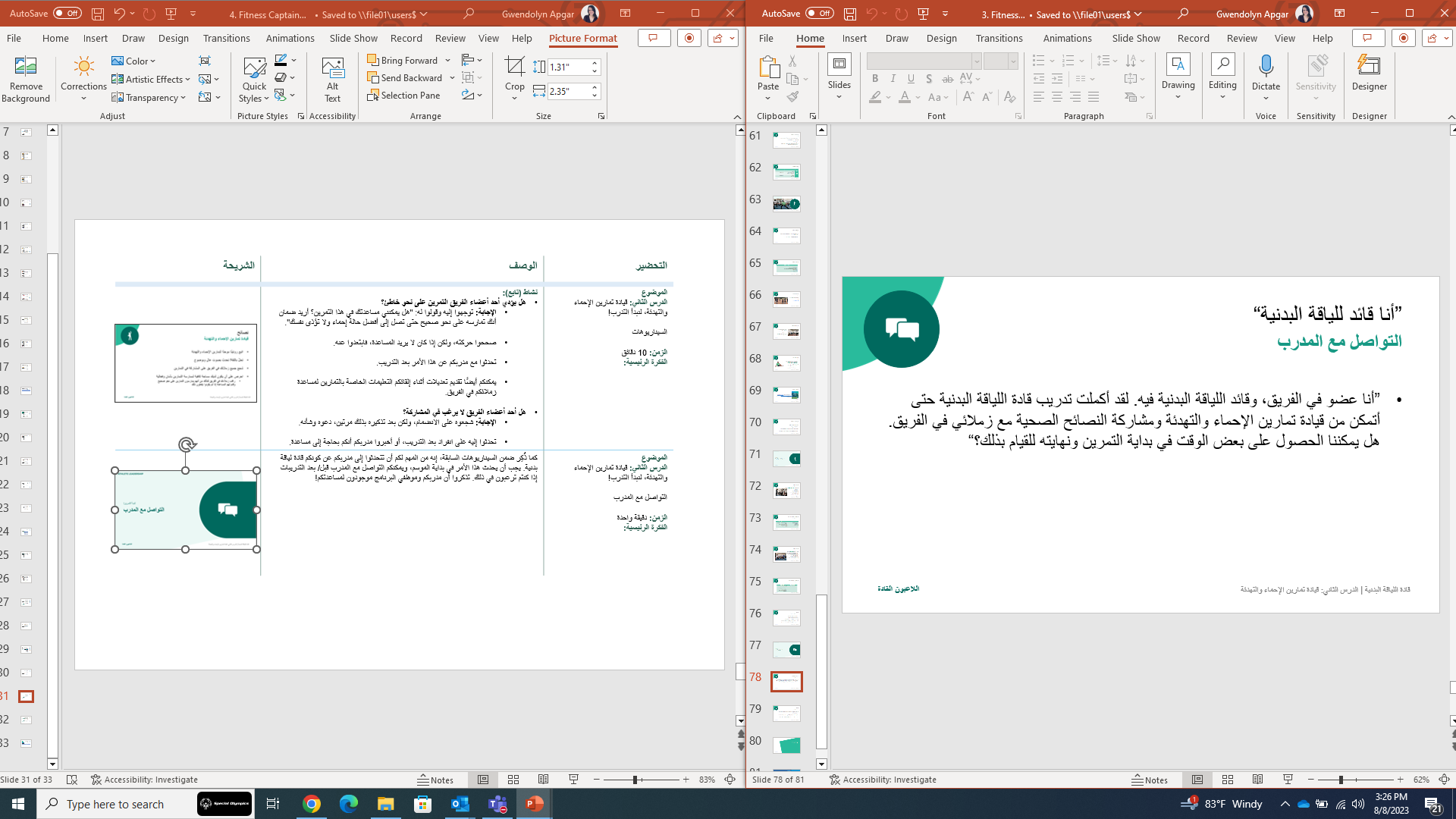 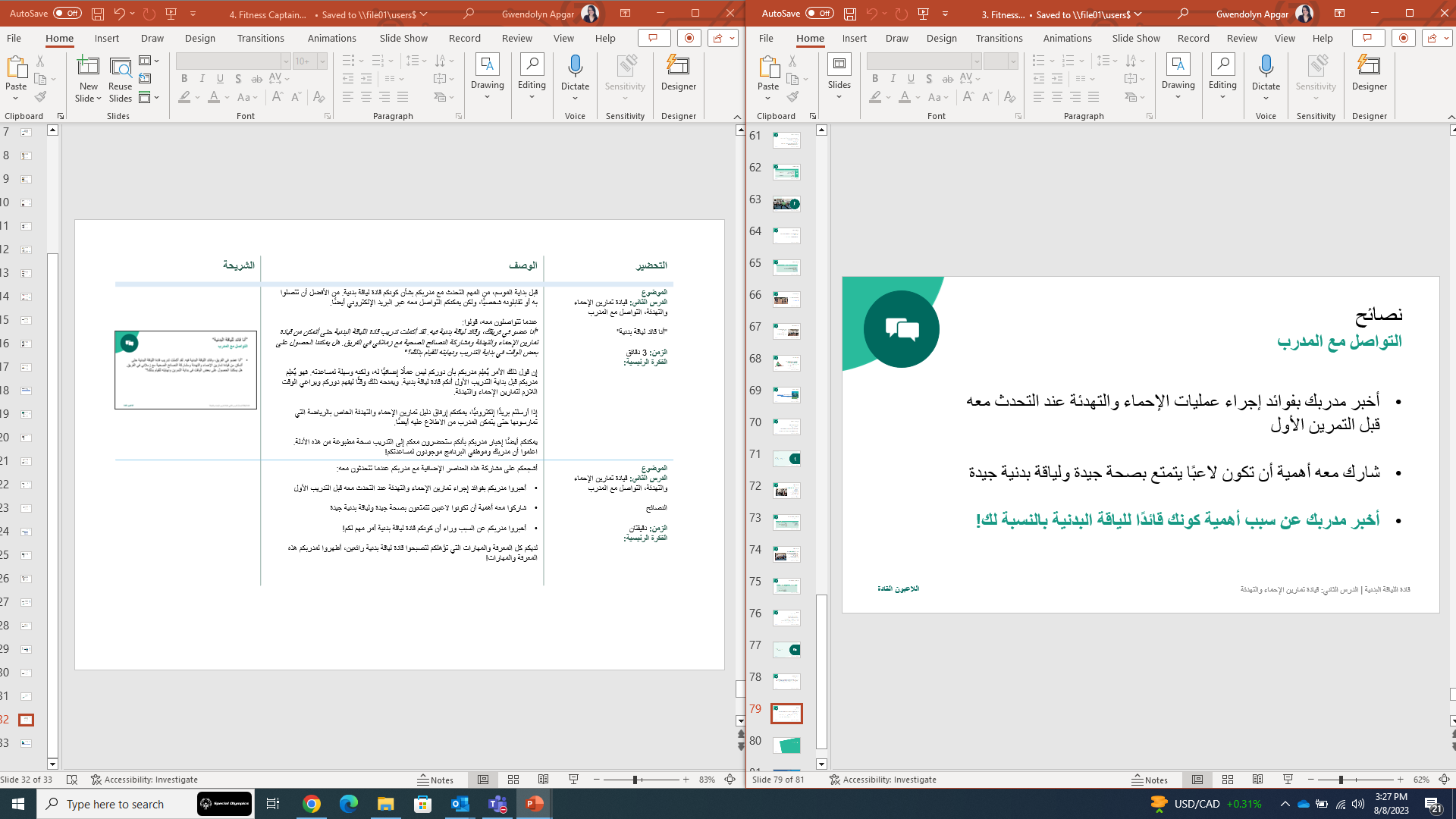 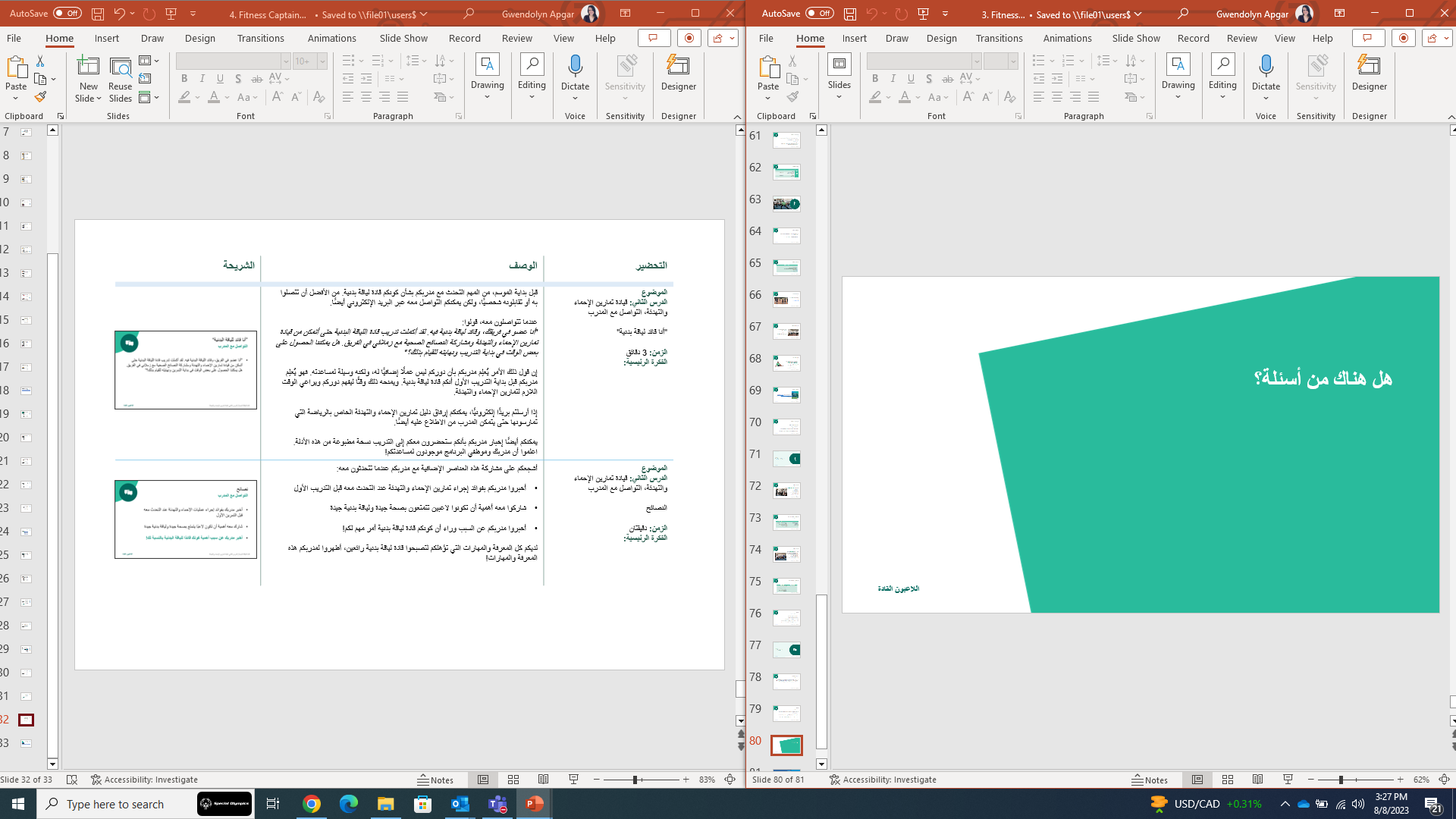 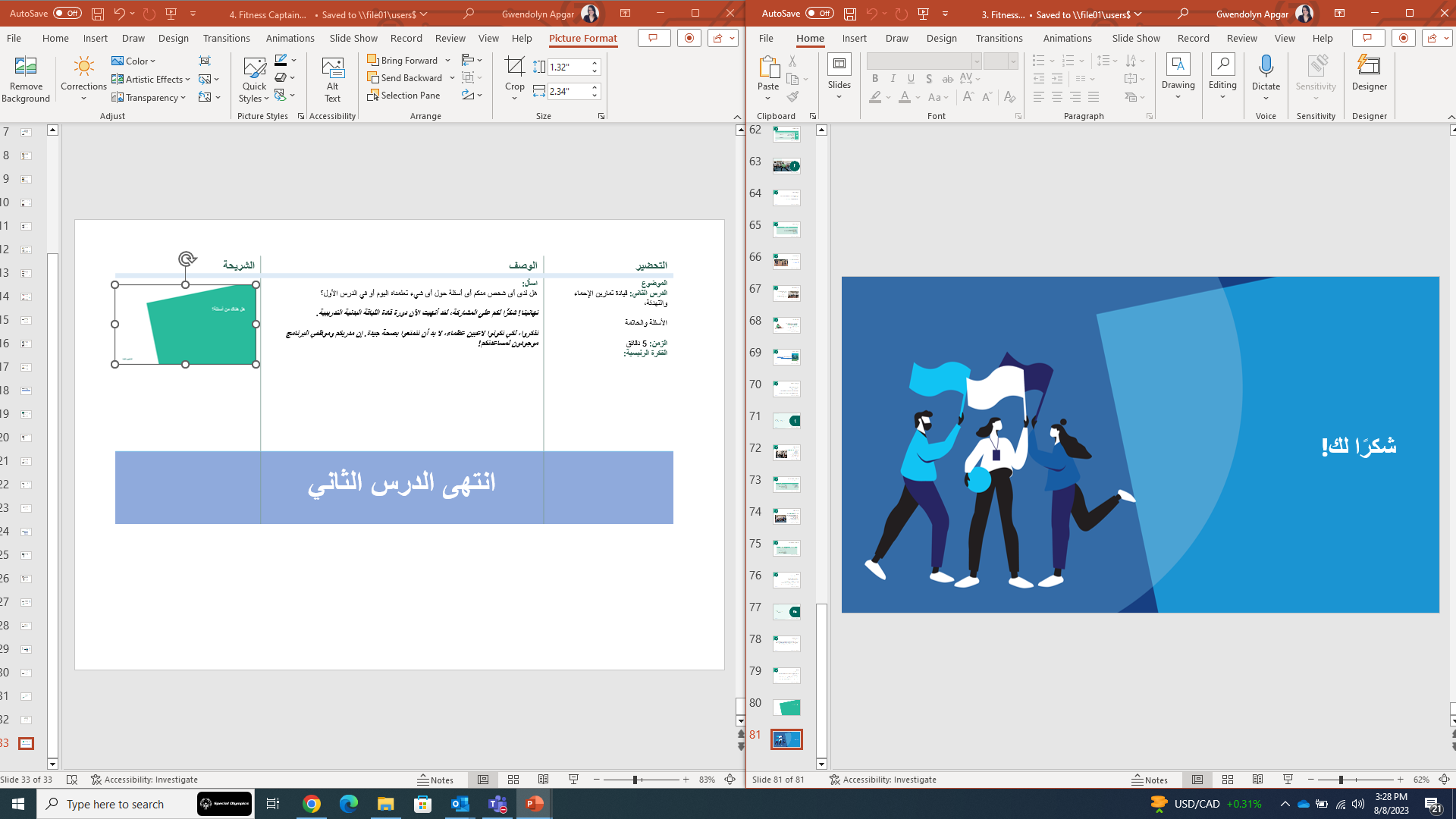